Research Methods in Software Engineering
An Introduction into Philosophy of Science 
for Software Engineers
Daniel Méndez





www.mendezfe.org
Based in parts on material from a joint work with:
Antonio Vetrò (Nexa Center for Internet and Society, Politecnico di Torino)
Andreas Jedlitschka (Fraunhofer Institute for Experimental Software Engineering)
Natalia Juristo (Politecnic University of Madrid)
@mendezfe
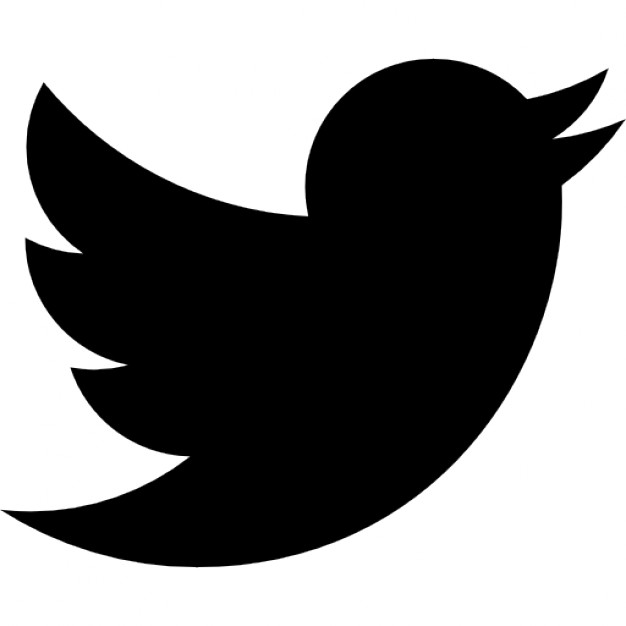 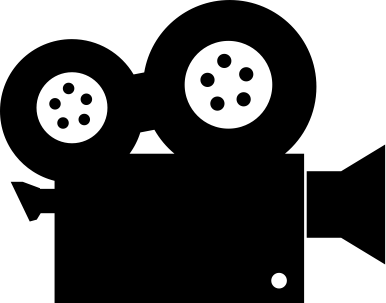 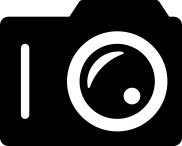 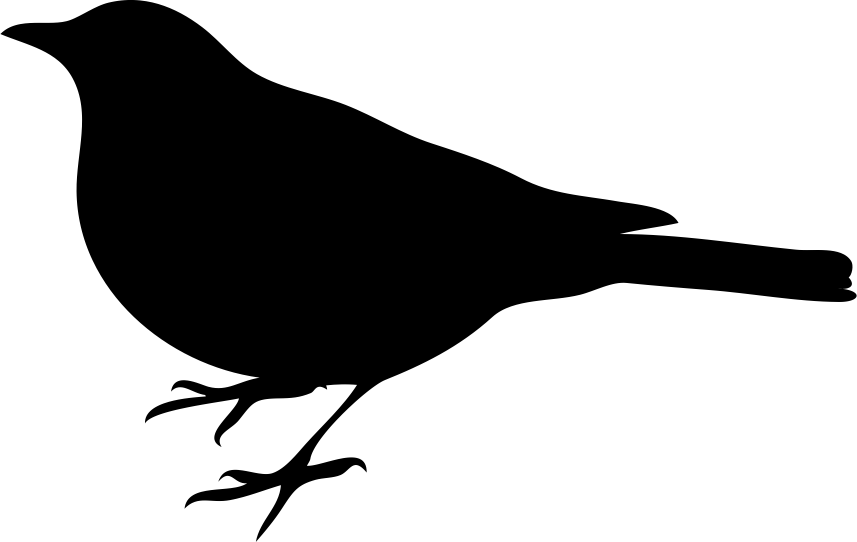 You can
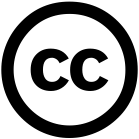 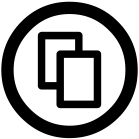 copy, share and change,
film and photograph,
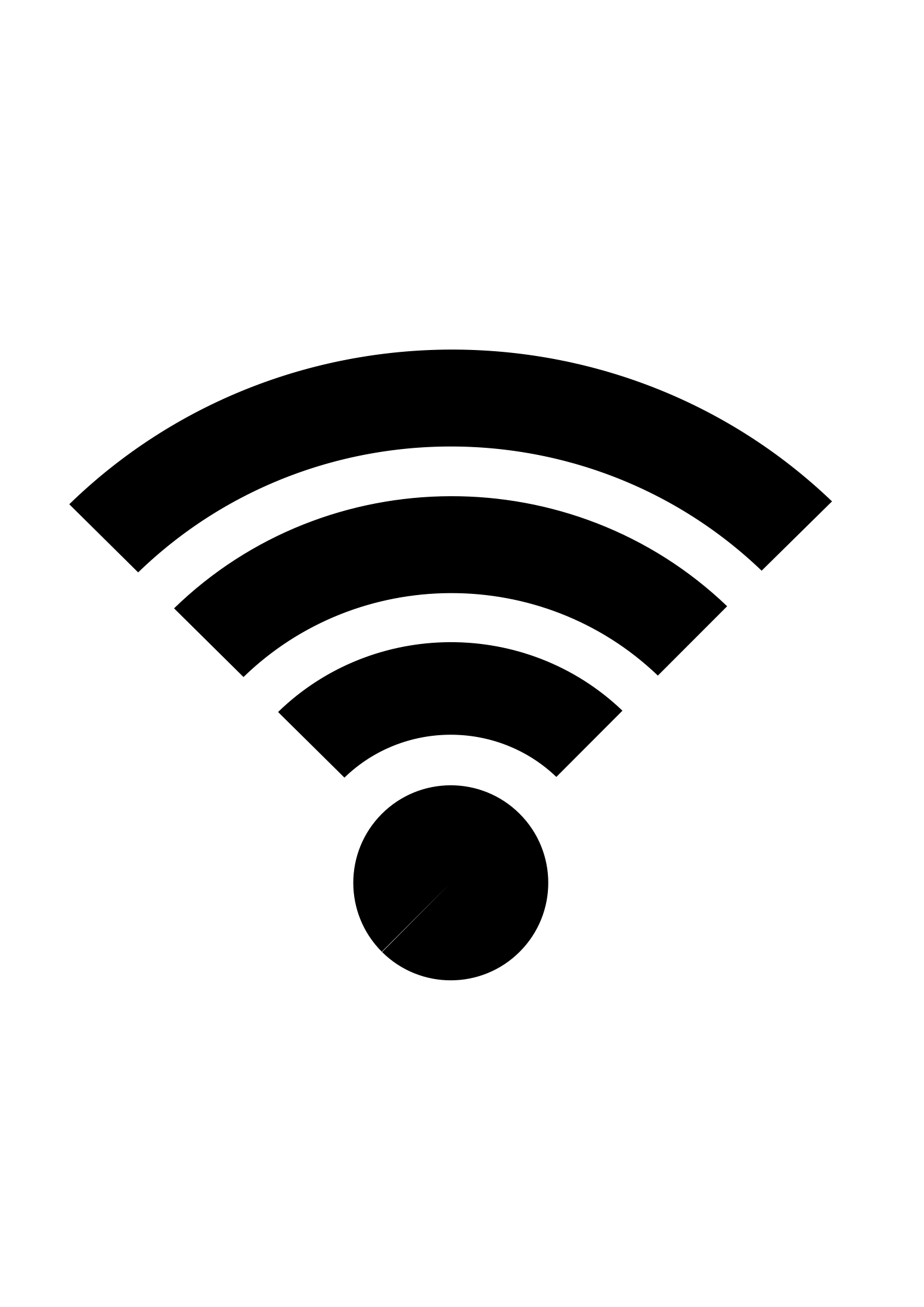 blog, live-blog and tweet
this presentation given that you attribute
it to its author and respect the rights and
licenses of its parts.
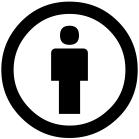 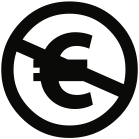 Based on slides by @SMEasterbrook and @ethanwhite
Ground rule
Whenever you have questions / remarks, 

share them with the whole group.
don’t ask             , but
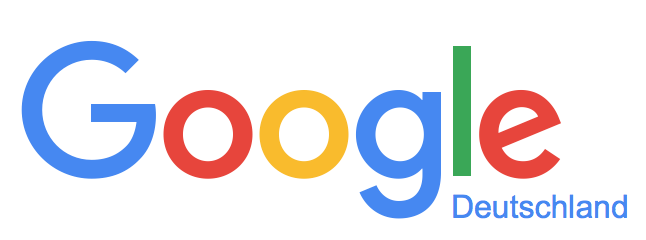 Goal of the (invited) lectures
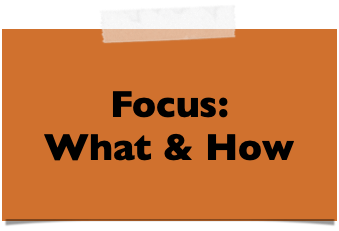 What you have learnt so far
Methods for empirical software engineering
Theory building
Get a “bigger picture” by better understanding
Fundamental principles, concepts, and terms in philosophy of science
The (historical) context of research strategies
Broader perspective on empirical Software Engineering
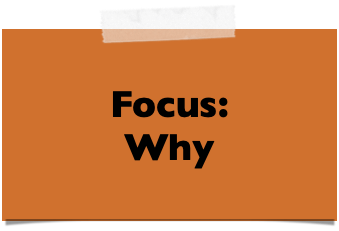 Exemplary, more philosophical questions
What is truth? Is there such a thing as universal/absolute truth?(i.e. assuming that there is a physical reality which represents “truth”, are we able to completely capture it via theories?)
How can we achieve scientific progress?
Which research methods should we apply?
What is a suitable (empirical) basis?
When is an observation objective? Is there really objectivity?
How much relevance/impact can we achieve? What does relevance mean?
What trade-offs do I need to make when designing a study?
…
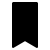 Outline
Science (in a Nutshell)
Philosophy of Science - a Historical Perspective
Key Take Aways
From Philosophy of Science to Empirical Software Engineering
Empirical Software Engineering Processes
Current Challenges in Empirical Software Engineering
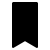 Outline
Science (in a Nutshell)
Philosophy of Science - a Historical Perspective
Key Take Aways
From Philosophy of Science to Empirical Software Engineering
Empirical Software Engineering Processes
Current Challenges in Empirical Software Engineering
“Science” wasn’t built in a day…
1896-1980
384-322 BC
1561-1626
1694-1778
1724-1804
1902-1994
…
…
…
…
Kant
Piaget
Popper
Aristoteles
Bacon
Voltaire
Era of Rationalism
Progress of knowledge of nature (reality)
Draw benefits from growing knowledge
Era of Constructivism
System of Epistemology
Search for laws and reasoning for phenomena
Understanding the nature of phenomena
Era of (French) Enlightenment 
Emancipation from god and beliefs
Science is a human undertaking for the search of knowledge (by portraying reality and its laws)
It needs to be considered in a historical context
Knowledge growth
Increased understanding of scientific working (and what science eventually is)
Stress-fields in science
Ontology
Epistemology
Ethics
Questions on the “being”
Questions on knowledge and the “scientific discovery”
Questions on actions and morality
From: Orkunoglu, 2010
Stress-fields in science
Ontology
Epistemology
Ethics
Is there a world independent of subjectivity?
From where do discoveries result? From experiences?
From where does ethics result? Does there exist something like universal ethics?
Realism
Rationalism
Normative Ethics
Idealism
Empiricism
Descriptive Ethics
From: Orkunoglu, 2010
Setting
Example
Epistemology
Philosophy of science
Principle ways of working
Empiricism
Controlled Experimentation
Methods and strategies
Hypothesis testing
Fundamental theories
Statistics
Setting: Philosophy of science
Branch of philosophy concerned with
foundations,
methods, and
implications 
    of/in science(s). 
Central questions: 
What qualifies as scientific working?
When are scientific theories reliable?
What is the purpose of science?
Philosophy of science
Principle ways of working
Methods and strategies
Fundamental theories
Setting: Empirical Software Engineering
Philosophy of science
Principle ways of working
Methods and strategies
Fundamental theories
Setting: Empirical Software Engineering
Philosophy of science
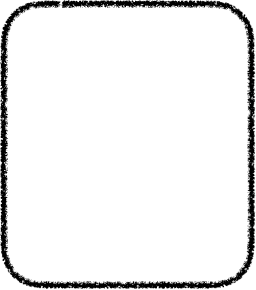 Theory building and evaluation
Principle ways of working
… are supported by…
Methods and strategies
Methods and strategies
Analogy: Theoretical and Experimental Physics
Fundamental theories
Goals of the lecture
Get a basic understanding of 
philosophy of science 
implications for our discipline
context of research methods and strategies
Philosophy of science
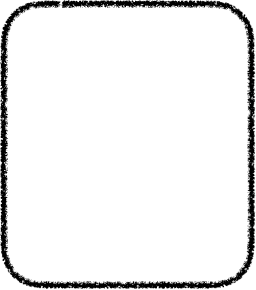 Theory building and evaluation
Principle ways of working
… are supported by…
Methods and strategies
Methods and strategies
Analogy: Theoretical and Experimental Physics
Fundamental theories
What is Science?
What do you think?
What is science about?
Systematically and objectively gaining, documenting/preserving, and disseminating knowledge
What is science about?
Systematically and objectively gaining, documenting/preserving, and disseminating knowledge
Gaining knowledge by the systematic application of research methods
Reasoning by argument / logical inference
Empiricism (case studies, experiments,…)
…
Research should:
Have a high scientific and / or practical relevance and impact
Be rigorous and correct
However…
There is no universal way of scientific working (see Pragmatism / epist. anarchy)
Method appropriateness depends on many non-trivial factors
What is science about?
Systematically and objectively gaining, documenting/preserving, and disseminating knowledge
In principle, we try to be objective (independent of subjective judgment)

However…
There is nothing absolute about knowledge/“truth” (see Scientific Realism)
Accepting documented knowledge depends on acceptance by (subjective) peers, often judging by desire for “novelty”,  “aesthetics”, etc. (see Post-Positivism)
Accepting scientific results is also a social process
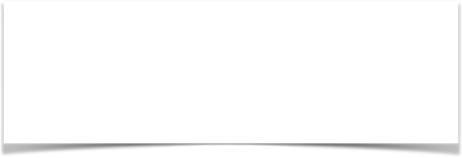 What is science about?
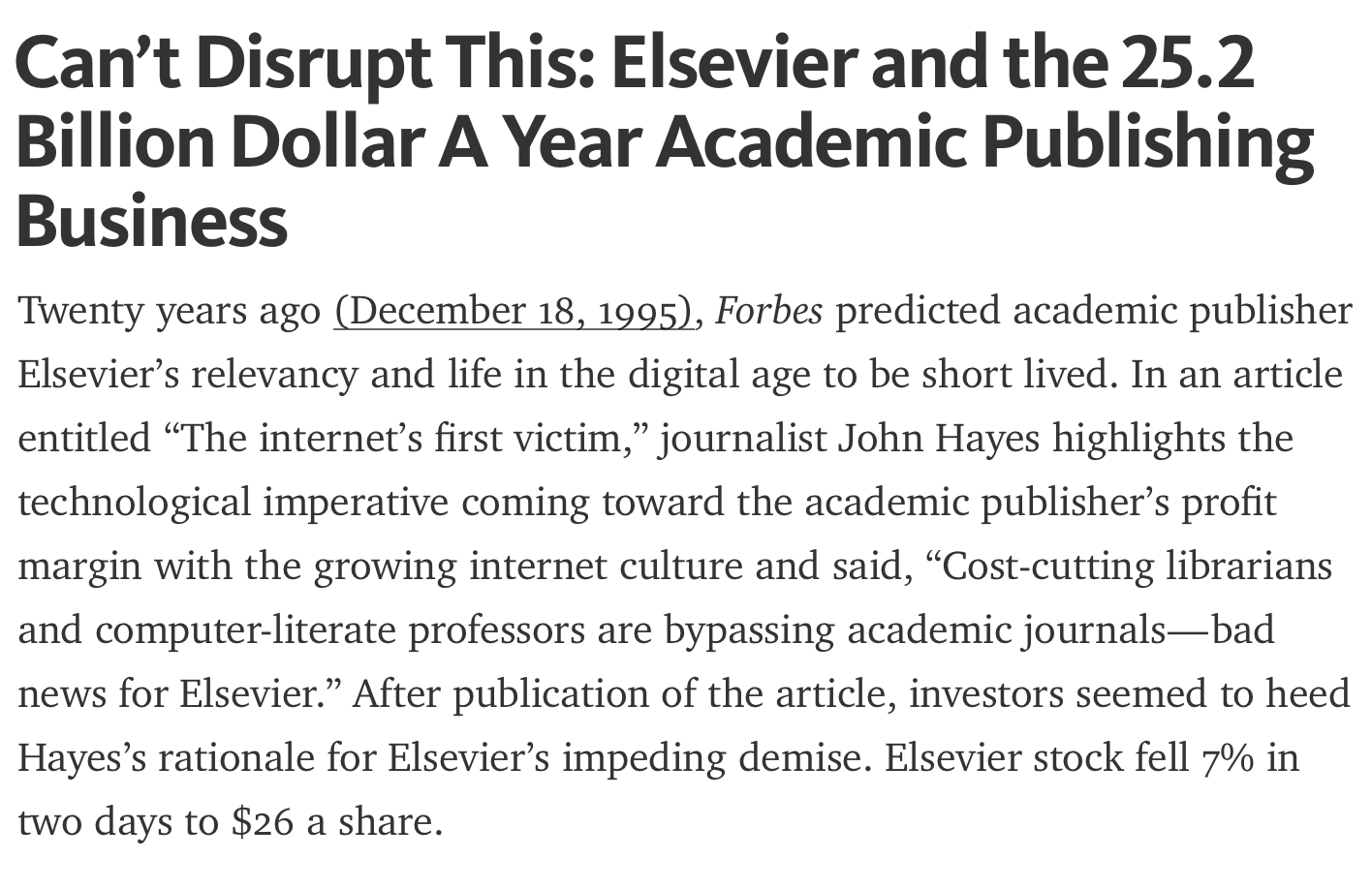 Systematically and objectively gaining, documenting/preserving, and disseminating knowledge
Scientific knowledge needs to be disseminated
documented in a reproducible way following (often unwritten) rules,
evaluated (by peers), and
disseminated / communicated to the public
However…
Science (and scientific publishing) is also part of an economic system
Source: https://medium.com/@jasonschmitt/can-t-disrupt-this-elsevier-and-the-25-2-billion-dollar-a-year-academic-publishing-business-aa3b9618d40a#.il1kxilt9
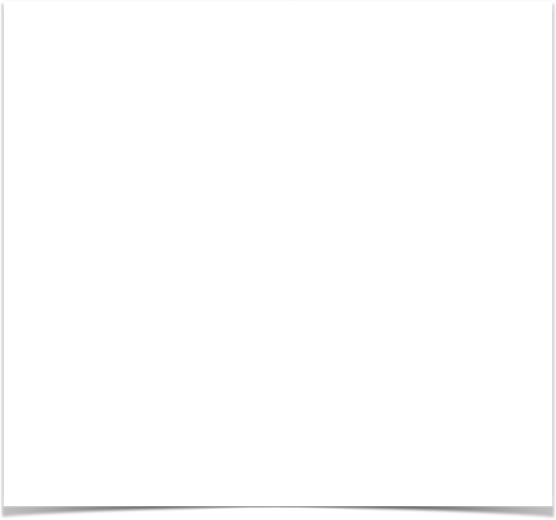 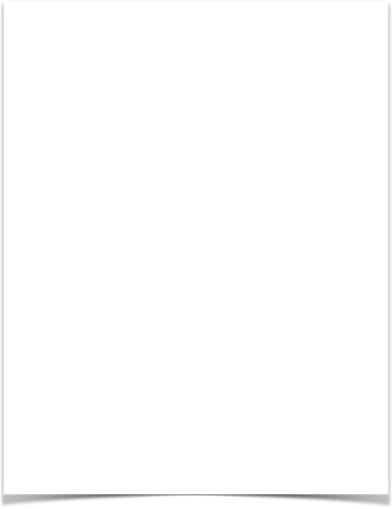 In the end, science is a human undertaking
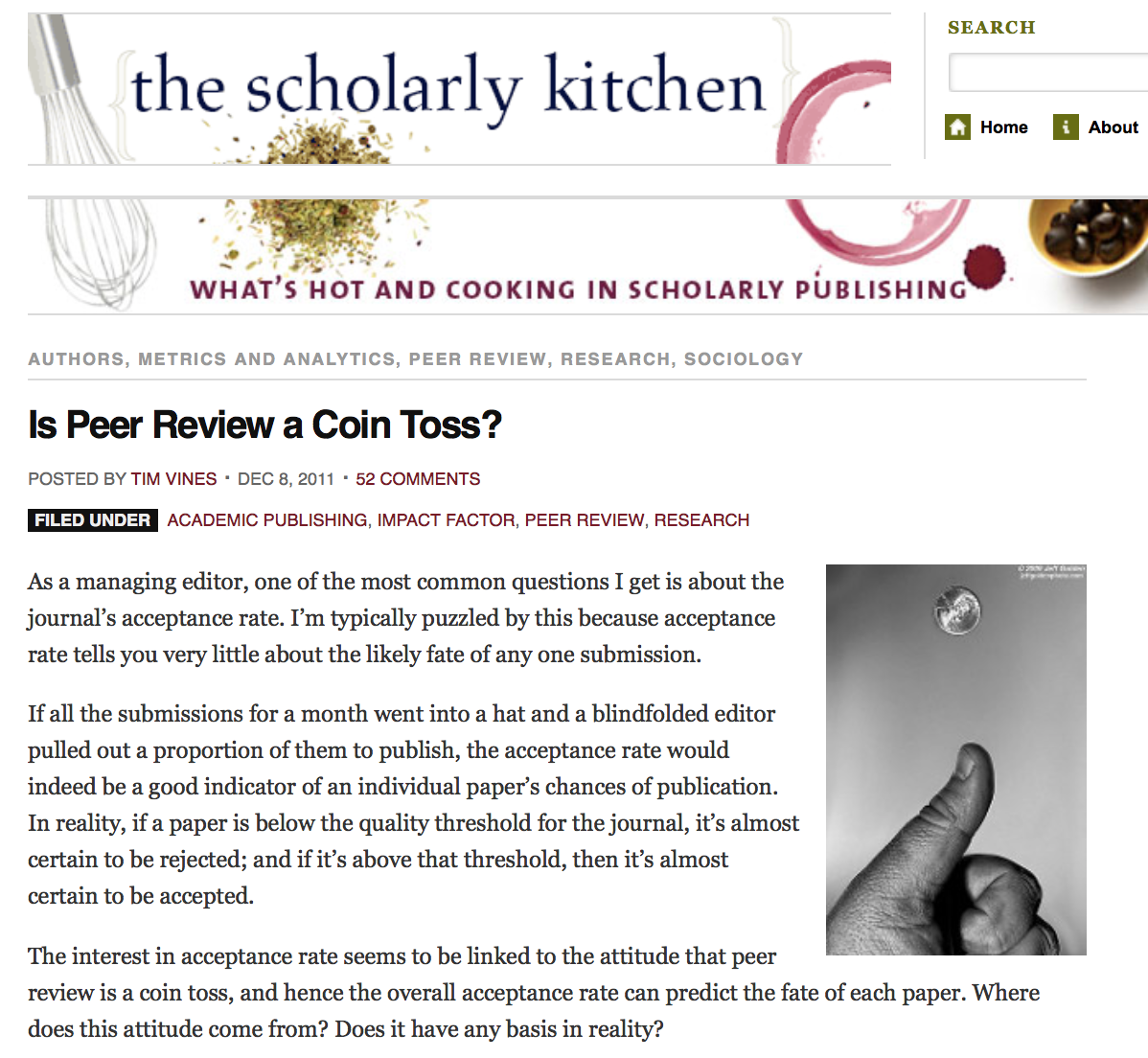 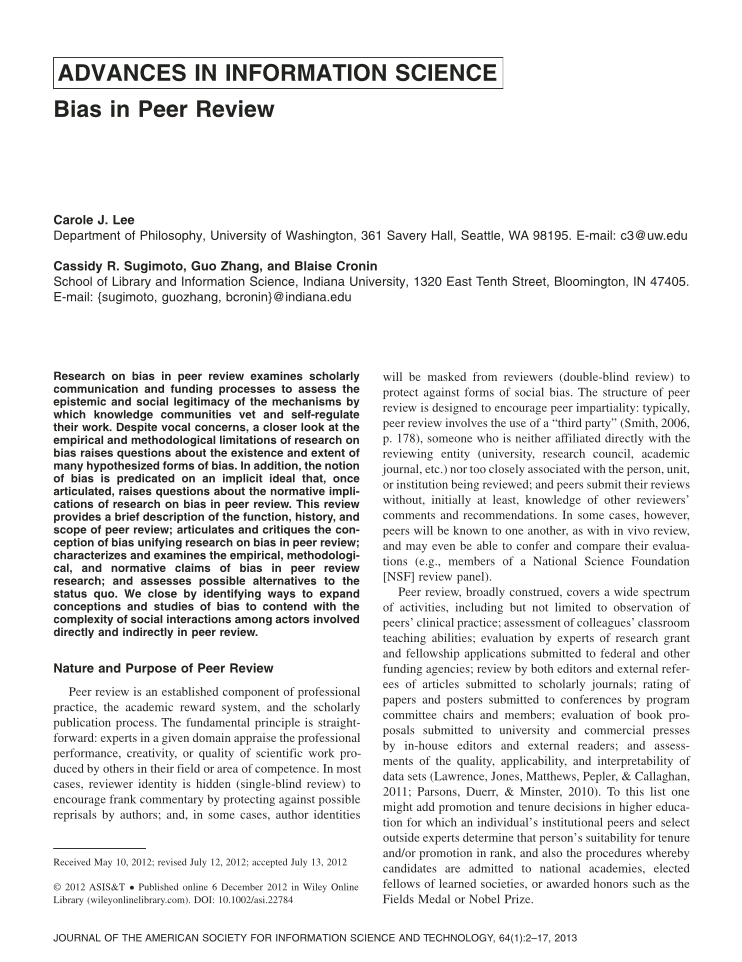 Source (l): https://scholarlykitchen.sspnet.org/2011/12/08/is-peer-review-a-coin-toss/
Source (r): http://onlinelibrary.wiley.com/doi/10.1002/asi.22784/abstract
Scientific knowledge
Necessary postulates for scientific working 
There are certain rules and principles for scientific working
There is a scientific community to judge about the quality of scientific work
There is a reality that exists independently of individuals’ observations — the physical truth (“realism”) — and individuals can make observations about (an excerpt of) reality
Although observations may be faulty, it is possible (on the long run) to make reliable observations and to falsify incorrect statements about reality
Scientific knowledge is a portrait we paint of (our understanding of) reality.
Is Software Engineering research science?
What do you think?
Science can have different purposes
Basic Science
Design Science
Guiding the application of scientific methods to practical ends

Often rather practical (and pragmatic) character
Typically addressed by engineering disciplines
Gaining and validating new insights


Often theoretical character
Typically addressed by natural and social sciences
In software engineering (research),
we apply scientific methods to practical ends (treating design science problems)
we also treat insight-oriented questions, thus, we are an insight-oriented science, too.
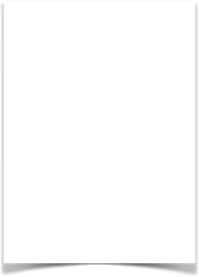 Science can have different purposes
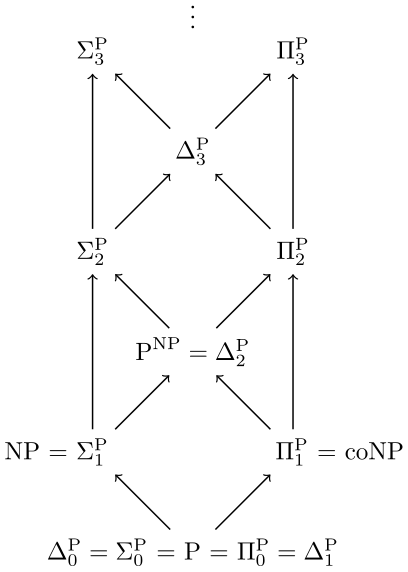 Basic Science
Design Science
* Polynomial time hierarchy (structural complexity theory)
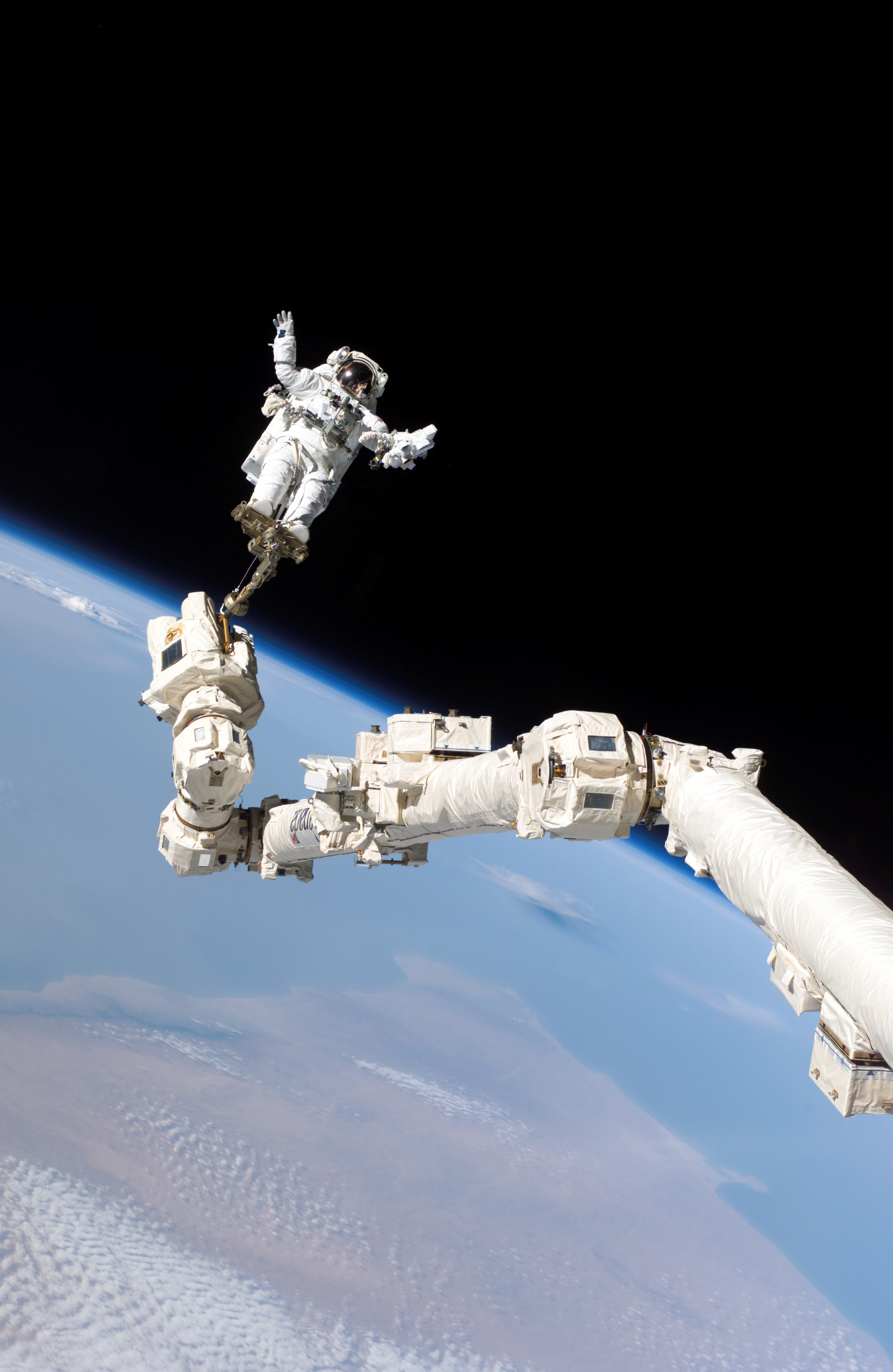 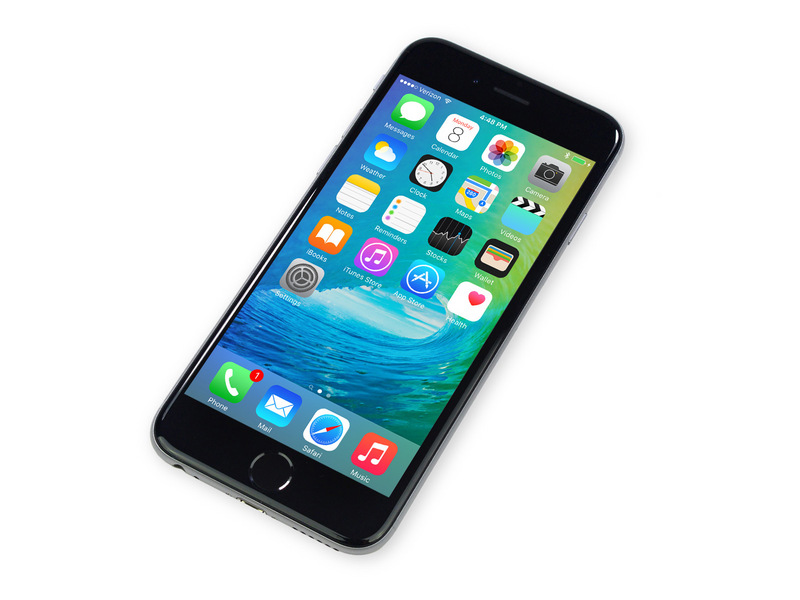 Fundamental 
Research
AppliedResearch
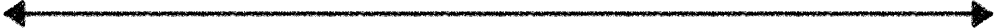 Image Sources (left to right): Wikipedia, nasa.gov, Apple
Science can have different purposes
Basic Science
Design Science
Fundamental 
Research
AppliedResearch
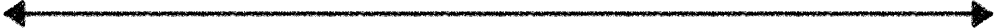 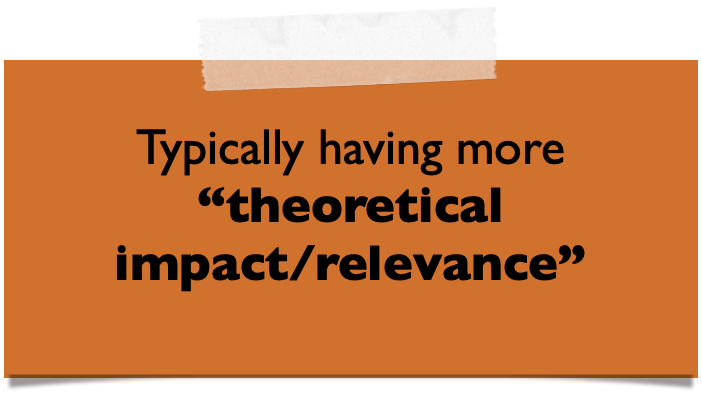 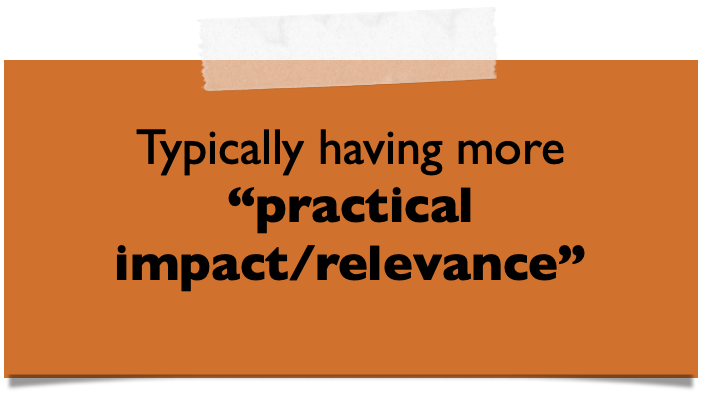 Is Software Engineering research science?
Yes.
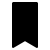 Outline
Science (in a Nutshell)
Philosophy of Science - a Historical Perspective
Key Take Aways
From Philosophy of Science to Empirical Software Engineering
Empirical Software Engineering Processes
Current Challenges in Empirical Software Engineering
What are Theories?
(A quick prologue)
Theories (generally speaking)
A theory is a belief that there is a pattern in phenomena.
Examples:
Global warming was invented by the Chinese government to harm the US industry
Vaccinations lead to autism
Are these theories scientific?
Speculations based on imagination or opinions that cannot be refuted
Further examples: https://twitter.com/realdonaldtrump
Scientific theories
A scientific theory is a belief that there is a pattern in phenomena while having survived
 tests against experiences
 criticism by critical peers
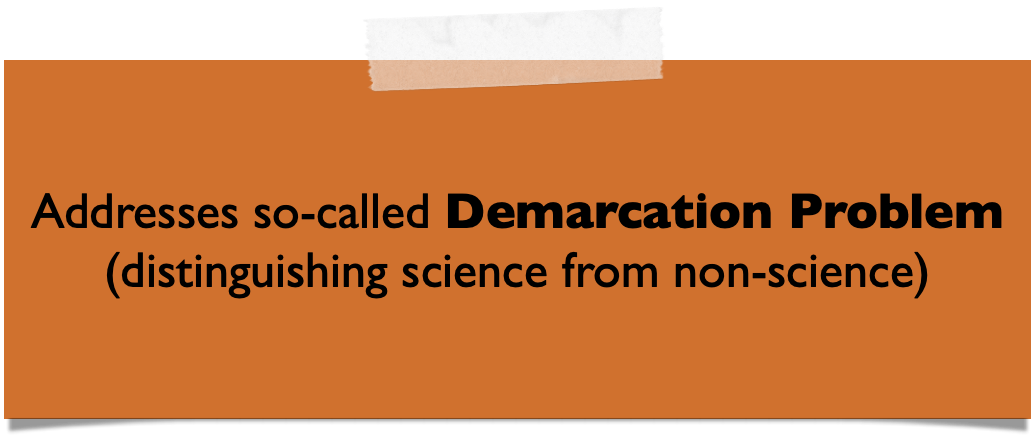 1. Tests
Possibly experiment, simulation, trials
Replication 

2. Criticism
Anonymous peer review / acceptance in the community
Corroboration / extensions with further theories
Scientific theories have…
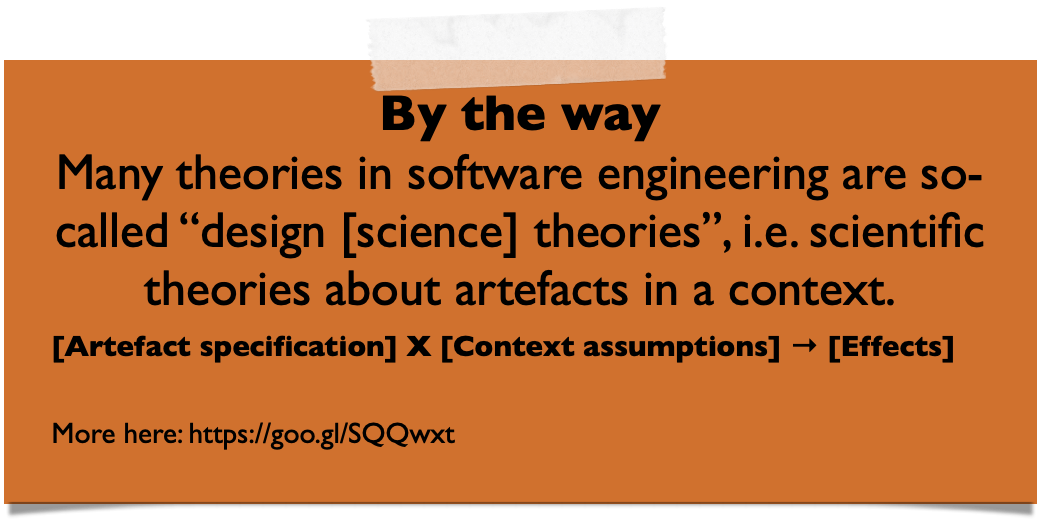 A purpose








Quality criteria
Testability
Empirical support / (high) level of evidence
Explanatory power
Usefulness to researchers and / or practitioners
…
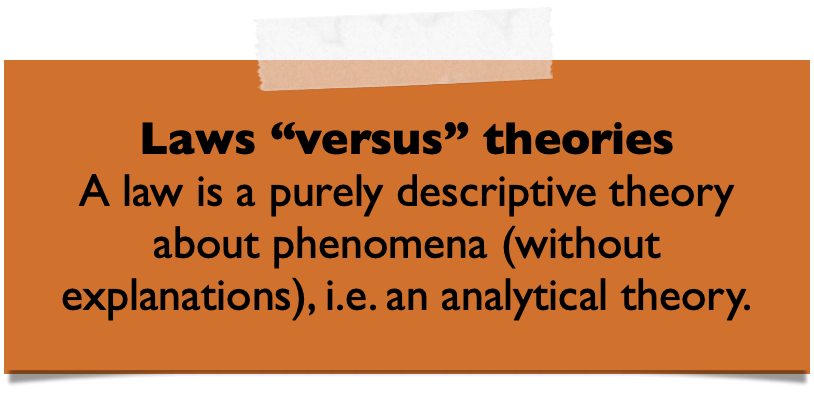 Based on: Sjøberg, D., Dybå, T., Anda, B., Hannay, J. Building Theories in Software Engineering, 2010.
Theories and hypotheses
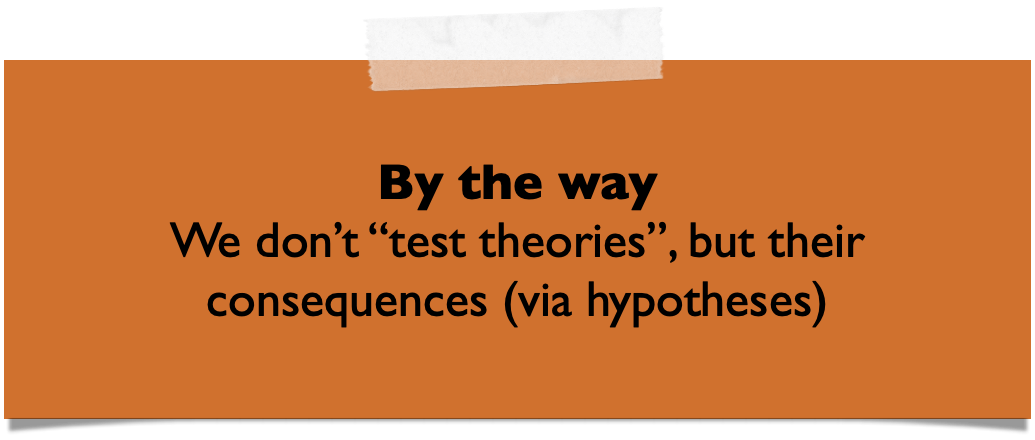 Scientific theory
“[…] based on hypotheses tested and verified multiple times by detached researchers” (J. Bortz and N. Döring, 2003)
Theory / Theories
HypothesisBuilding
Theory (Pattern)Building
Hypothesis
“[…] a statement that proposes a possible explanation to some phenomenon or event” (L. Given,  2008)
Grounded in theory, testable and falsifiable
Often quantified and written as a conditional statement
(Tentative) Hypothesis
Falsification / Corroboration
Empiricism
If cause/assumption (independent variables) 
then (=>)
consequence (dependent variables)
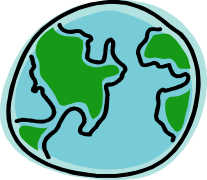 From real world to theories… and back
Principles, concepts, terms
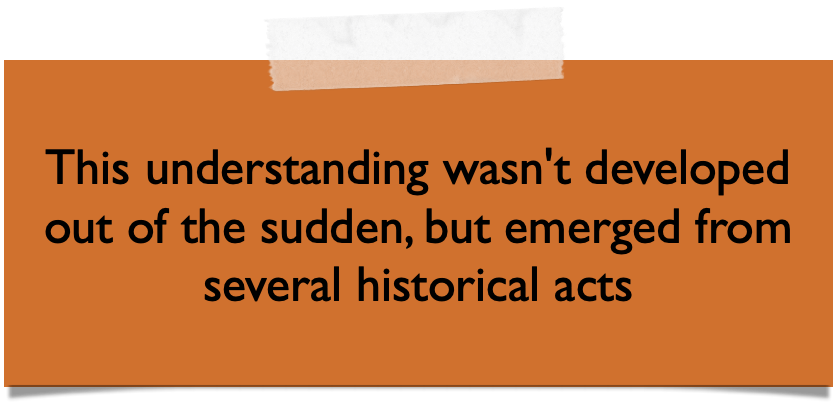 Real World
Theory / Theories
Abduction
(Creative) Synthesis of an explanatory case from a general rule and a particular result (observation)
HypothesisBuilding
Theory (Pattern)Building
Induction
Deduction
(Tentative) Hypothesis
Inference of a general rule from a particular case/result (observation)
Application of a general rule to a particular case, inferring a specific result
Falsification / Corroboration
Empiricism
Units of Analysis
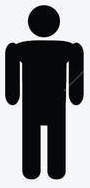 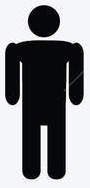 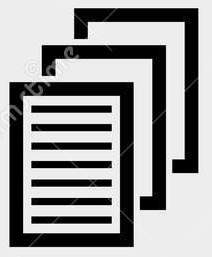 Sampling Frame (Population)
Sampling
An Introduction into the 
(History of) Philosophy of Science…

… in several Acts
Act 1

Era of Positivism
Gaining knowledge through sensory experiences
Image Source: Antoine de Saint-Exupéry. Le Petit Prince, 1943.
Origin and principles
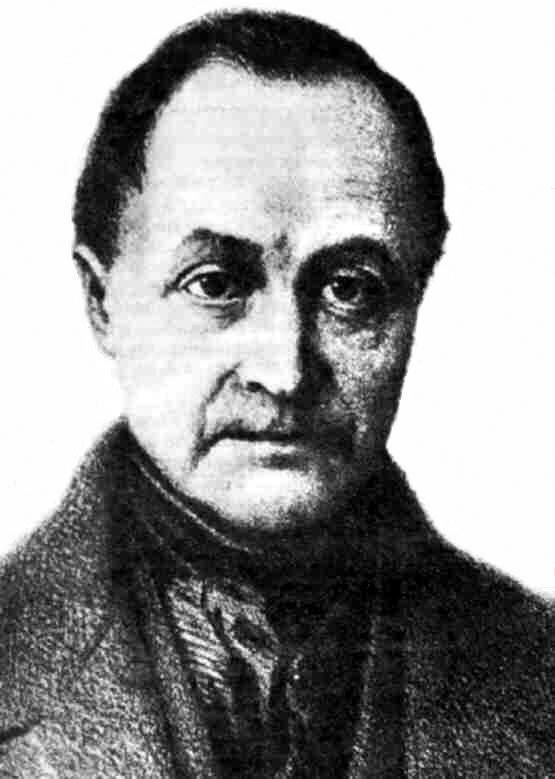 Positivism traced back to Auguste Comte (1798–1857).  (A. A General View of Positivism, 1848 (French), 1865 (English).)
Emerges from a secular-scientific ideology in response to European secularisation (Enlightenment - Voltaire)

Knowledge (i.e. theories)
Must not be governed by its association with divine presences
Derived from sensory experiences (based on empirical evidence)
Interpreted through reason and logic
Only source of truth
Scope
Knowledge growth through sensory experiences.
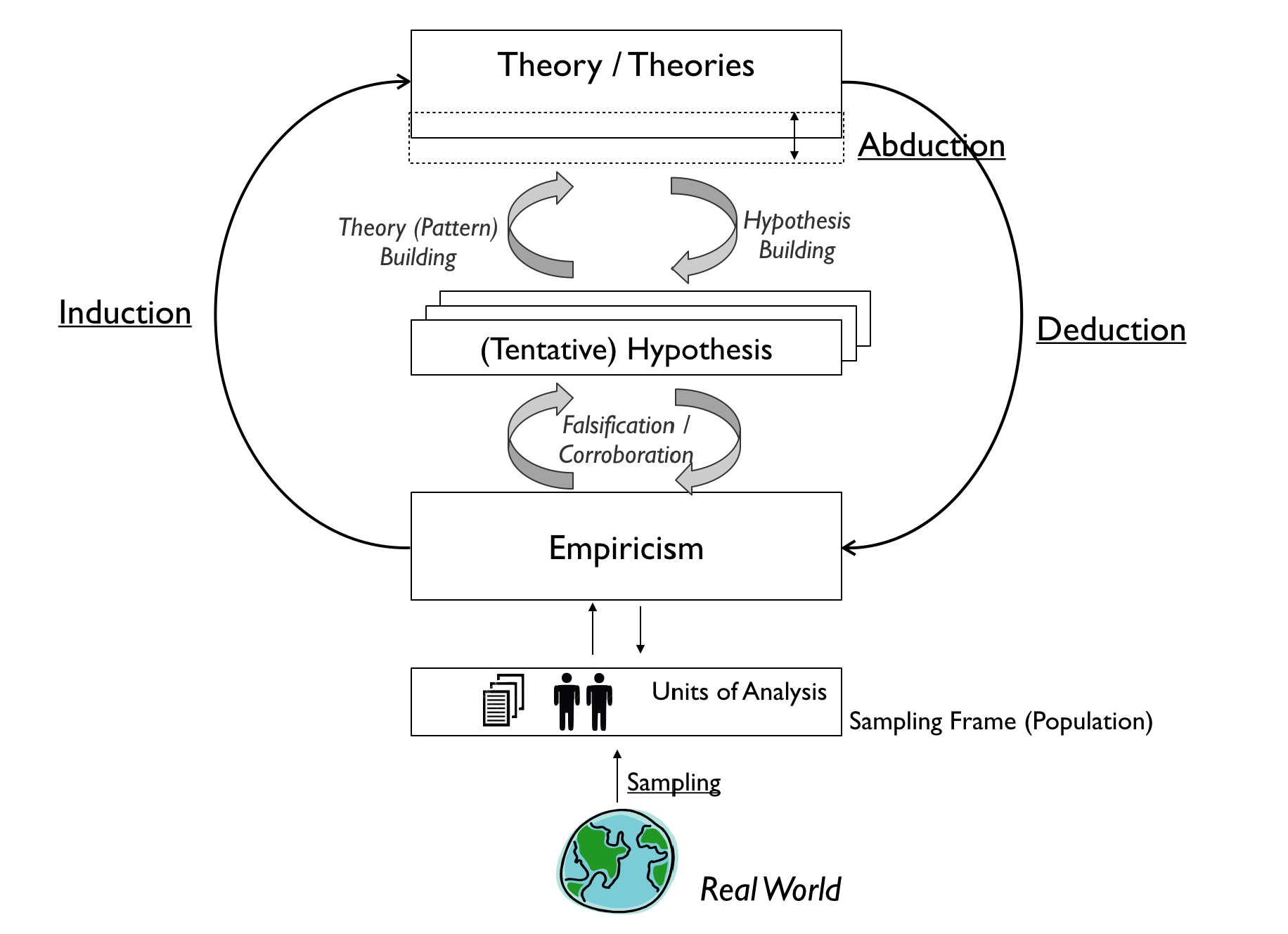 Example
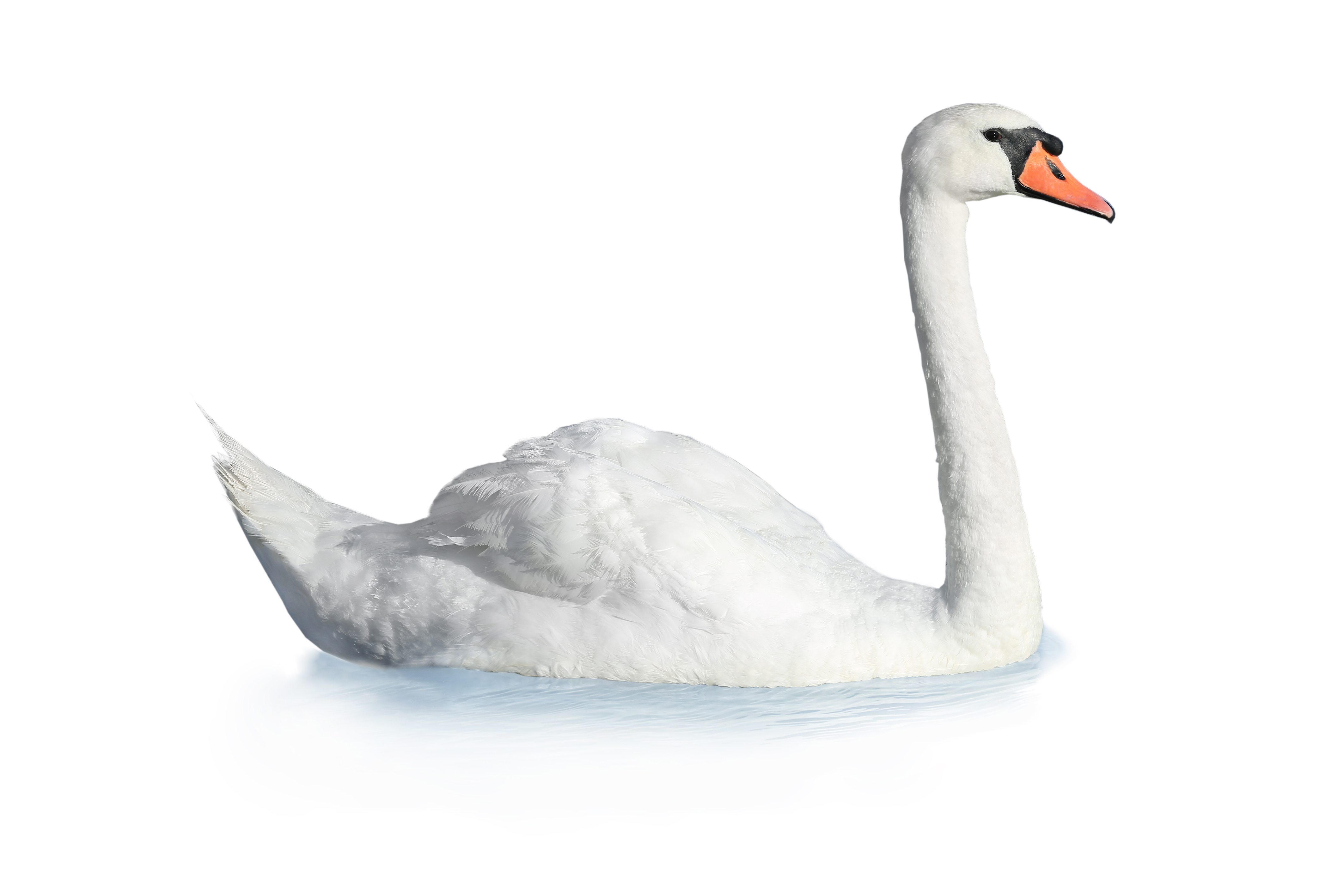 Theory: “All Swans are white”
This statements (to be true) requires:
Knowledge about whole universe of swans(which exist, which have existed, and which will exist)
Objective interpretation of real world references
Limitations
Insufficient knowledge about the universe
Inductive inference consists of generalisation from observations made in some finite sample to broader population of instances (enumerative induction)
Finite set of observations is logically compatible with multitude of generalisations
 Subjectivity in sensory experiences
Theories built upon underlying cognitive schemas and existing mental models
No amount of observations can (sufficiently) justify a universal belief




The problem with inductive reasoning is not per-se a problem of science (or scientific methods) so much as it is a problem of knowledge
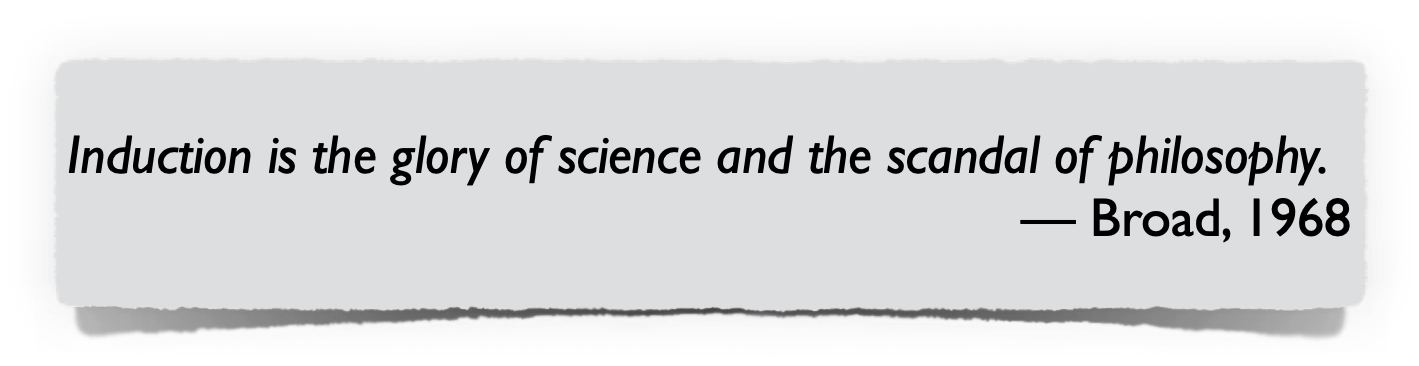 Act 2 

Era of Scientific Realism
Principle problem of “induced” knowledge
David Hume (1711 — 1776) questions extent to which inductive reasoning can lead to knowledge
Inductive reasoning alone (and belief in causality), cannot be justified rationally
Relation to (predictive) theory building
Beliefs about future based on 
experiences about the past and 
assumption that the future will resemble the past
However, thousands of observations of event A coinciding with event B do not allow to logically infer that all A events coincide with B events
Example: It is logically possible that the sun won’t rise tomorrow
We don’t know that the sun will rise tomorrow, yet it is reasonable to believe (to a certain extent) it will rise
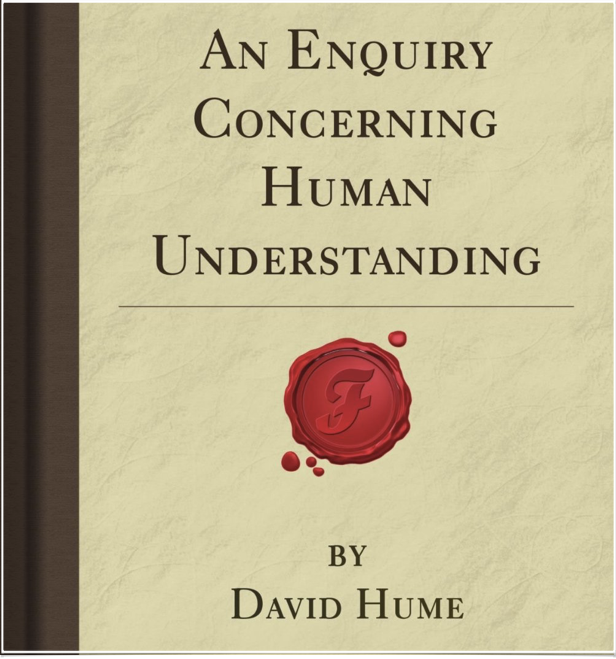 Scope
Scientific theories are (probably) approximately true when they achieve a certain level of success in prediction and experimental testing.
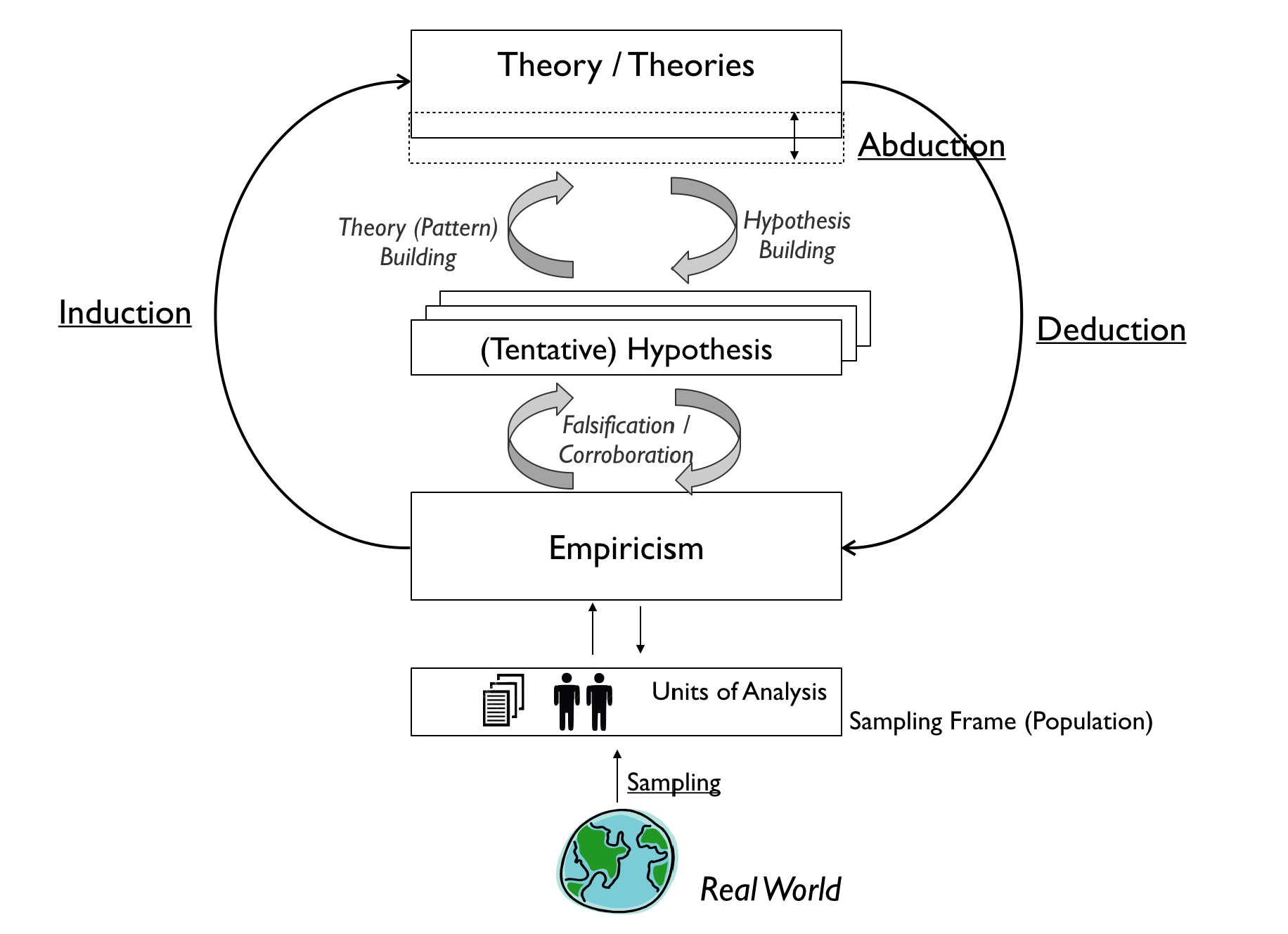 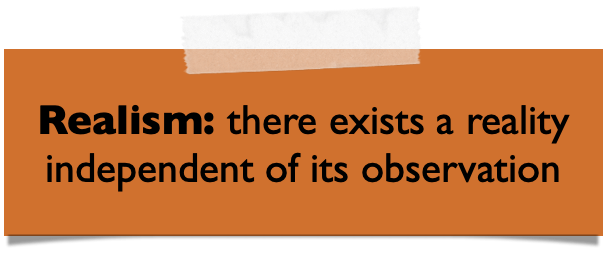 Based on: Staley,, K. An Introduction to the Philosophy of Science, 2014.
Related: Bayesianism
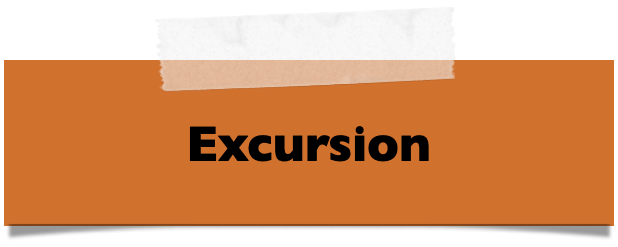 Traced back to Rev. Thomas Bayes 1701 – 1761 (essays published posthumously by Richard Price, then popularised by Pierre-Simon Laplace as today’s Bayesian probability)
Basis for theory of rational belief (on mathematical framework of probability theory)
Doctrine of chances (briefly)
Method of calculating the probability of all conclusions founded [so far] via induction
 Probabilities represent current state of belief (“knowledge”) in light of currently available evidence
 We “know” with certain confidence, i.e. strength of belief
Act 3

Era of Critical Rationalism
Origin and principles
Traced back to Sir Karl Popper (1902 - 1994). 
Popper sees problems in induction as so sever that he rejects it completely
Response to logical positivism, i.e. verification by experience, as (initially) propagated by Vienna Circle (scientists meeting annually at the University of Vienna… and also at Café Central, starting 1907)



Falsification as demarcation criterion
From supporting theory via corroboration to criticising and refuting / rejecting it 
Only falsifiable theories are scientific
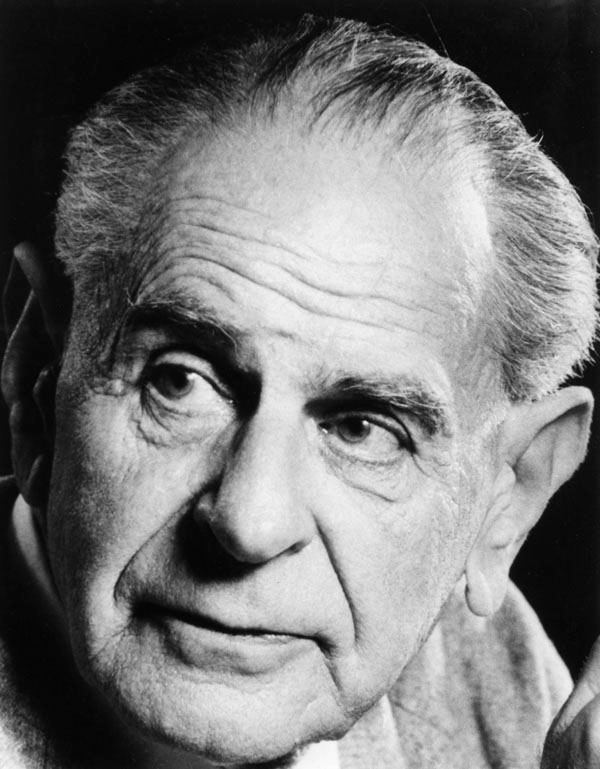 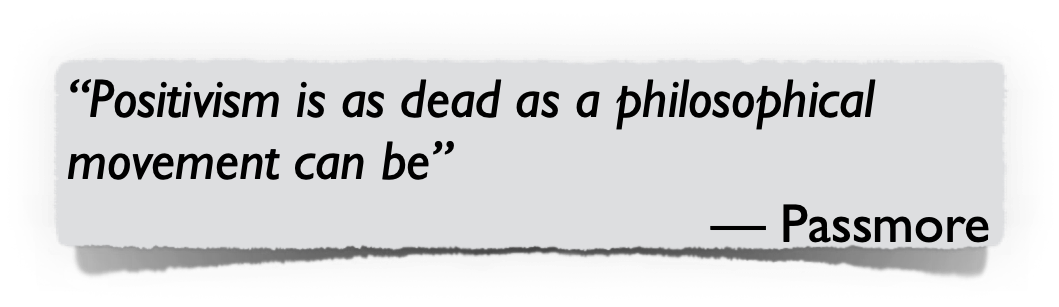 Scope
Knowledge growth through falsification.
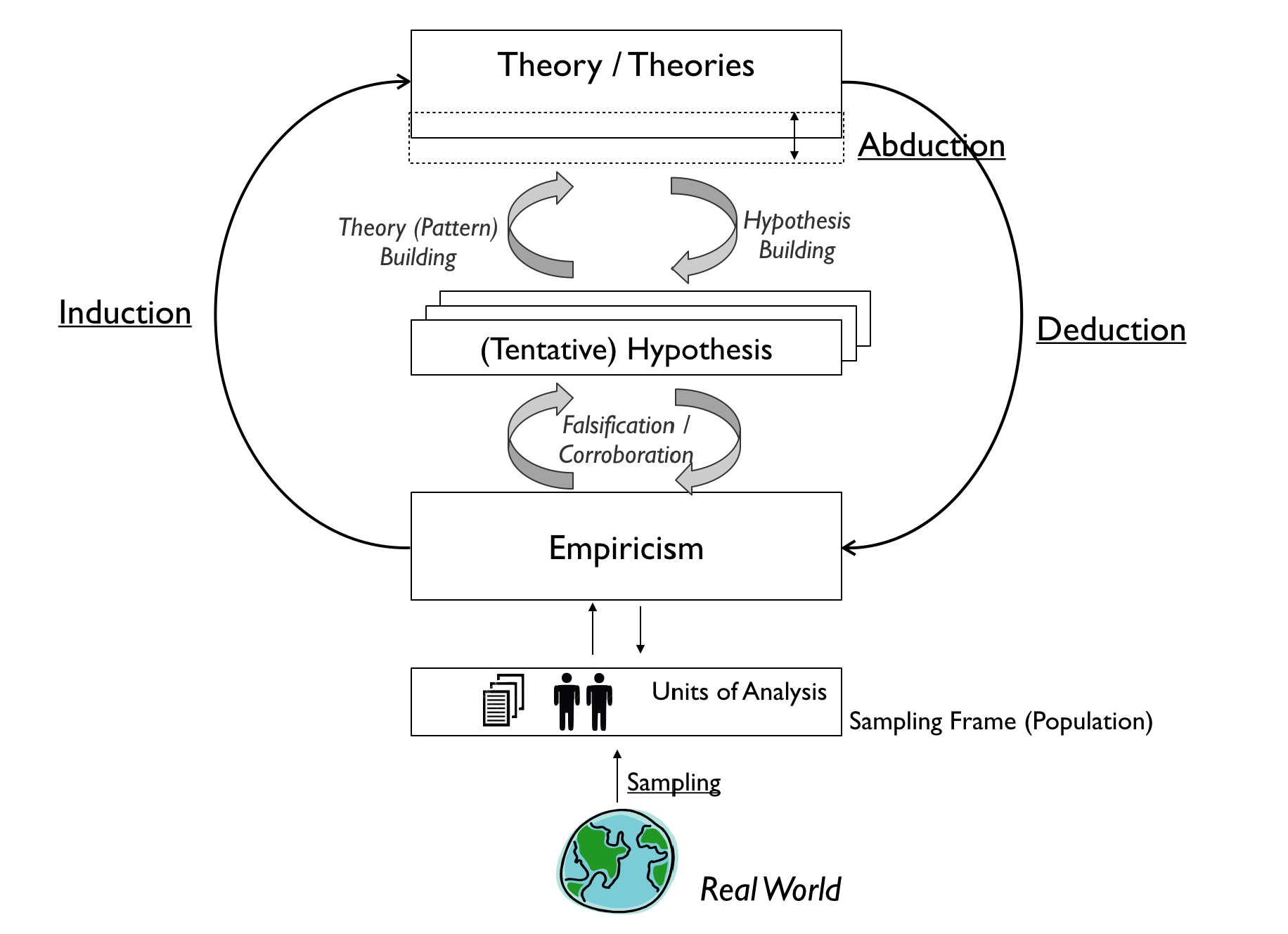 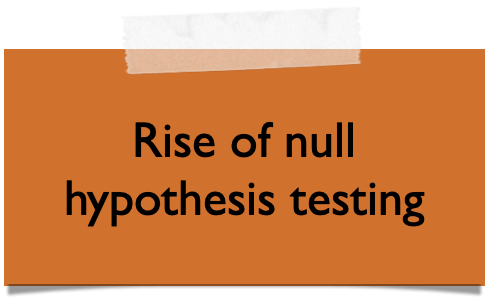 Principles for building and accepting theories
Falsifiability centres not on what a hypothesis says will happen, but on what it forbids, i.e. on experimental results that should not be produced
Always prefer those theories that are the most falsifiable ones (to have survived testing so far)





Theories are never solid, but they can be sufficiently robust to be commonly accepted after standing strong and repetitive attempts for falsification  
Robustness of theories not by support / corroboration (free of inductive valences), but by extent to which it has survived falsifications
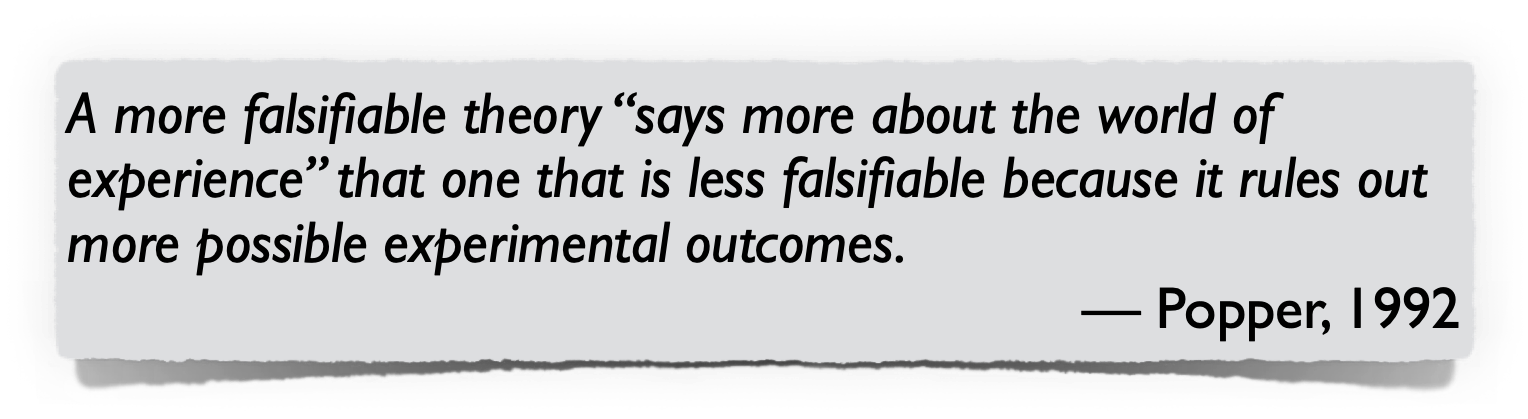 Limitations of critical rationalism
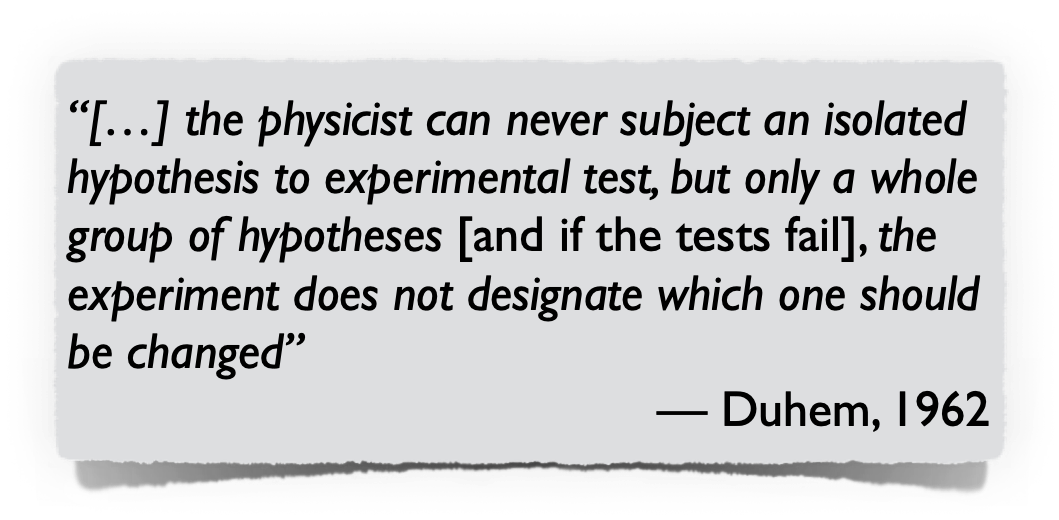 If a theory cannot be refuted, it may be also because:
 One or more hypotheses are inadequate (if so, which one?)
 “Underdetermination” problem
insufficient data
insufficient knowledge about causal relationships
 Particularities of the context and conditions
 Observations are incorrect
wrong or even not yet existing measurement
“wrong” interpretation
Often impossible to tell apart.
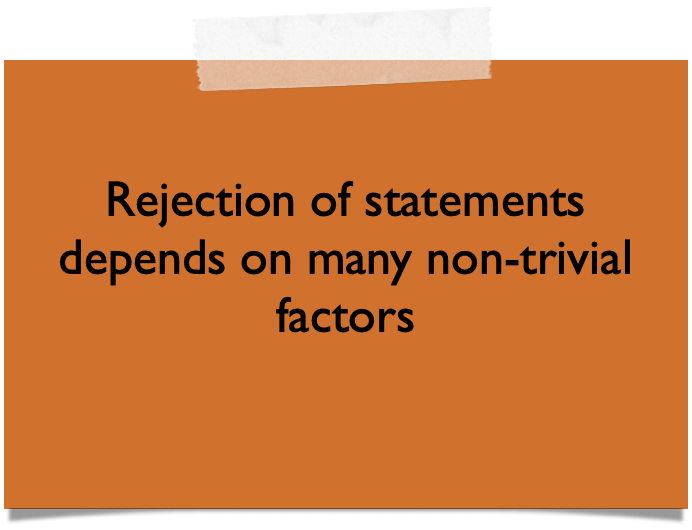 Act 4

Era of (pragmatic) Constructivism
Pragmatism and Constructivism
Pragmatism is the recognition that there are many different ways of interpreting the world and undertaking research, that no single point of view can ever give the entire picture.
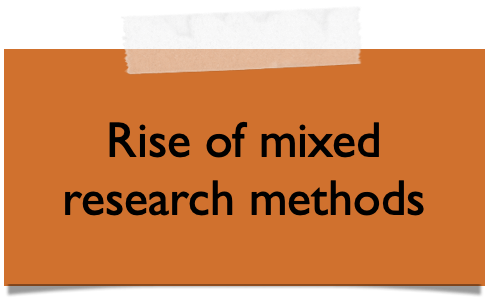 Constructivism is the recognition that reality is a product of human intelligence interacting with experience in the real world.
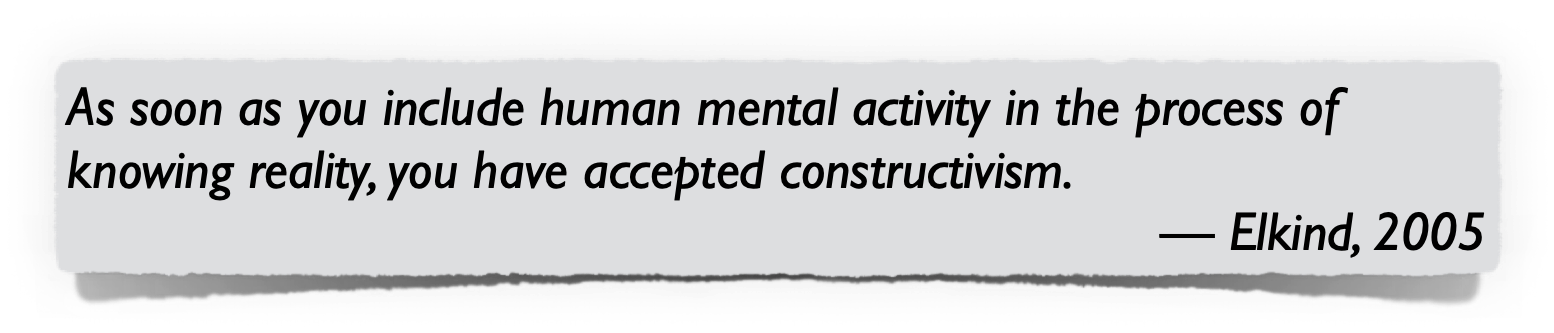 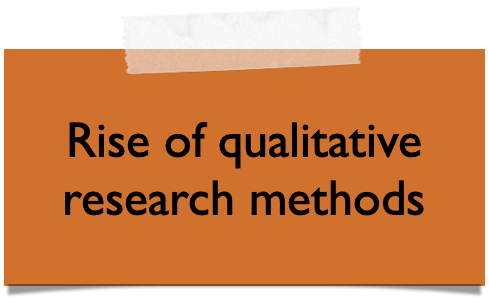 Origin and principles
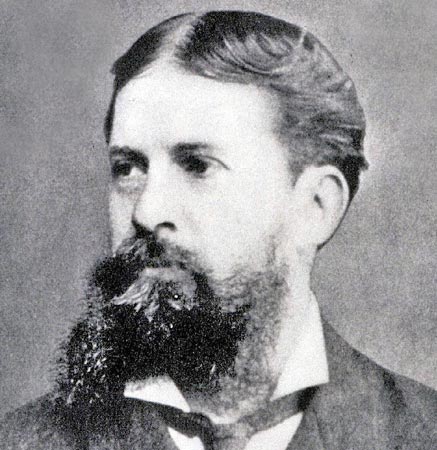 Pragmatism initially coined by logician Charles Sanders Peirce (1839 – 1914)
Constructivism initially coined by psychologist Jean Piaget (1896 – 1980)
Maxims 
Pragmatism: Method appropriateness judged by extent to which it answers inquiry question at hand
Value of methods (and theories) depends also on practical usefulness to solve a problem (W. James)
Constructivism: Accept that theories, background, knowledge and values of the researcher influence interpretation of physical reality
Scientific working is also a creative task 
“Truth” depends (also) on acceptance by those who interpret reality
Pierce
Piaget
Scope
1
3
2
Knowledge growth comes in an iterative, step-wise manner* where researchers also may (or must) leave the realms of logic and apply creative reasoning.
Approach as introduced by Peirce
Identify hypothesis via abduction
Deduce consequences
Induce further facts to support hypothesis(otherwise return to 1.)
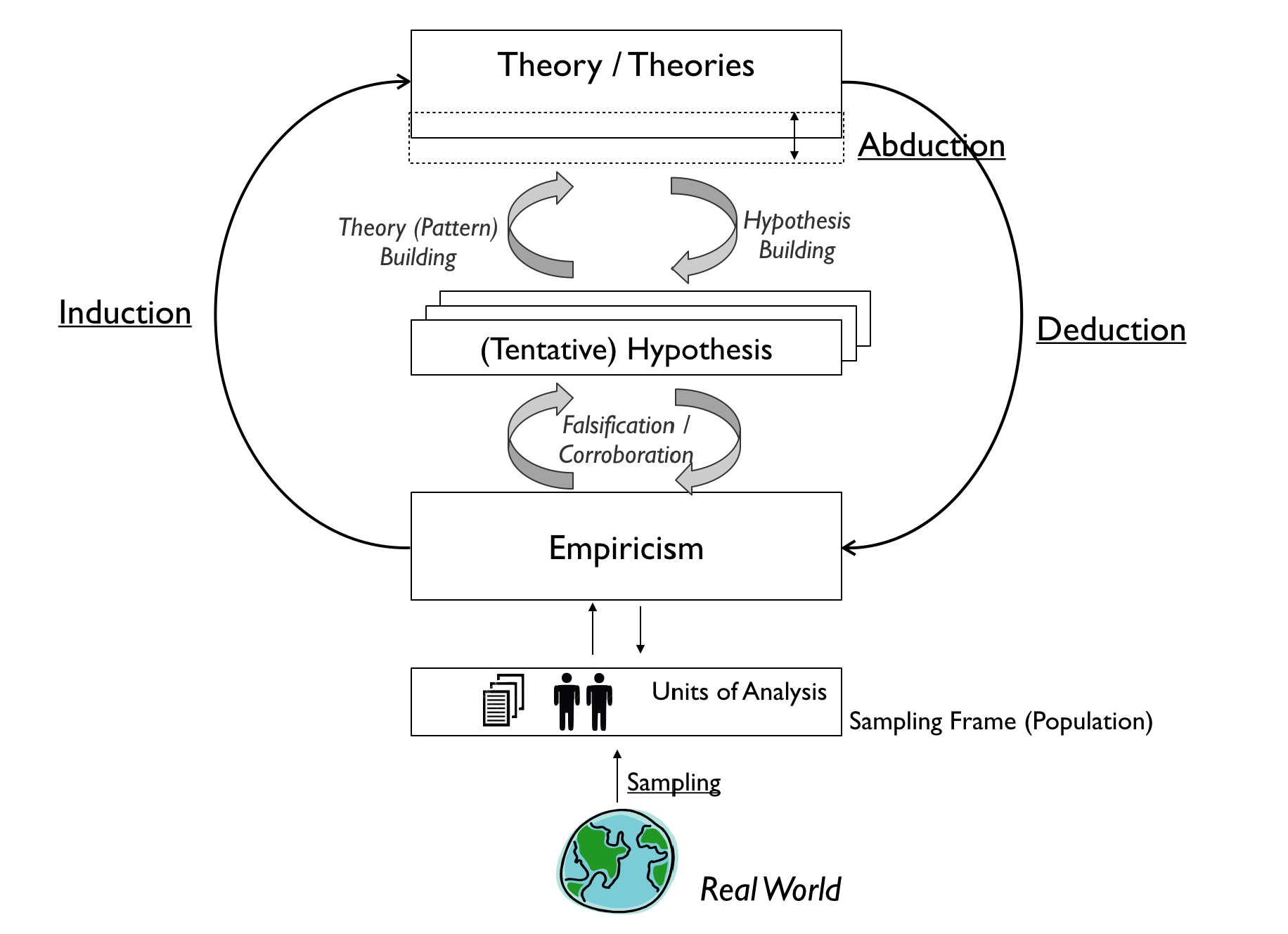 From Rationalism to Pragmatism
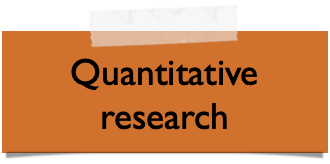 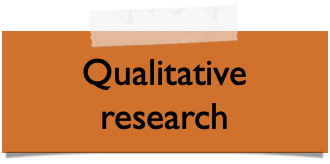 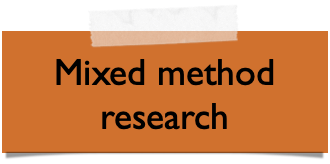 Local Problem-Solving View
What happened so far?
Positivists (and realists) infer scientific knowledge - at least with a certain level of confidence - from direct observations (but what is this?)
 Rationalists replace worse by better theories using falsification (but it is often unclear where problems lie; in the theory or in the observation?) 
 (Pragmatic) constructivist add a creative (and pragmatic) perspective for an iterative and local problem-solving
How does science progress in the long run?
Act 5

Era of Post-Positivism
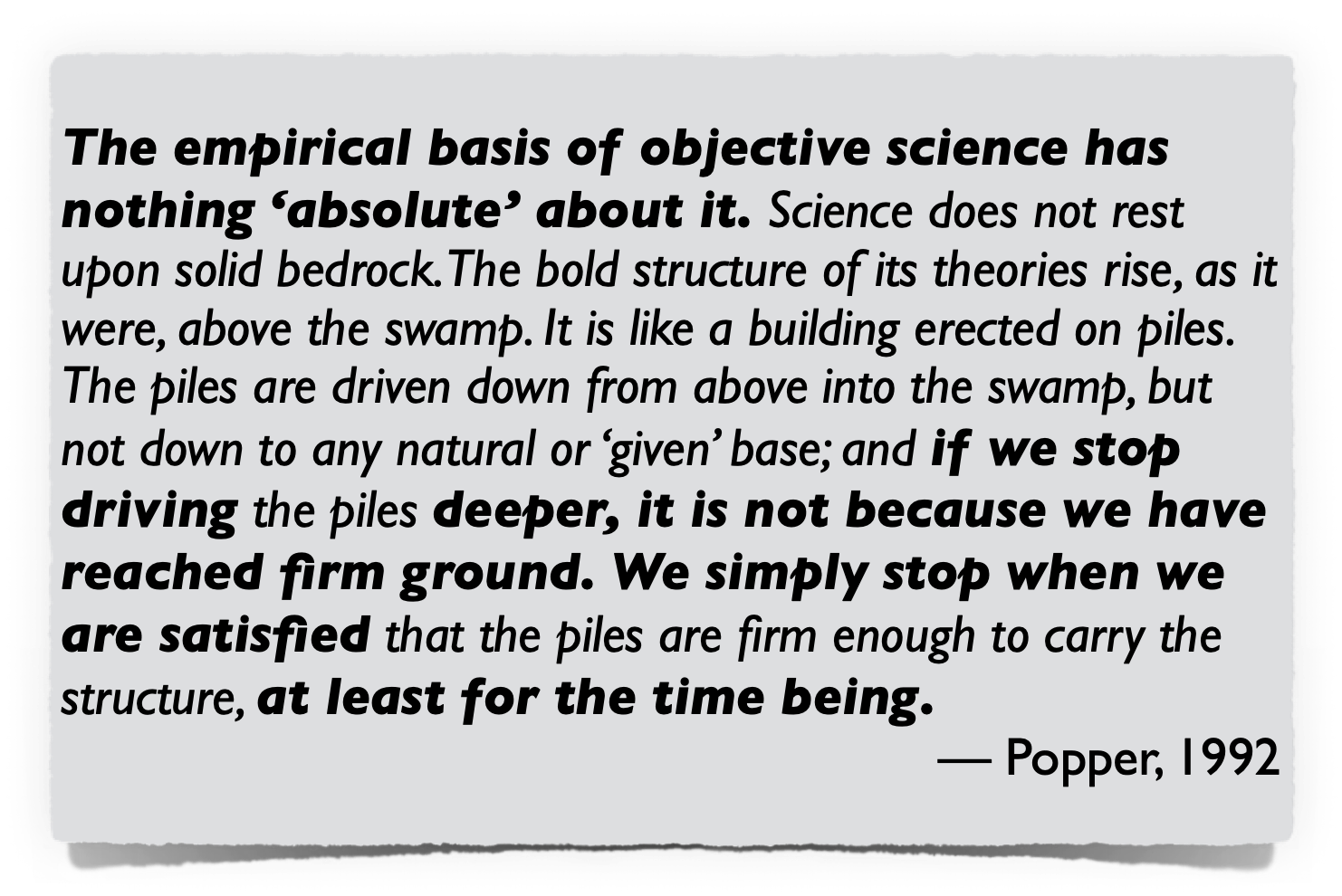 Origin and principles
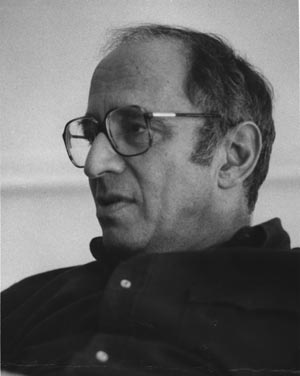 Initially coined by Thomas Kuhn (1922-1996)
Scientific progress doesn’t follow piecemeal falsification / corroboration, but is revolutionary and influenced by sociological characteristics of scientific communities. 
Scientists work within paradigms (and are uncritical towards their paradigm)
Maxim of paradigms
Paradigm is set of accepted fundamental laws, assumptions, standard ways of working (instrumentation and techniques)
Normal scientific activity is a puzzle-solving activity. Failures are failures of scientists, not the paradigm; puzzles that resist solution are usually anomalies rather than falsifications.
Progress via “revolutionary paradigm shift”
Scientific progress via “paradigm shifts”
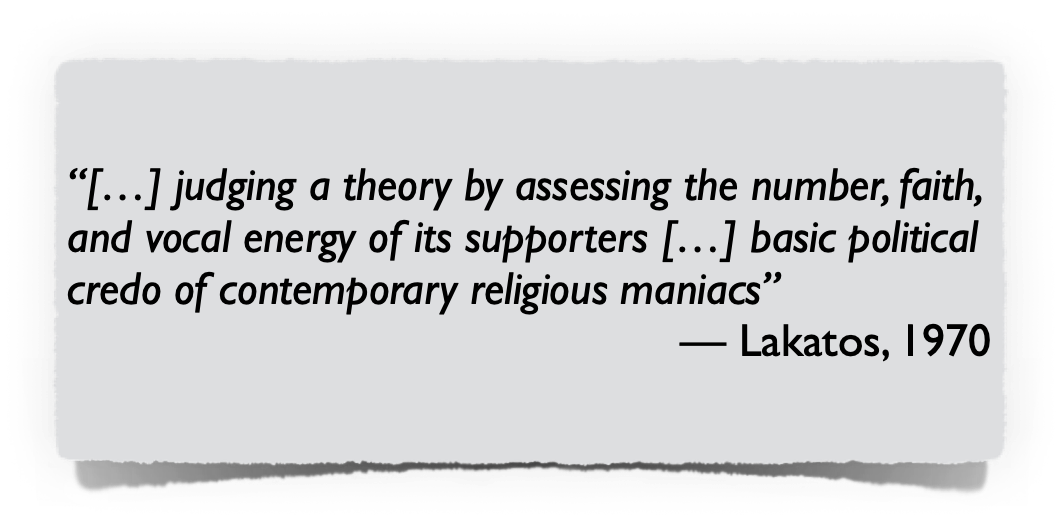 Scientists work in communities within certain (incommensurable) paradigms
 If no progress can be observed, it is an indicator for a crisis
 A change of paradigm (“paradigm shift”) by acceptance of the community
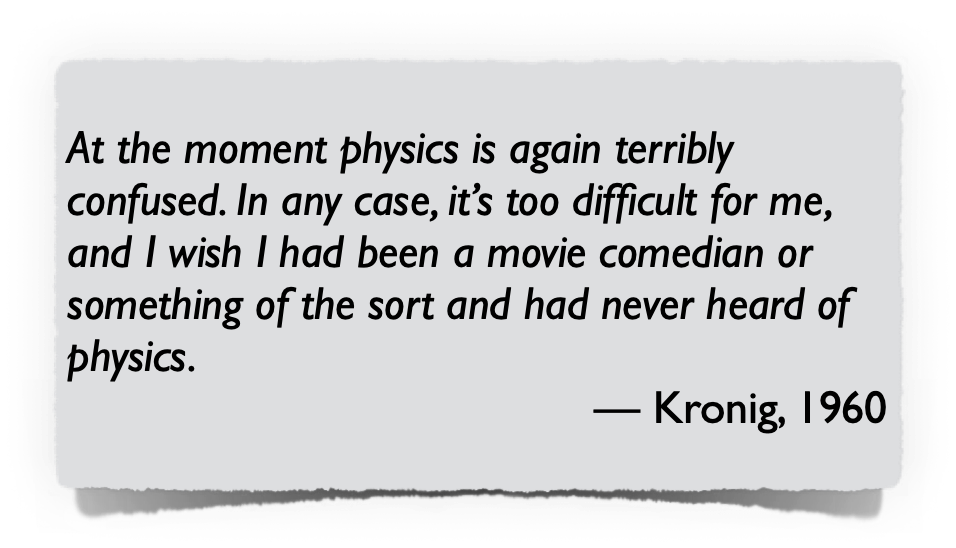 Acceptance first, arguments later

Examples
Copernican revolution
Development of quantum mechanics
Agile methods?
Limitation
No notion of when a paradigm is „better“ than another
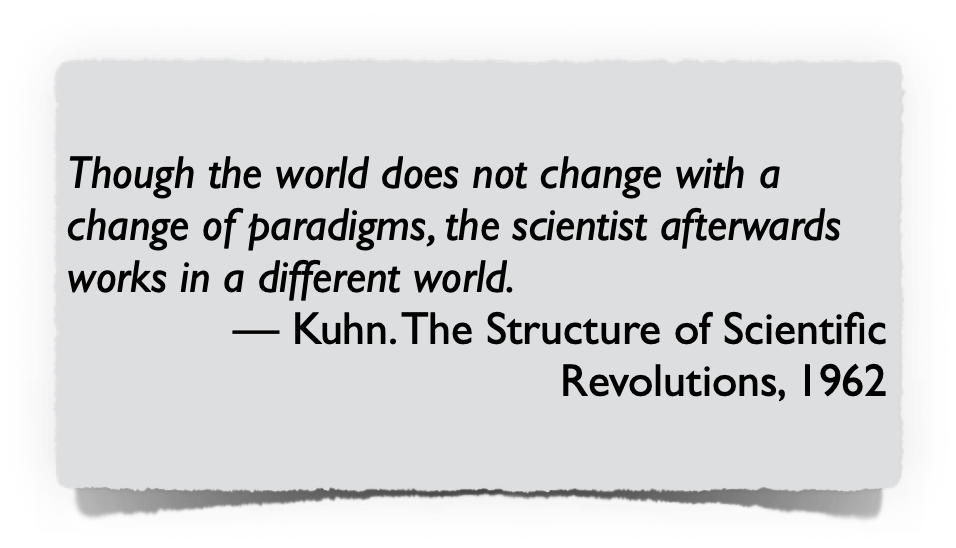 Research programmes
Coined by Imre Lakatos (born as “Lipschitz”)(1922-1974)
Kuhn’s revolutionary science had no notion of when a paradigm is „better“ than another, i.e. often not clear which hypothesis in a structure of hypotheses (i.e. theory) problematic
Structure via research programmes
Hard core: Non-falsifiable
Protective belt: falsifiable
Progress by modifying protective belt in testable way:  Progressive research over degenerating research
Degenerative research:  explaining what is already known
Progressive research: based on ability to predict novel facts
Scope
Knowledge growth not by following the (piece-wise) falsificationist or inductionist approaches, but through (in parts competing) programmes.
?
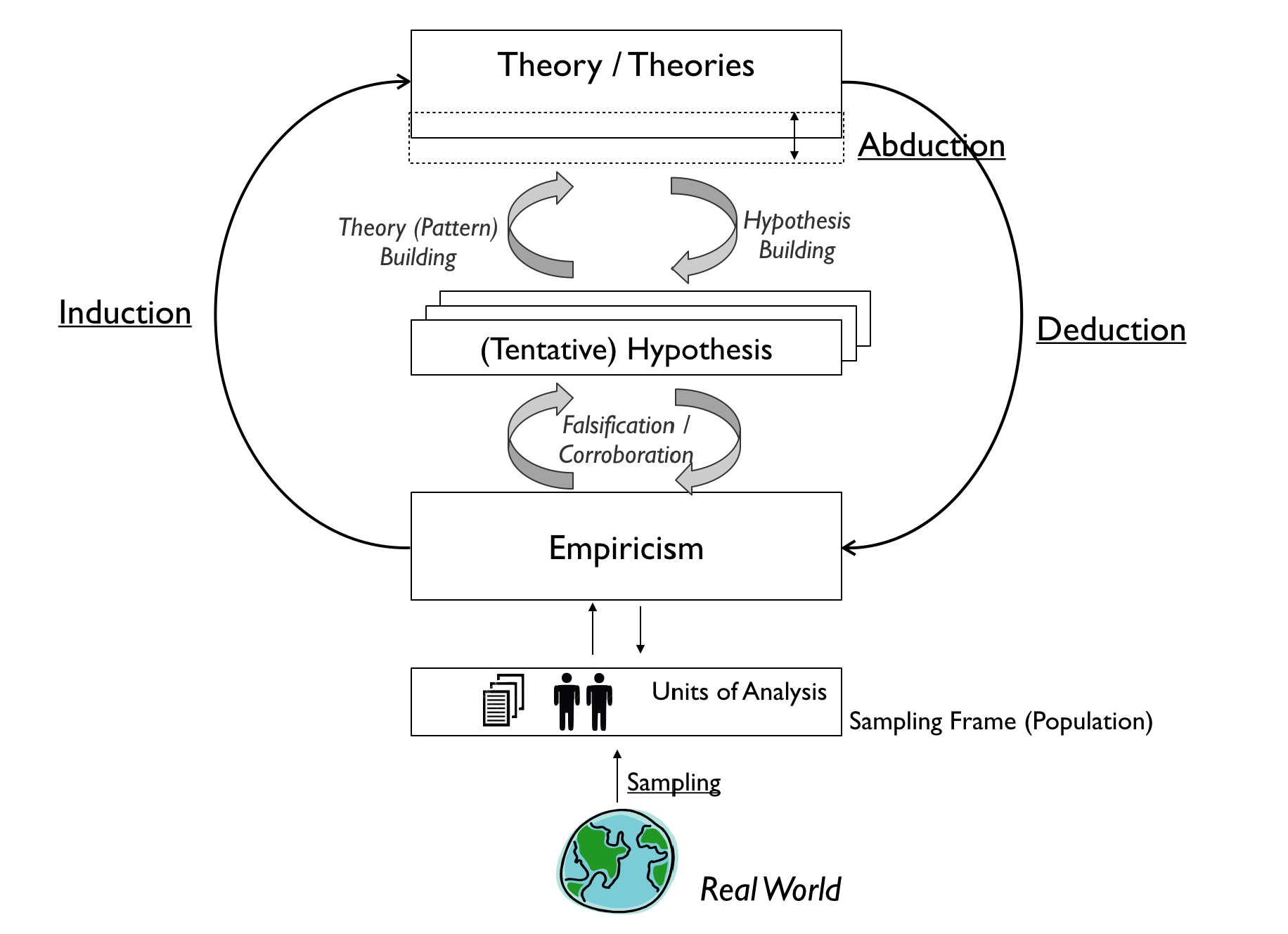 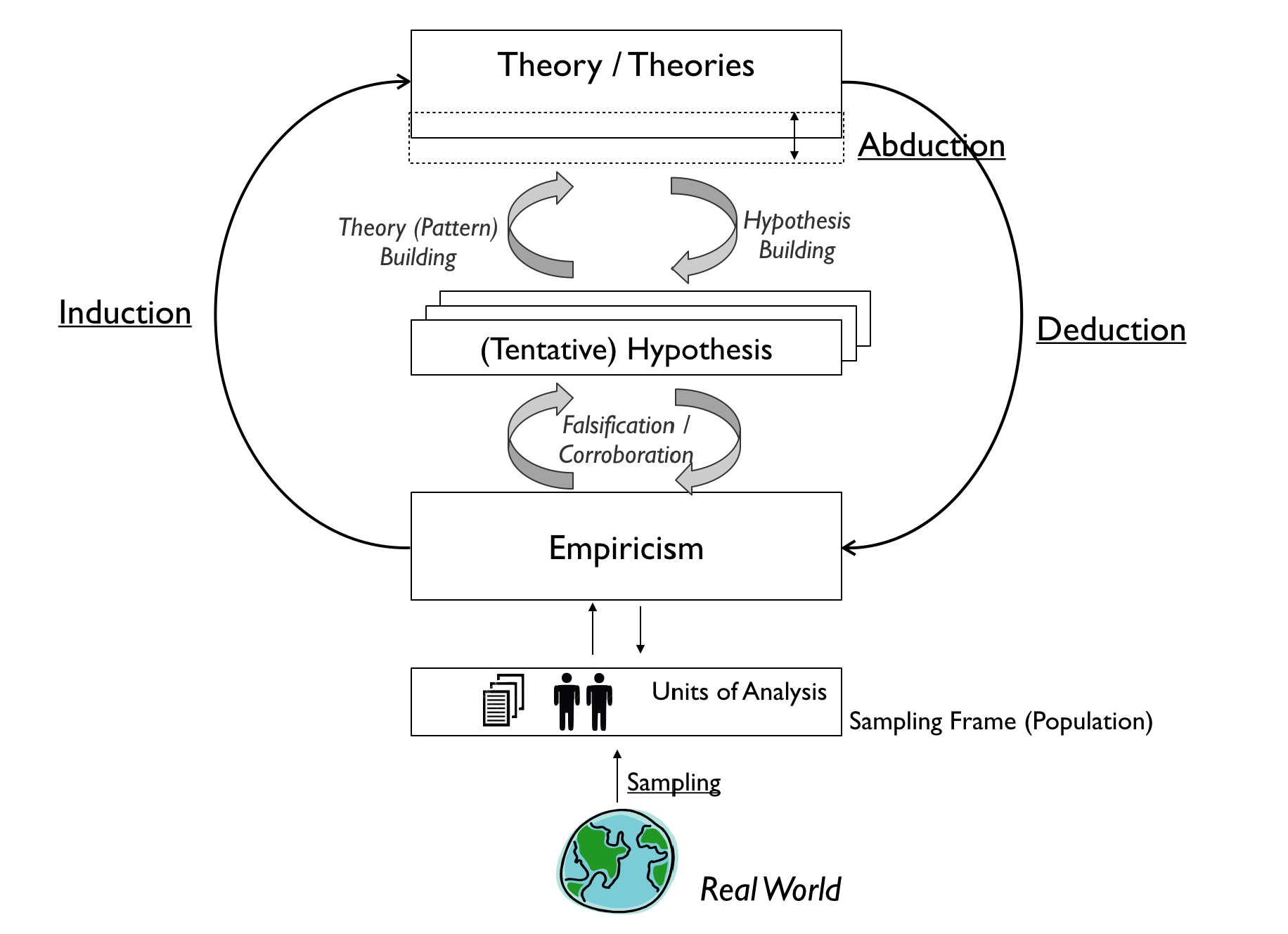 Limitations
No applicability to local problem-solving
Paradigm / programme debates not about (relative) problem-solving ability, but about which paradigm should in future guide research on problems (such a decision made based on faith)
No support for “quick wins” as (e.g.) in falsification as novelty can only be seen after a long period of (competing) programmes and continuous work within those programmes
(Still helps understanding social mechanisms involved)

 Advancing knowledge is a paradigm/programme debate
Relies on acceptances by the communities based of belief to which extent theories can solve existing and future problems (science comes along a social and sometimes political process)
 Progress based on acceptance by protagonists in communities
Act 6

Era of Epistemological Anarchy
Origin and principles
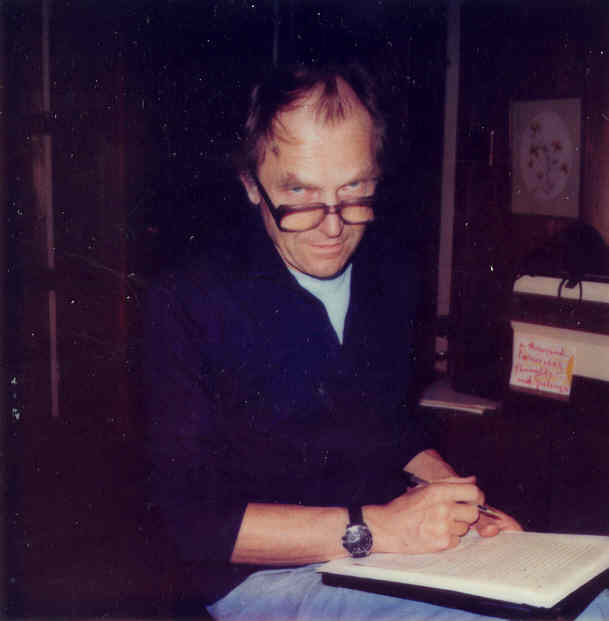 Coined by Paul K. Feyerabend (1924-1994)
Did not express own conviction, but provoked communities to question theirs 

Maxim of “Anything Goes”
Reject idea that there can be a universal notion of science (at least without ending up in total relativism)
Reject any attempt to constrain science by acceptance as it
inhibits free development of individual scientist 
blocks growth of scientific knowledge
Chose whatever others might think is „progress“ and play the devil’s advocate
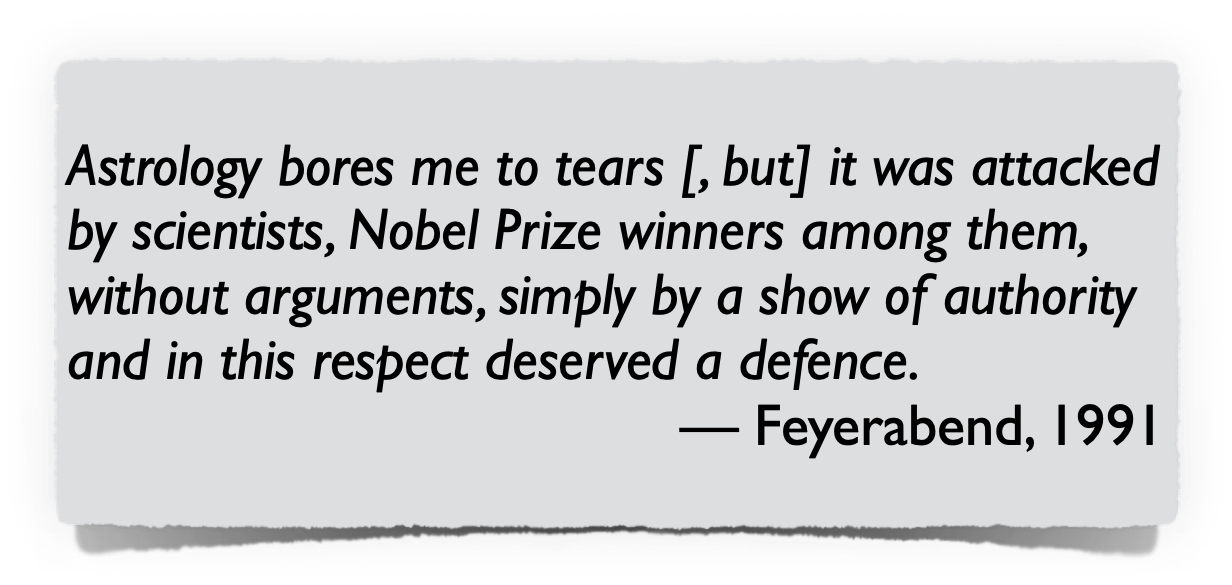 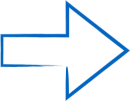 Paul Feyerabend: The (polemic) Devil’s Advocate
Paul Feyerabend, also known as the
Defender of Creationism
Defender of Astrology
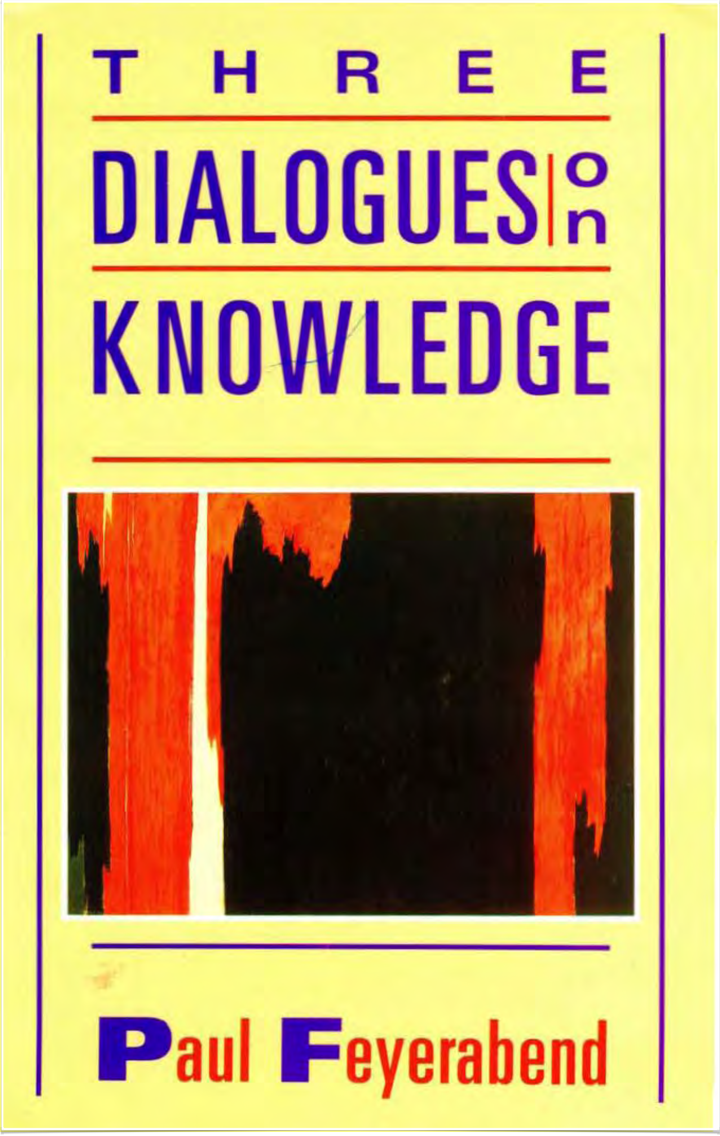 Devil’s advocate
Scope
Knowledge growth by introducing new theories that challenge the established facts of any given time (“anything goes”).
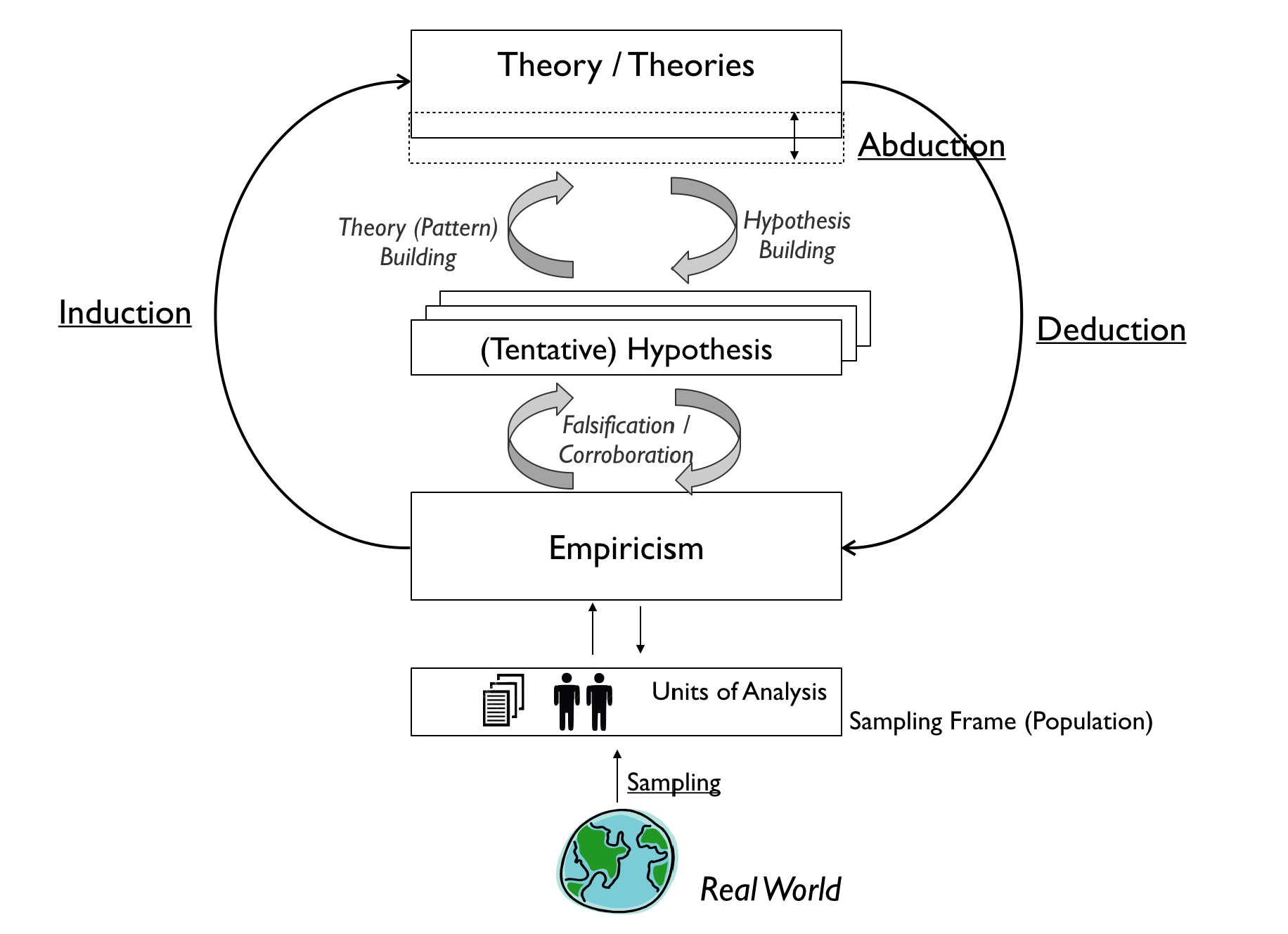 Principle: Reject authorities and challenge what we accept as “factually known”
No such thing as universal way of scientific working
Any rule used as “universal guide” to scientific working might, under some circumstances, prevent scientists from contributing to the progress of science
“Keep our options open”




 No such thing as (universally acceptable) truth
Every explanation (no matter how absurd) is possible for an observation 
No authority should be accepted 
The highest duty of a scientist is to play the devil’s advocate
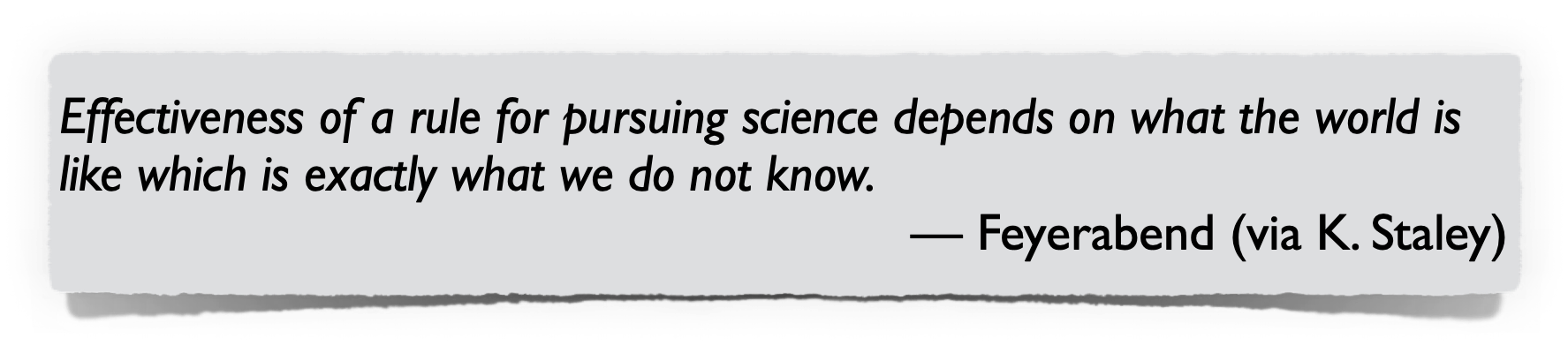 In which era do we live today?
Ideally, in all of them.
All views and contributions need to be considered
Further reading
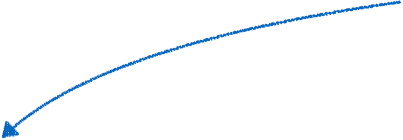 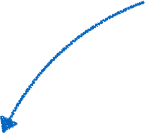 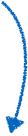 Introduction into (one) 
current debate
Overview of movements 
and their historical context
There is not the one “correct” epistemological approach, but many lessons we can learn from their historical evolution.
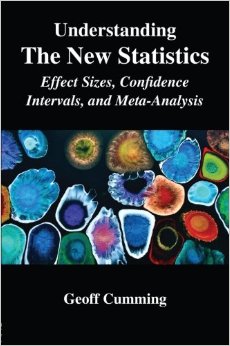 (Many quotes based on this book)
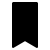 Outline
Science (in a Nutshell)
Philosophy of Science - a Historical Perspective
Key Take Aways
From Philosophy of Science to Empirical Software Engineering
Empirical Software Engineering Processes
Current Challenges in Empirical Software Engineering
What are your take-away(s)?
Beware the basic principles of scientific progress
No such thing as absolute and / or universal truth (truth is always relative)
The value of scientific theories always depends on their
falsifiability,
ability to stand criticism by the (research) community,
robustness / our confidence (e.g. degree of corroboration),
contribution to the body of knowledge (relation to existing evidence), and
ability to solve a problem (e.g. practical problem).

Theory building is a long endeavour where
progress comes in an iterative, step-wise manner,
empirical inquiries need to consider many non-trivial factors,
we often need to rely on pragmatism and creativity, and where 
we depend on acceptance by peers (research communities)

Scepticism and also openness are major drivers for scientific progress
Image Source: Monty Python
Adopt fundamental credos of scientific working
Be sceptical and open at the same time: 
no statement imposed by authorities shall be immune to criticism
be open to existing evidence and arguments/explanations by others
 Be always aware of 
strengths & limitations of single research methods
strength of belief in observations (and conclusions drawn)
validity and scope of observations and related theories
relation to existing body of knowledge / existing evidence
 Appreciate the value of 
all research processes and methods
null results (one’s failure can be another one’s success)
replication studies (progress comes via repetitive steps)
 Be an active part of something bigger (knowledge is built by communities)
Image Source: Monty Python
Understand the research methods: their purposes, strengths, limitations, and places in a bigger picture
Theory / Theories
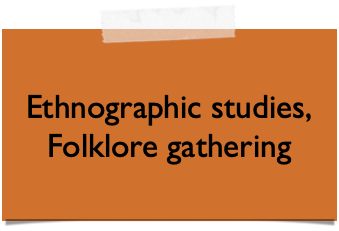 Abduction
HypothesisBuilding
Theory (Pattern)Building
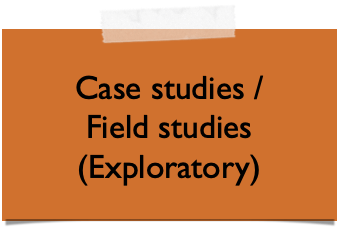 Induction
Deduction
(Tentative) Hypothesis
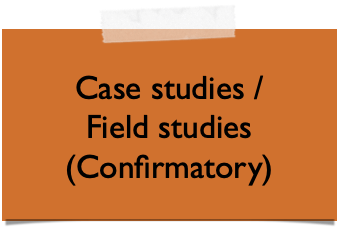 Falsification / Corroboration
Empiricism
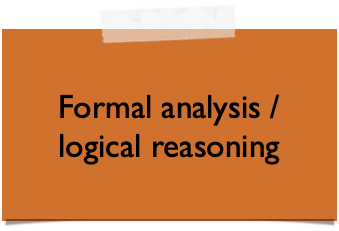 Units of Analysis
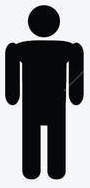 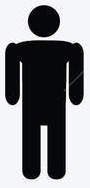 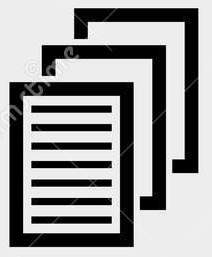 Sampling Frame (Population)
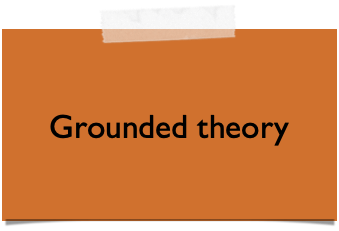 Sampling
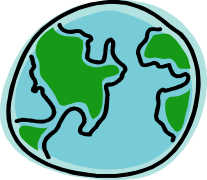 Real World
And yet, too often we see this
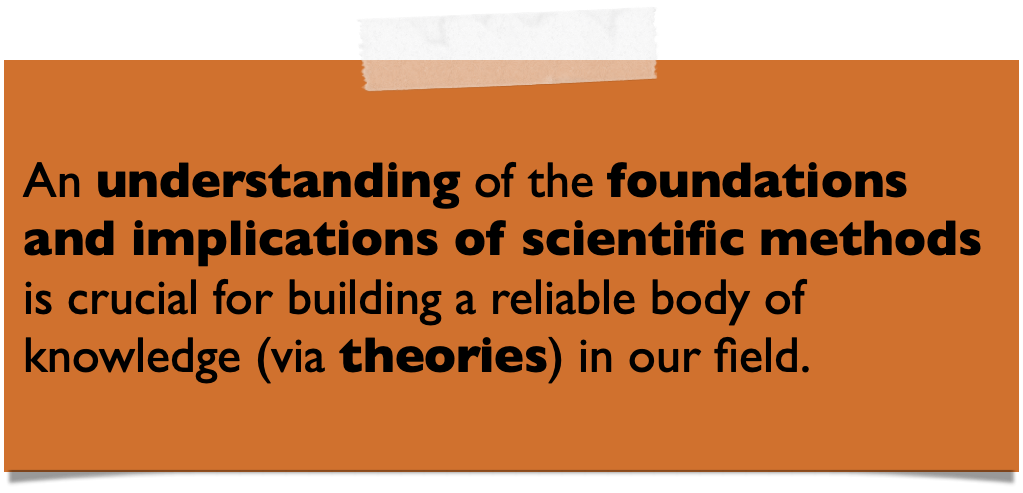 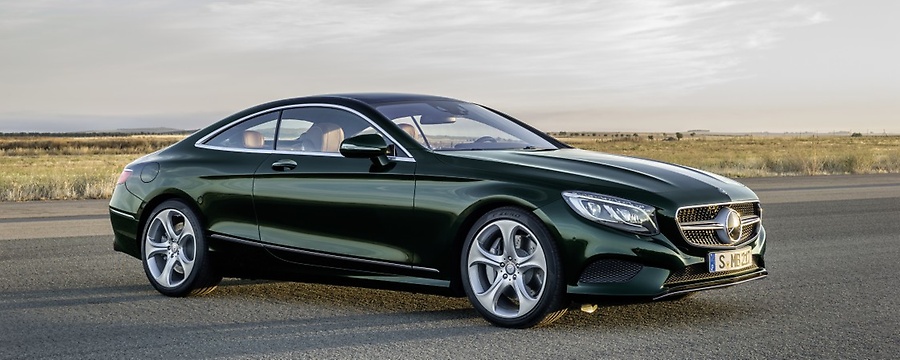 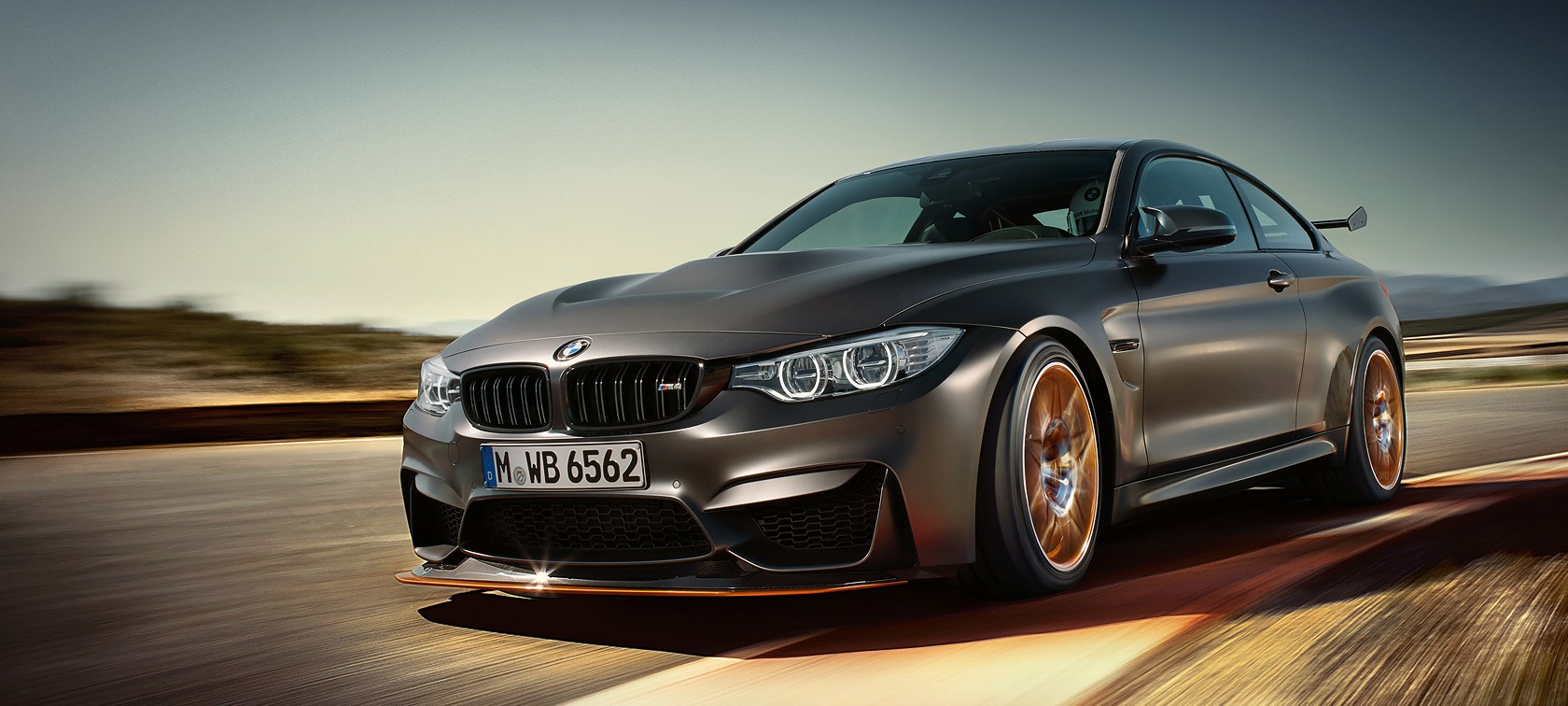 Research Question: Which car has the best driving performance?
H_0: There is no difference.
20 people without a driving licence participated. We taught them to drive in a lecture of 2 hours.
Results: The BMW is significantly better than the Daimler.  ( p<0.01)
Adapted from: Dag I.K. Sjøberg (University of Oslo) Keynote at the International Conference on Product-Focused SW Process Improvement 2016, Trondheim, Norway.
Image Sources: Company websites
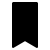 Outline
Science (in a Nutshell)
Philosophy of Science - a Historical Perspective
Key Take Aways
From Philosophy of Science to Empirical Software Engineering
Empirical Software Engineering Processes
Current Challenges in Empirical Software Engineering
Software Engineering research
Software engineering is development (not production), inherently complex, and human-centric
 (Empirical) research methods allow us to
Reason about the discipline and (e.g. social) phenomena involved
Recognise and understand limits and effects of artefacts (technologies, techniques, processes, models, etc.) in their contexts
Exemplary questions
There exist over 200 documented requirements engineering approaches — Which one(s) work in my context? — To which extent? Under which conditions?
There is a new method for requirements elicitation — What are the strengths and limitations?
Building a reliable body of knowledge (theory building and evaluation) is key for progress in our field.
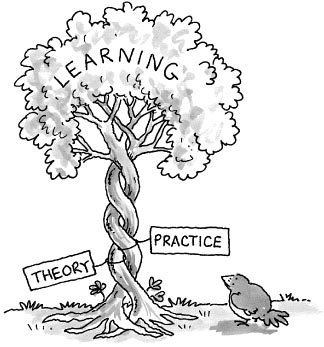 Empirical Software Engineering
The ultimate goal of empirical Software Engineering processes is theory building and evaluation to strengthen and advance our body of knowledge.
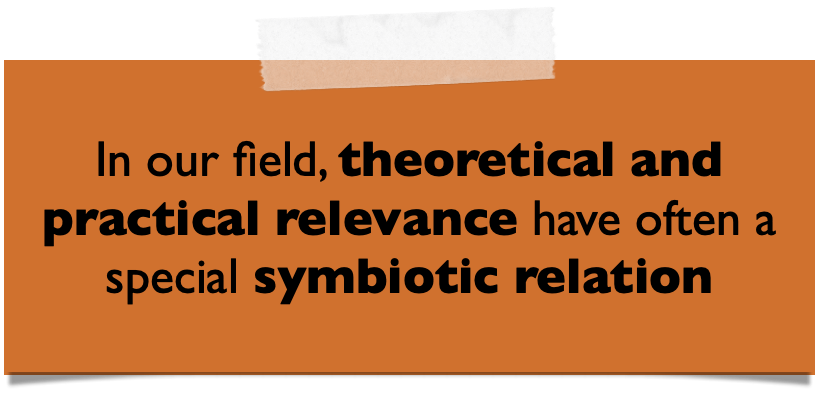 Practitioners “versus” Researchers
Researchers usually concerned with understanding the nature of artefacts and their relationship in the context
What is the effect?
Why is it so?
Practitioners usually concerned with improving their engineering tasks and outcomes, using available knowledge
What is the problem?
What is the best solution?
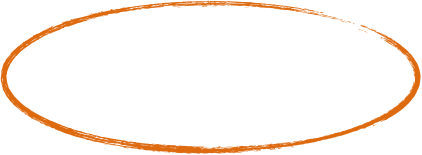 Current state of evidence in Software Engineering
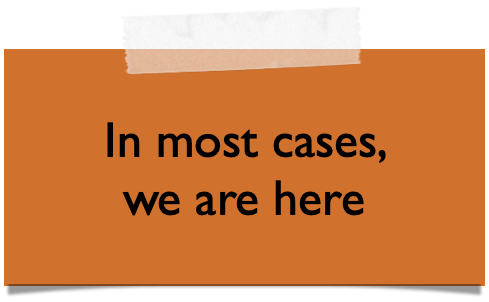 Available studies too often
have severe (methodological) flaws
don’t report negative results
strengthen confidence on own hopes (and don’t report on anything around it)
discuss little (if at all) relation to existing theories
+
Strong evidence
Evidence
In favour / corroboration
Circumstantial evidence
Third-party claim
First or second party claim
First or second party claim
Third-party claim
Circumstantial evidence
Against / refutation
Evidence
Strong evidence
-
Source [for levels of evidence]: Wohlin.  An Evidence Profile for Software Engineering Research and Practice, 2013.
Current state of evidence in Software Engineering
The current state of empirical evidence in Software Engineering is still weak.
We still lack robust scientific theories (let alone holistic ones)
Symptom: Many movements based on conventional wisdom, e.g.:
#noestimates (look it up on Twitter ;-)
goal-oriented requirements engineering (to be taken with a grain of salt)
Software engineering is, in fact, dominated by many “Leprechauns”
Leprechauns of Software Engineering
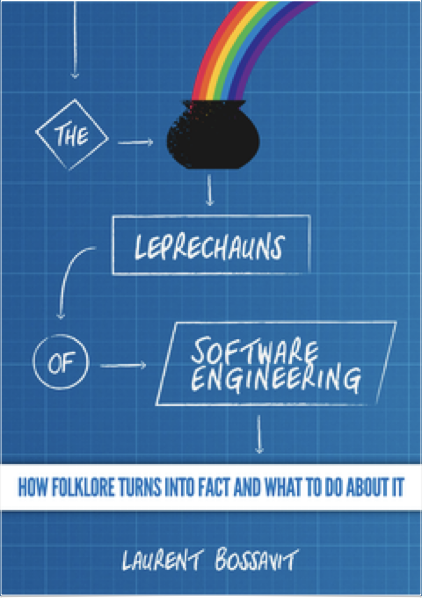 Folklore turned into “facts”

Many reasons for their existence
Emerged from times where claims by authorities where treated as facts
Lack of empirical awareness
Authors do not cite properly
Citing claims of (over-)conclusions as facts
Citing without reading properly (laziness or no access because work is paywalled)
Citing only one side of an argument
…
Why not simply debunk (i.e. falsify) folklore?
It is difficult and very time-consuming
To many, it’s not interesting / relevant
Often not appreciated by peers (“Novelty?”)
+
Strong evidence
Evidence
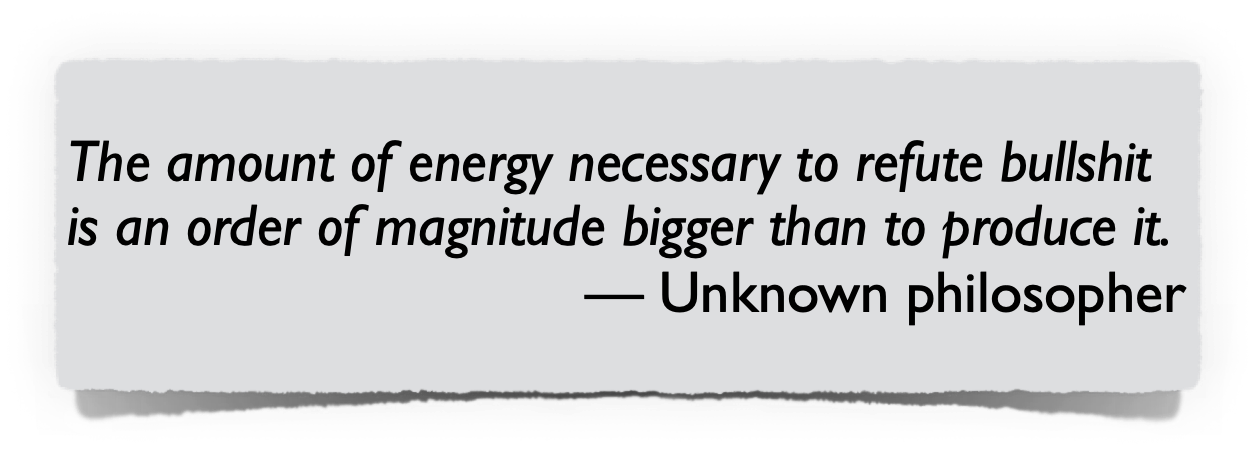 In favour / corroboration
Circumstantial evidence
Third-party claim
First or second party claim
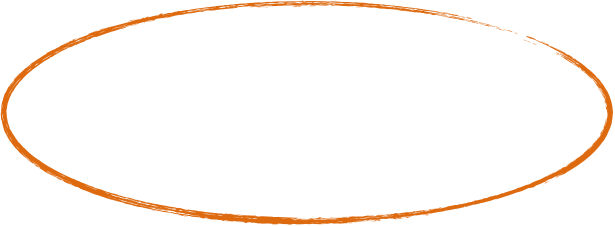 First or second party claim
Third-party claim
Circumstantial evidence
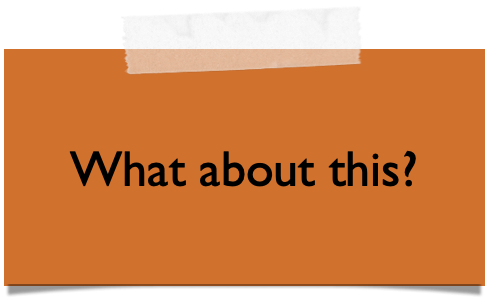 Against / refutation
Evidence
Strong evidence
-
Source [for levels of evidence]: Wohlin. An Evidence Profile for Software Engineering Research and Practice, 2013.
Consequences
Inefficient practice
Lack of sufficient knowledge
Lack of efficient methods and tools
Limited problem-driven research
Based (often) on false claims/beliefs
Little practical/theoretical relevance
Image Source (l) http://andrewboynton.com/wp-content/uploads/2011/03/IvoryTower.jpg
Image Source (r) http://www.tagesspiegel.de/images/aktueller-stand-am-hauptstadtflughafen/13424442/2-format6001.jpg
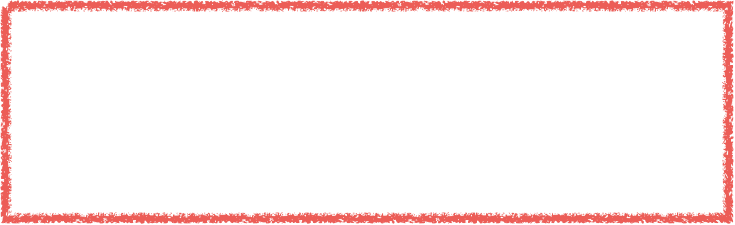 Theory building and theory evaluation is crucial in SE
… otherwise, we are not the experimental counterpart to theoretical computer science, but the homeopathic one.
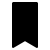 Outline
Science (in a Nutshell)
Philosophy of Science - a Historical Perspective
Key Take Aways
From Philosophy of Science to Empirical Software Engineering
Empirical Software Engineering Processes
Current Challenges in Empirical Software Engineering
The ultimate goal of empirical Software Engineering processes is theory building and evaluation to strengthen and advance our body of knowledge.
But how?
(Reminder)
Progress comes in an iterative, step-wise manner
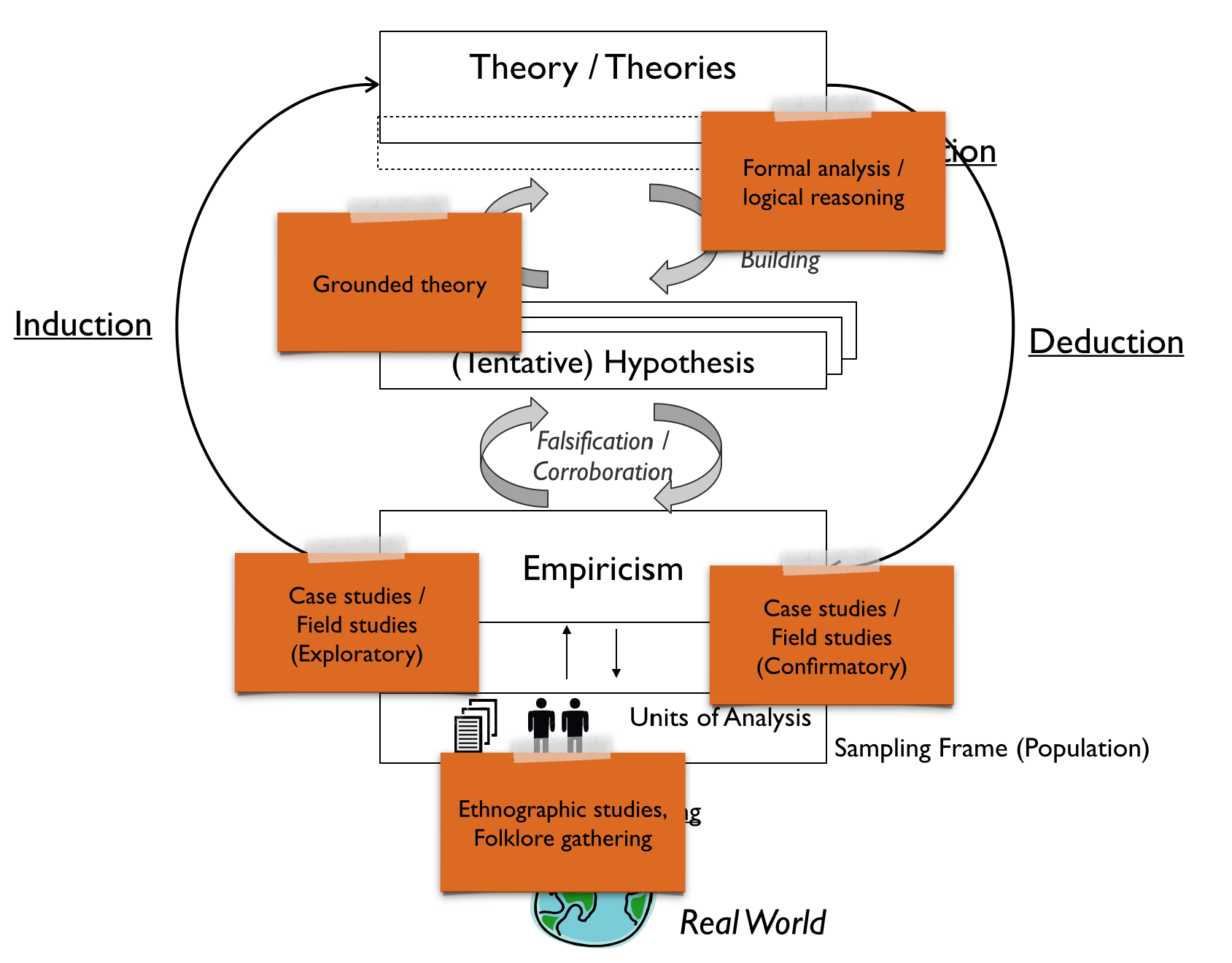 Each step has a specific objective and purpose.
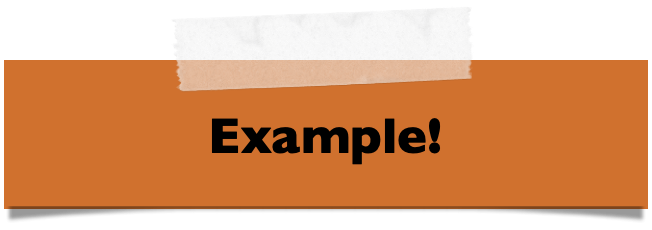 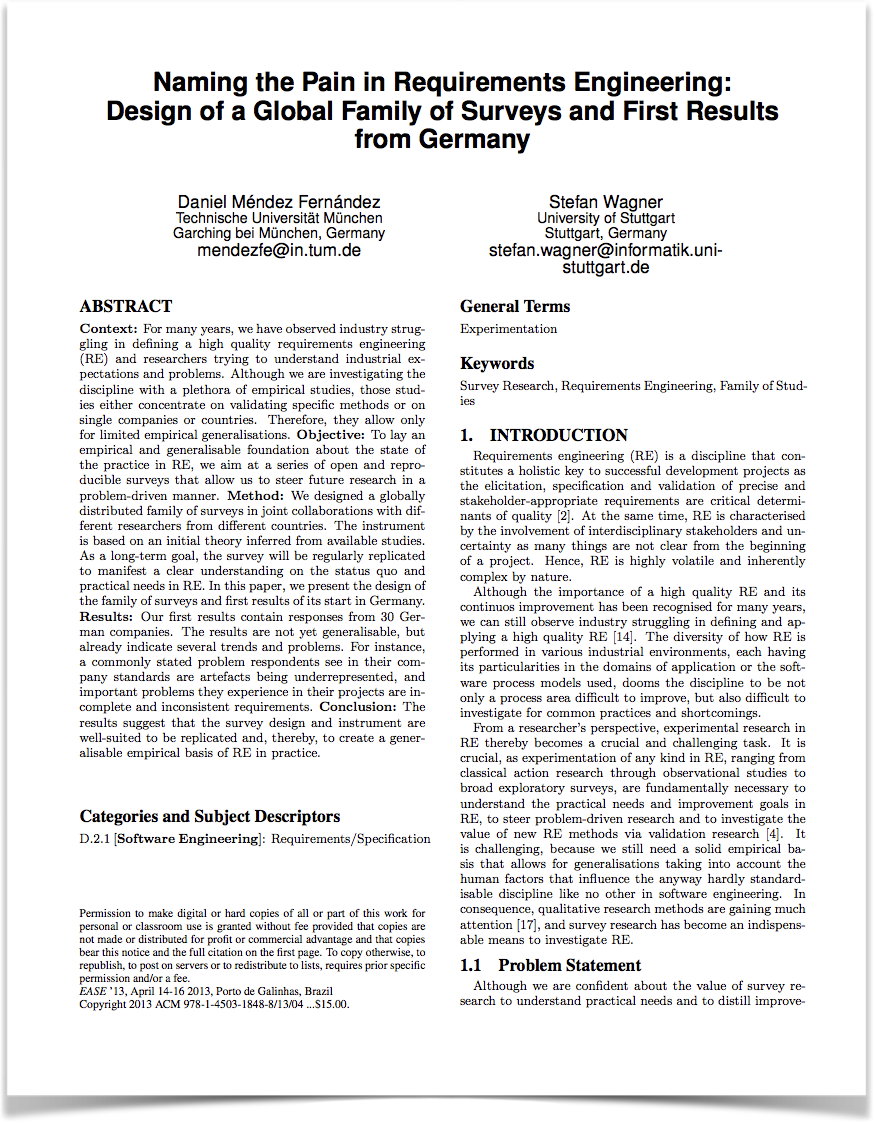 Research objective / Purpose
Exploratory survey to better understand current state of practice and related problems in Requirements Engineering
Method
(Online) survey research
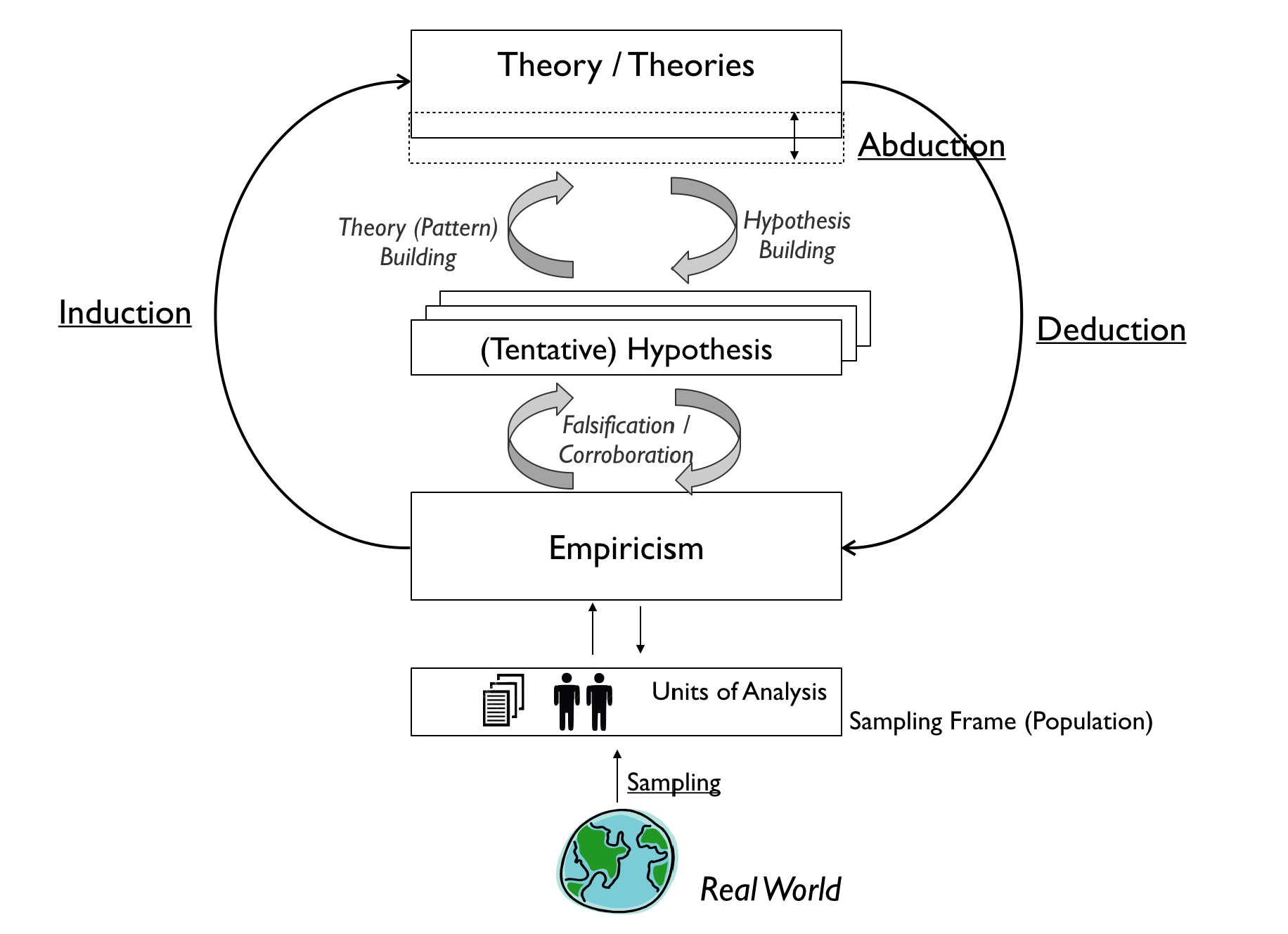 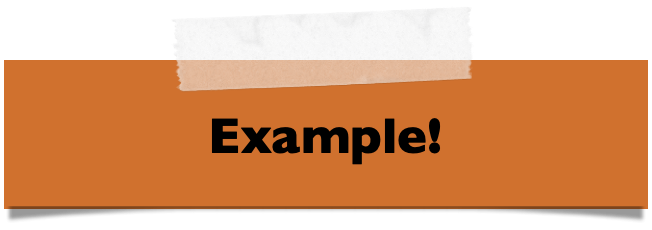 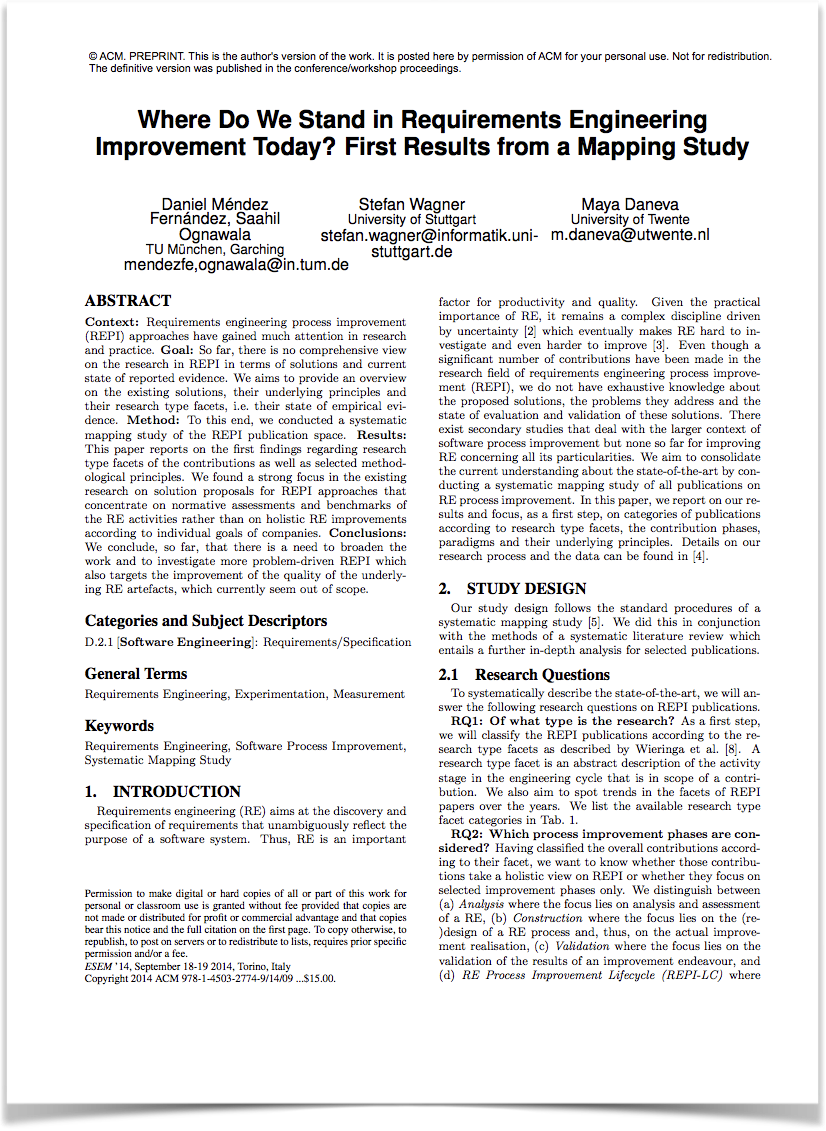 Research objective / Purpose
Exploratory literature study to understand current state of reported evidence in Requirements Engineering (process) improvement and potential gaps
Method
Systematic mapping study
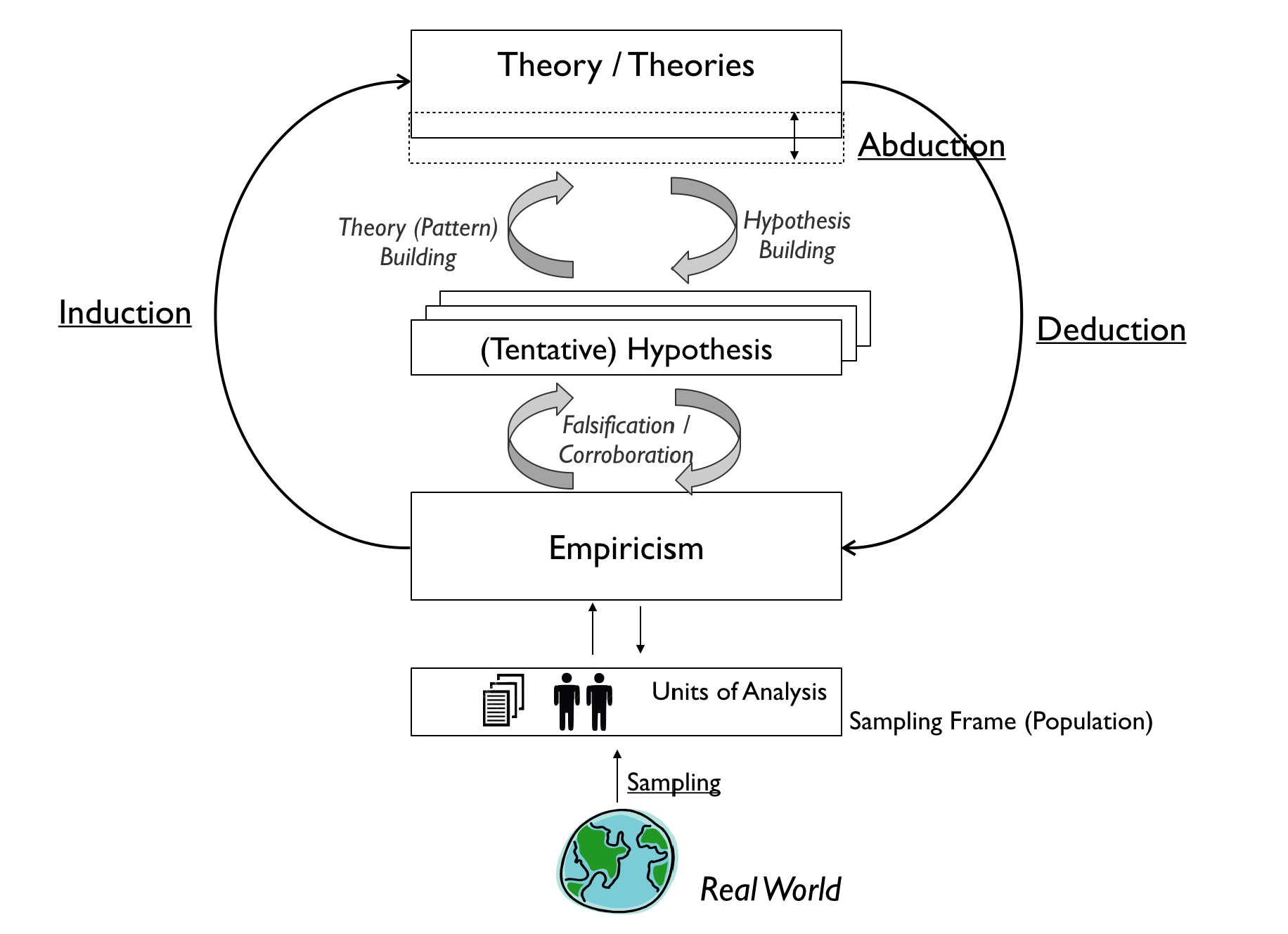 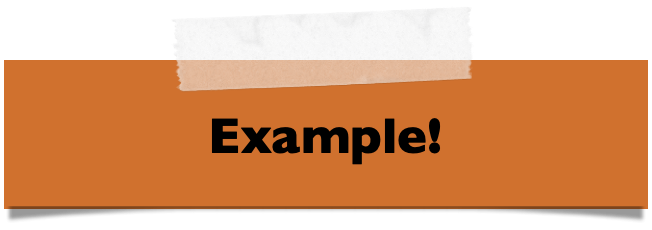 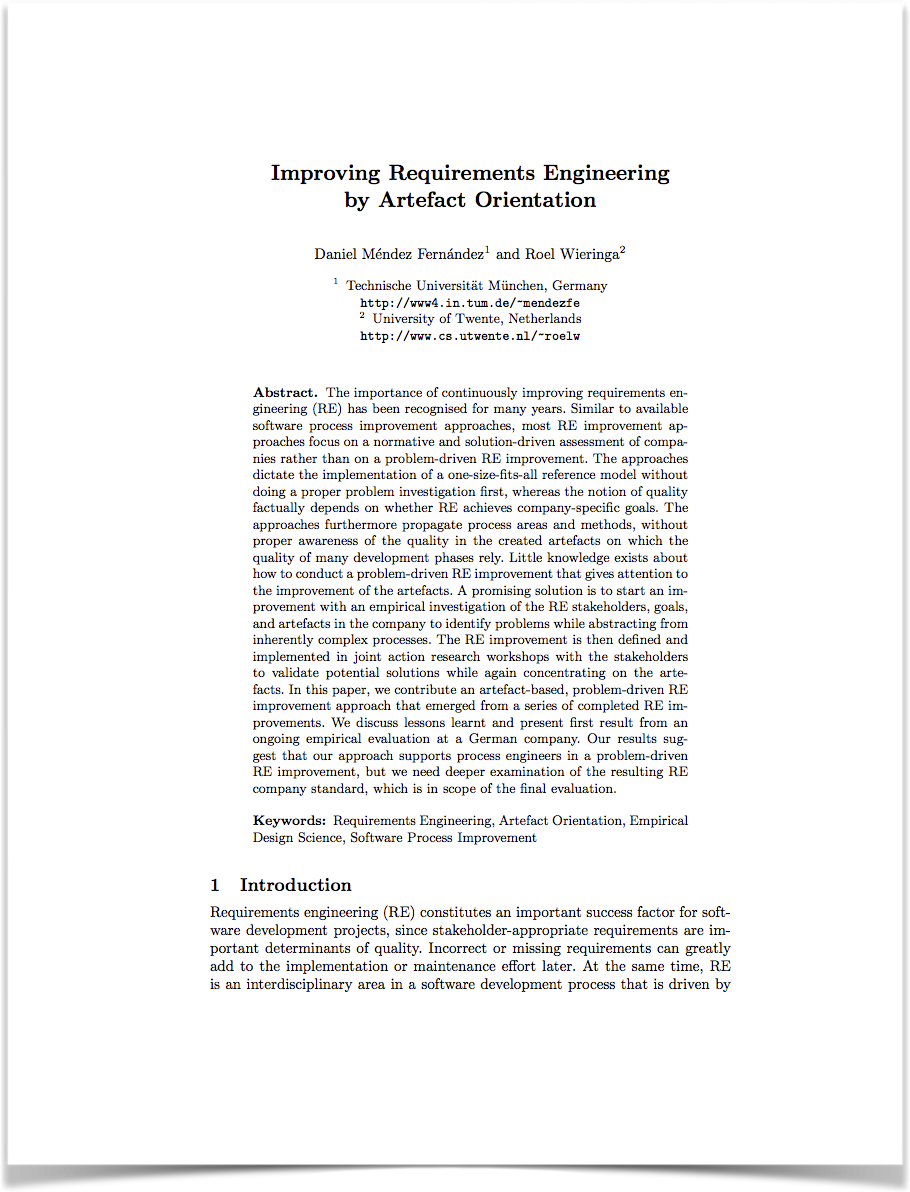 Research objective / Purpose
Design of an RE improvement approach by synthesising existing concepts
Method
(Design) theory building
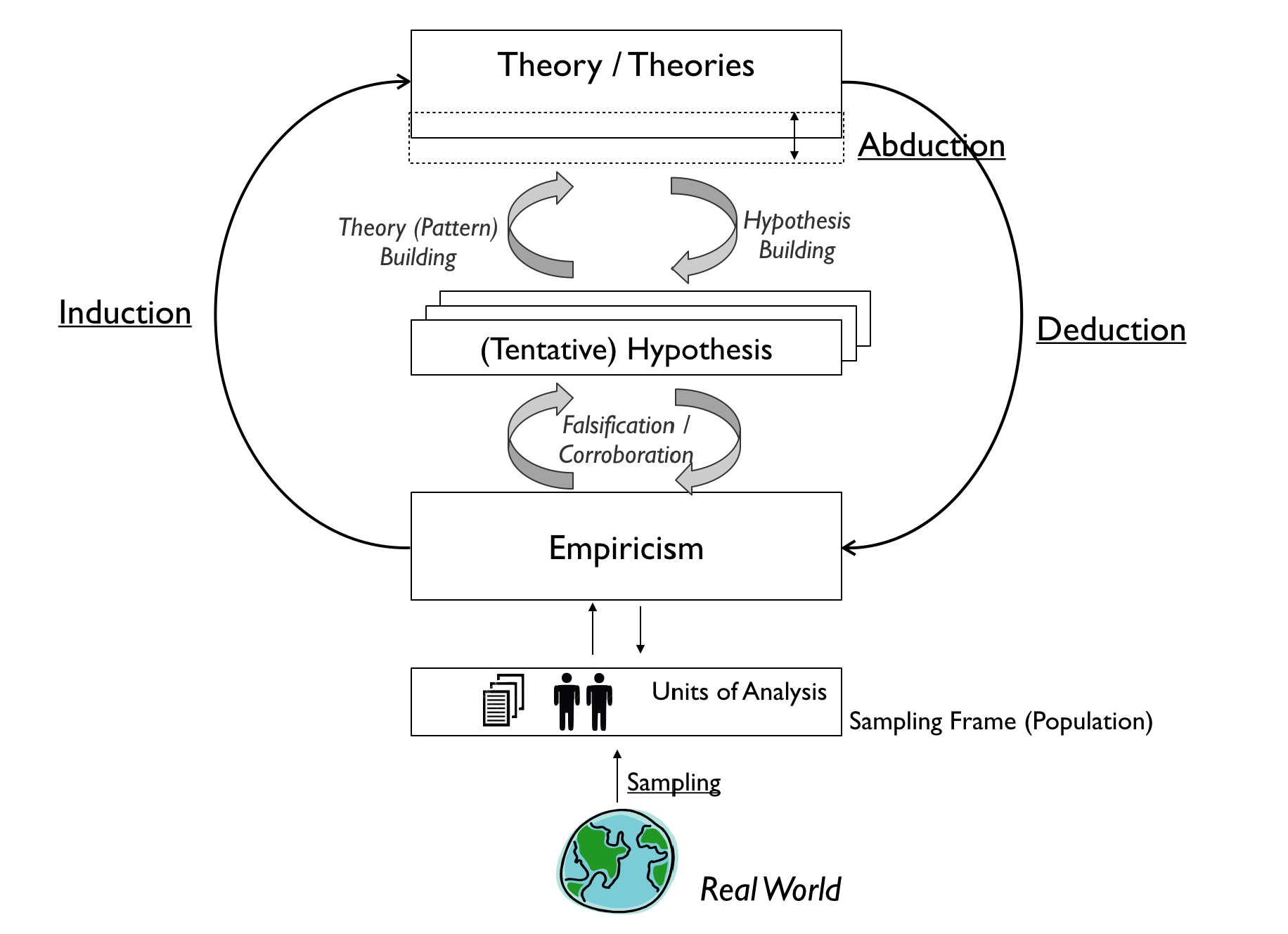 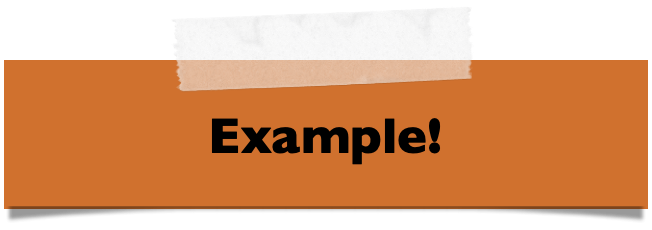 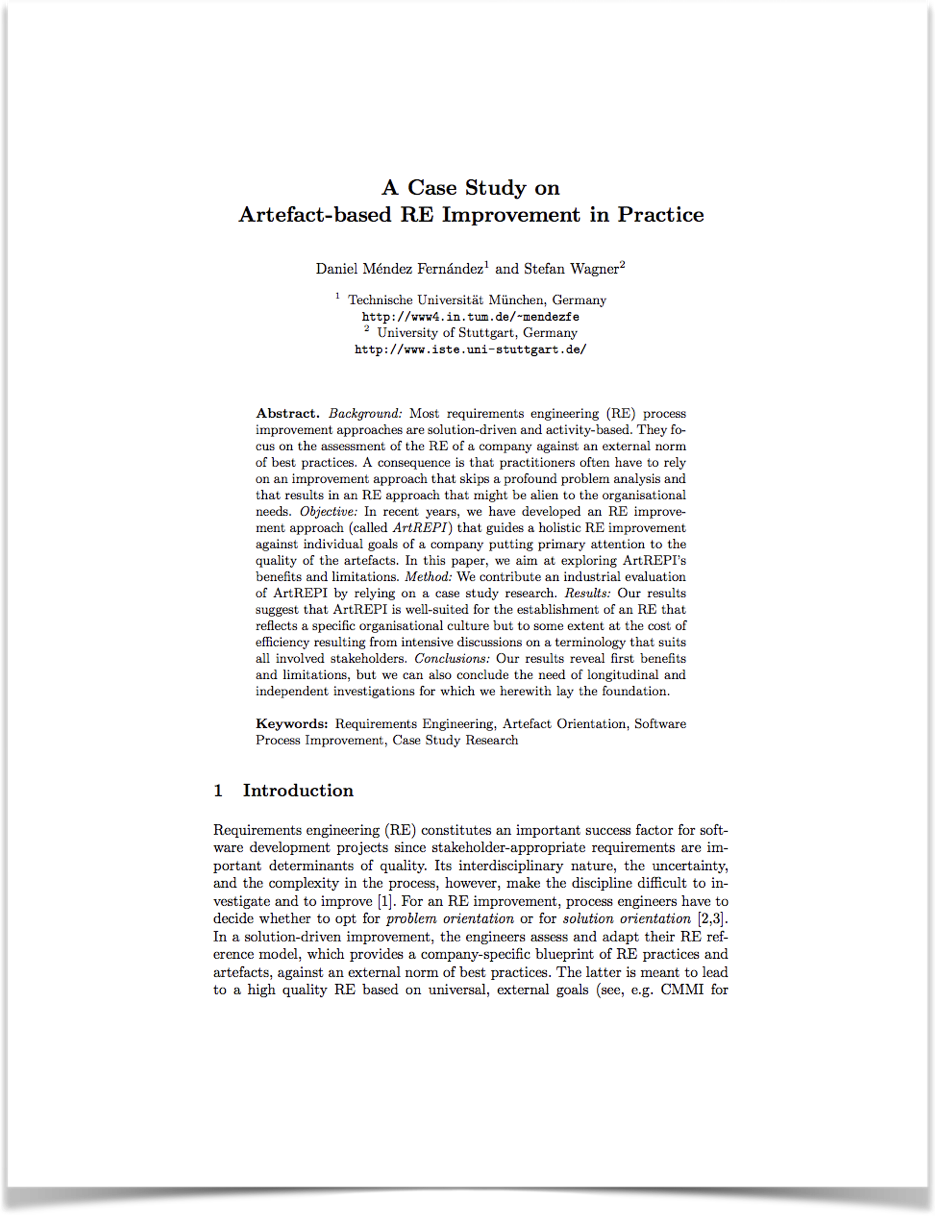 Research objective / Purpose
Comparative case study to understand benefits and limitations when improving RE following a specific approach
Method
Case study research with canonical action research 
Independent replication
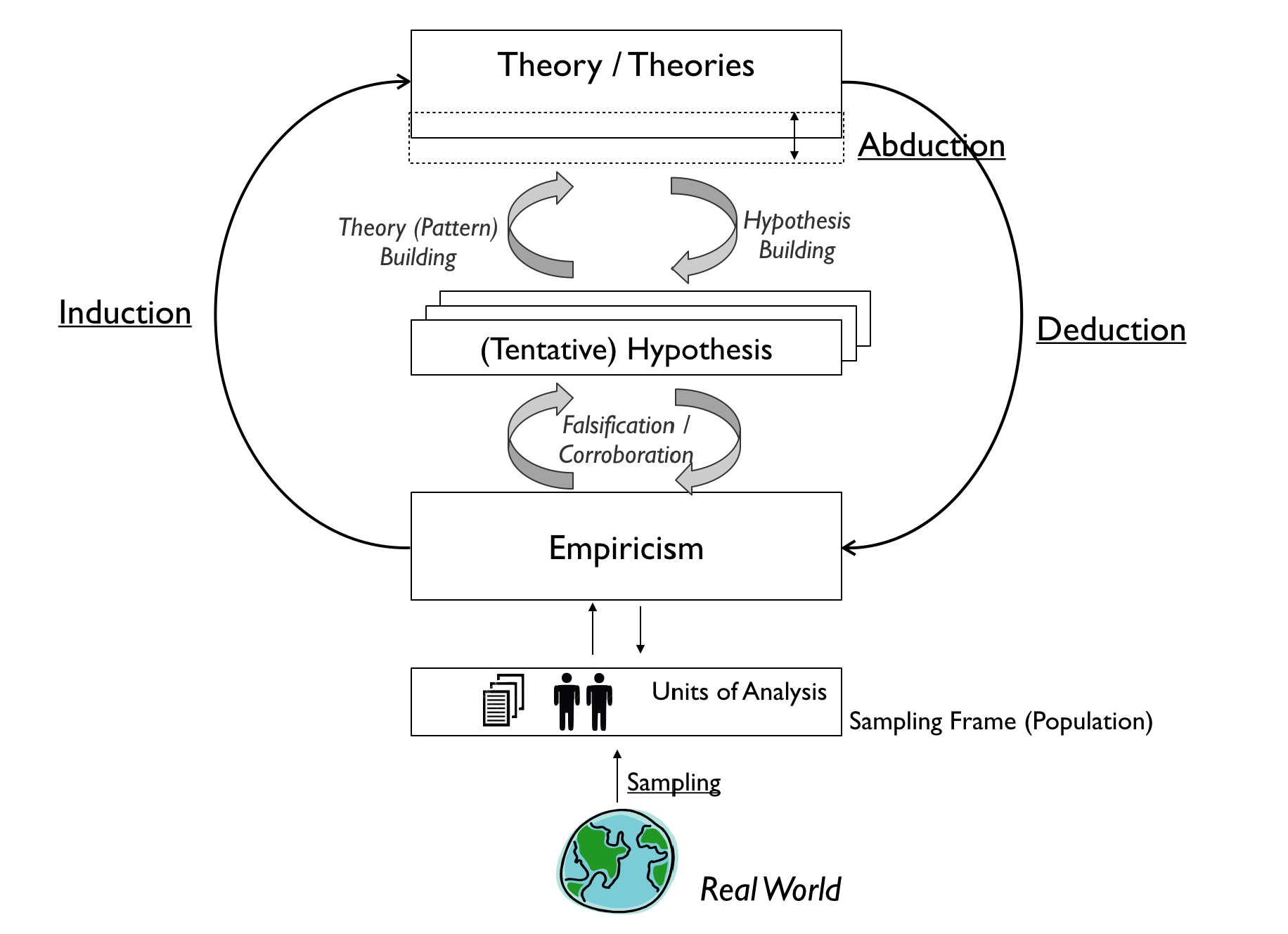 Different objectives require different methods
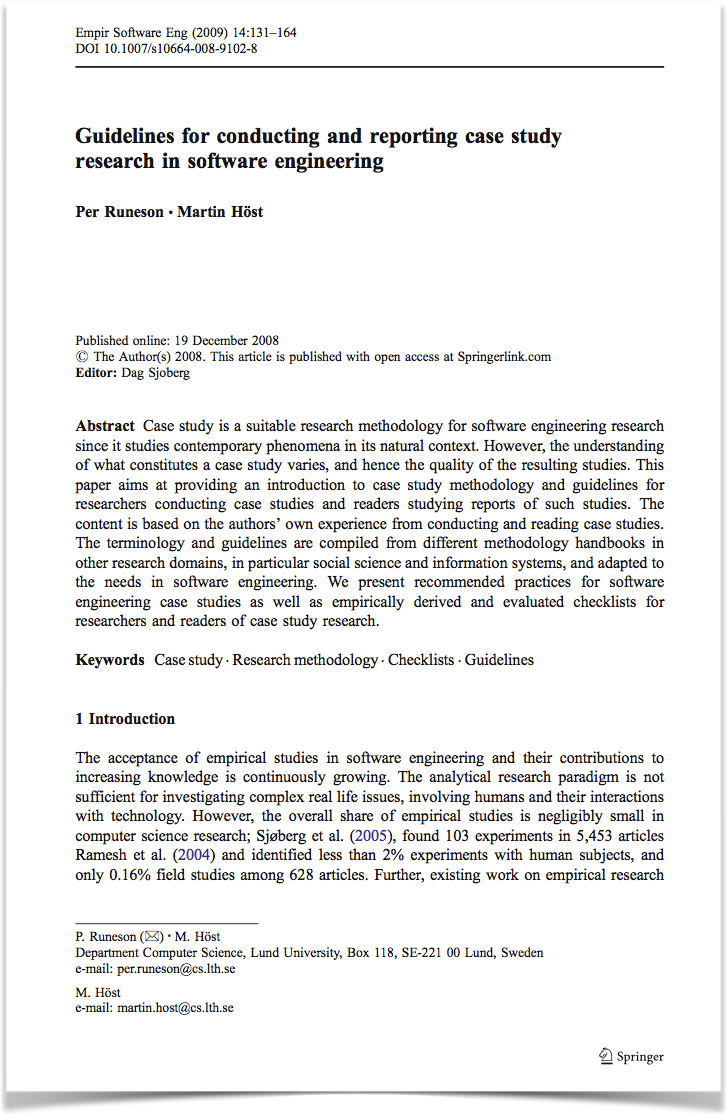 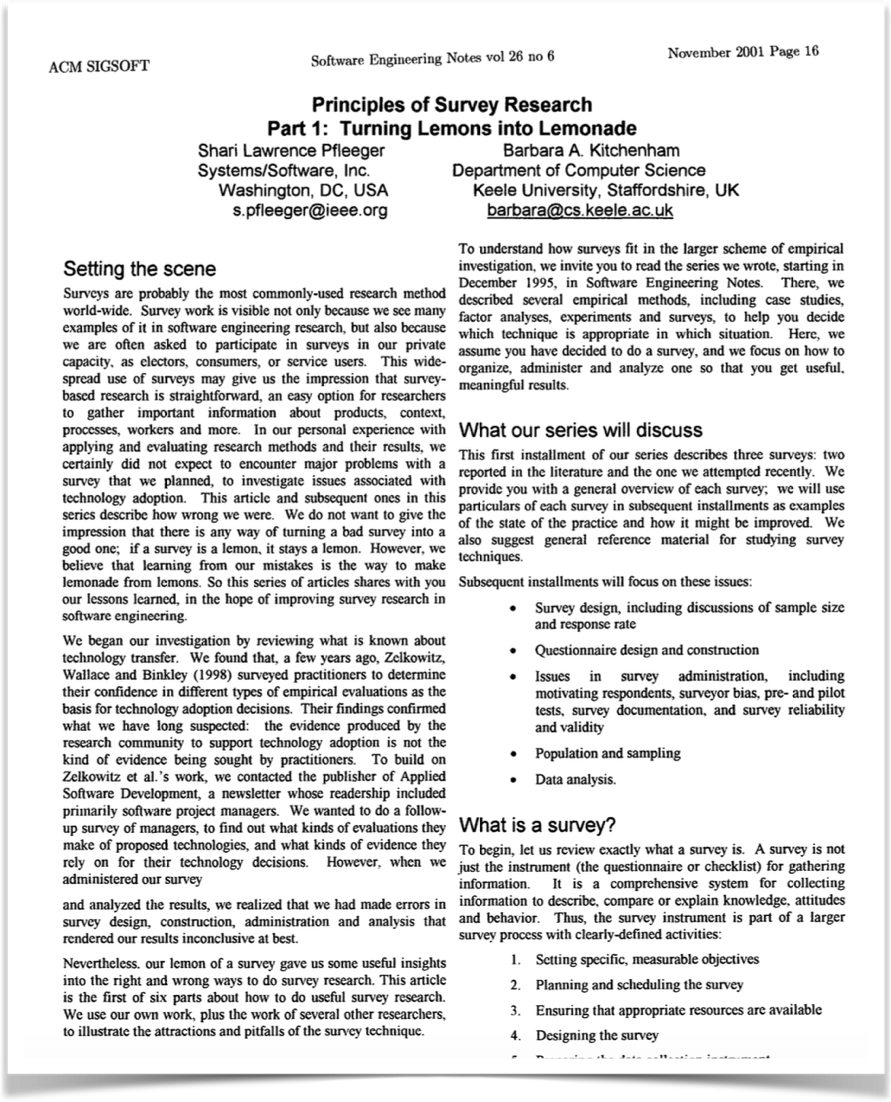 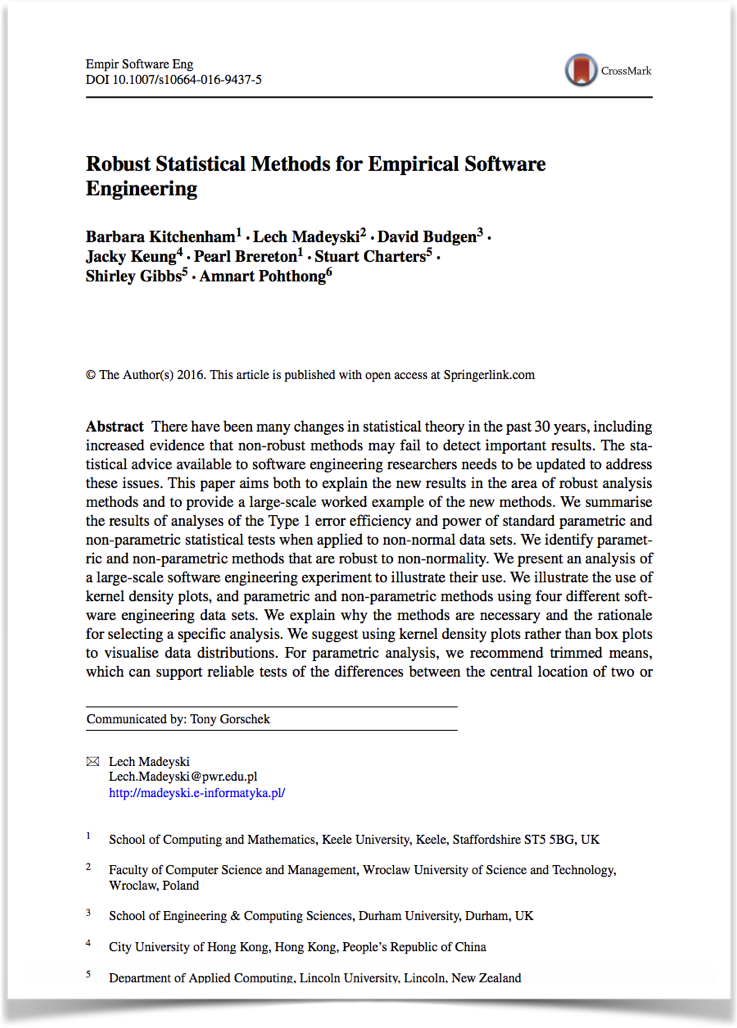 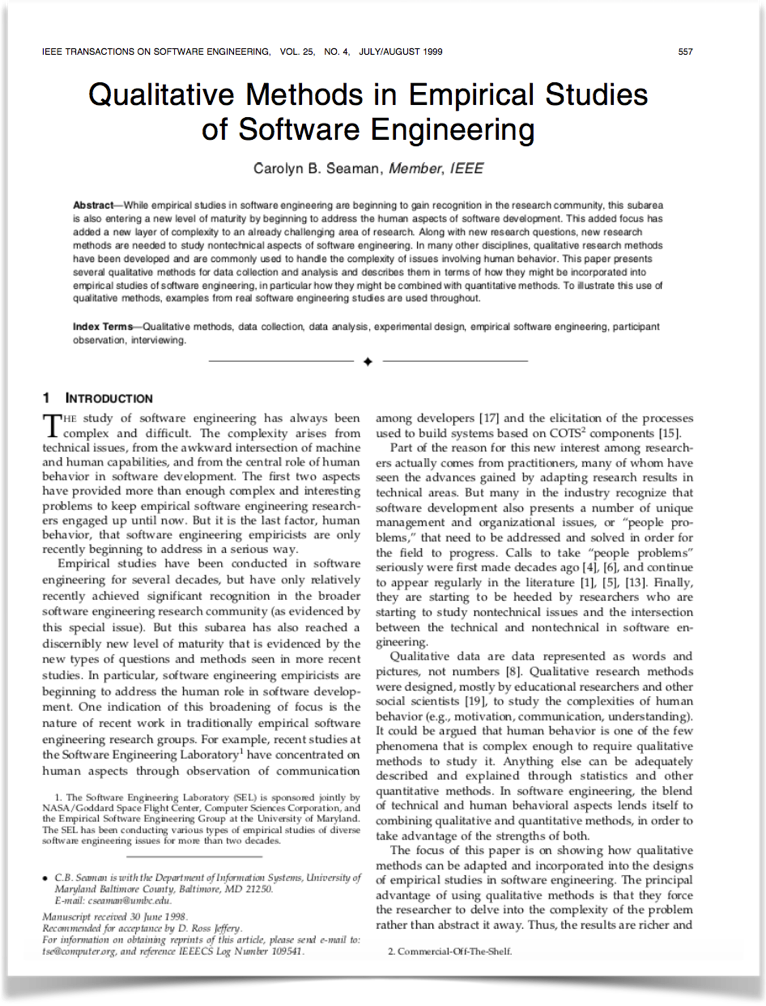 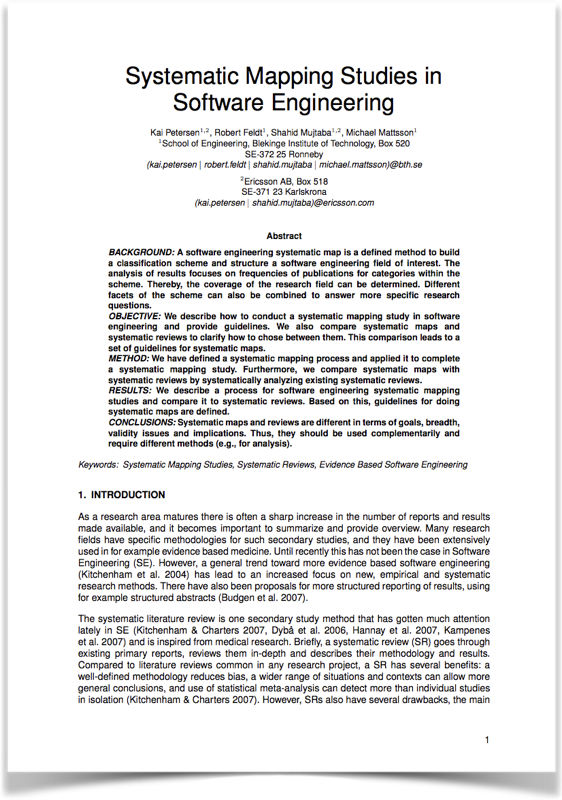 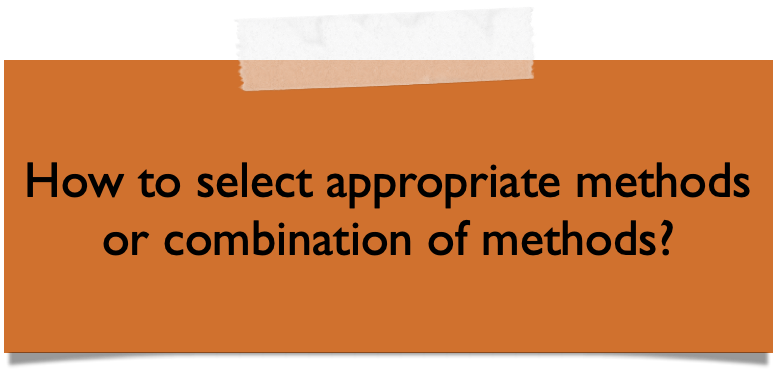 There is no universal silver-bullet*
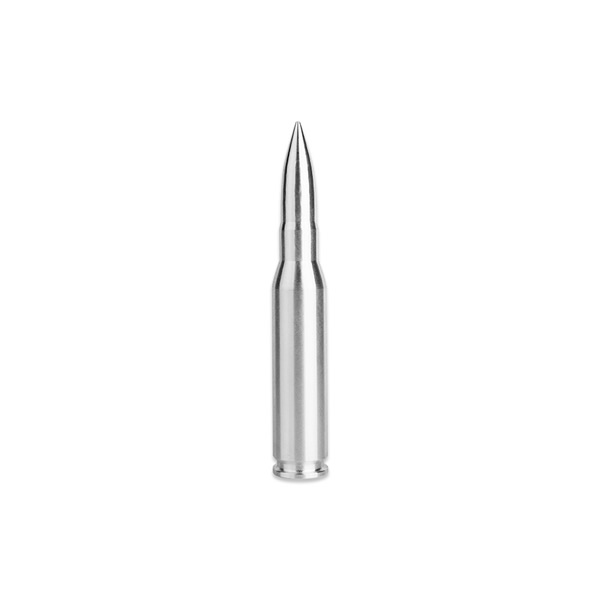 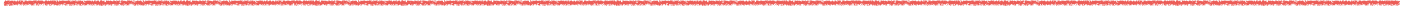 * Reminder: No universal way of scientific working.
Empirical processes: an abstract view
Planning and Definition
Identify and outline problem (area)
Determine research objectives
Method and Strategy Selection
Select type of study and method(s)
Identify necessary environment (including units of analysis)
Design and validate study protocol (and validity procedures)
Employ research method following respective (detailed) processes
Design and (Method) Execution
Conclusion Drawing
Analyse data
Reflect on potential threats to validity
Packaging and Reporting
Package (and ideally disclose) data
Report on results (in tune with audience)
Empirical processes: an abstract view
Planning and Definition
Which method(s) do we need to employ?
Method and Strategy Selection
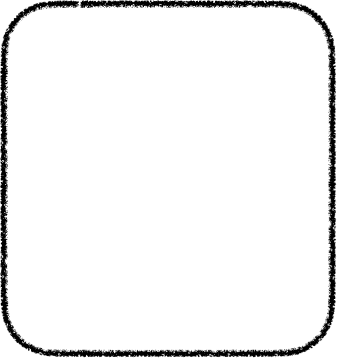 Scope of detailed empirical methods
Design and (Method) Execution
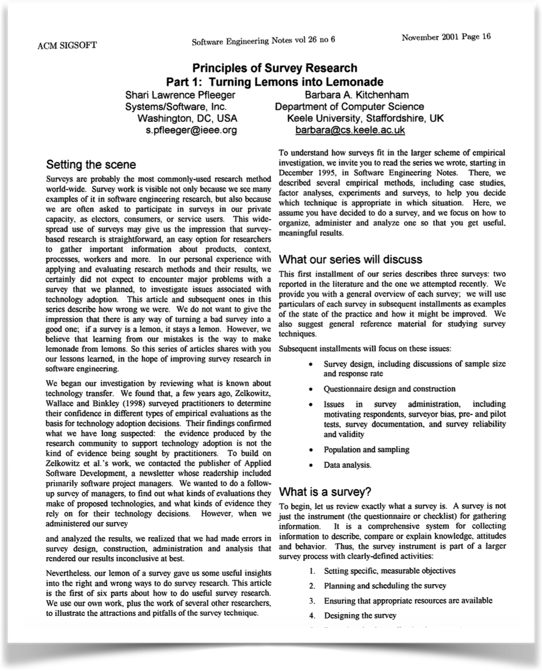 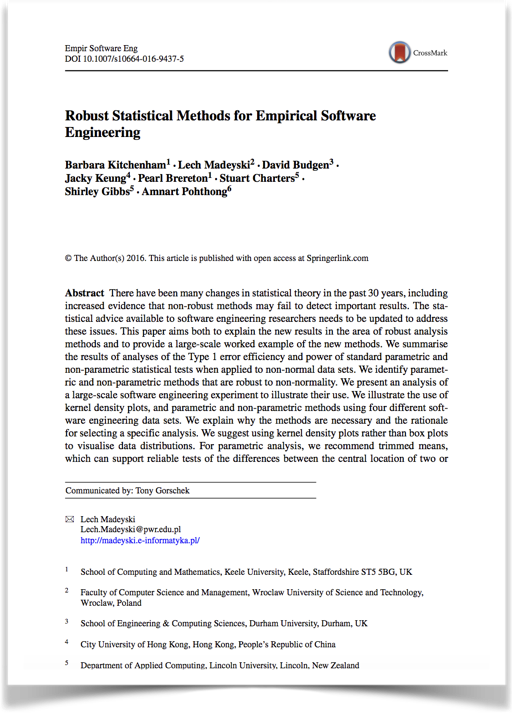 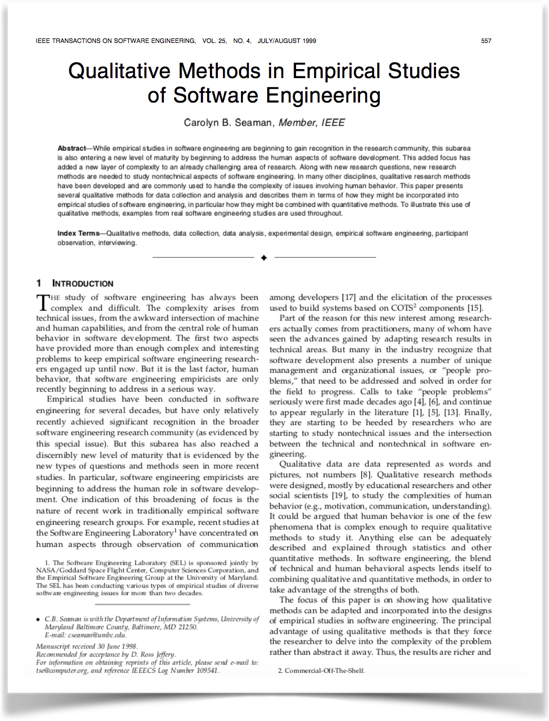 Conclusion Drawing
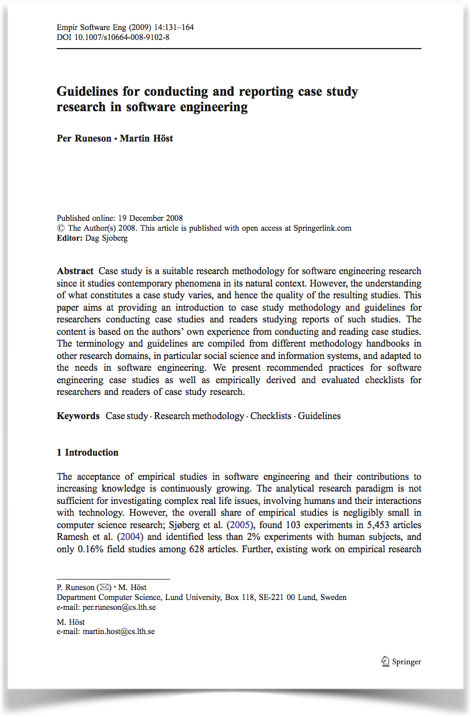 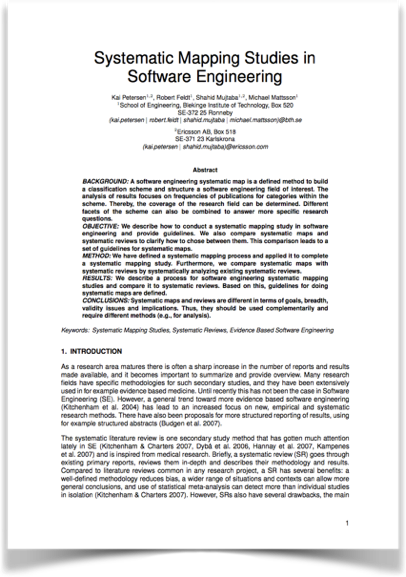 Packaging and Reporting
Planning and definition
At the end of the planning phase, we need to know:
Why should the empirical study be conducted (purpose and goal)?
What will be investigated? 


Steps to get there:
Identify (potential) problems
Select problem in scope of study
Formulate research goal / questions
Planning and Definition
Method and Strategy Selection
Design and (Method) Execution
Conclusion Drawing
Packaging and Reporting
Problem identification
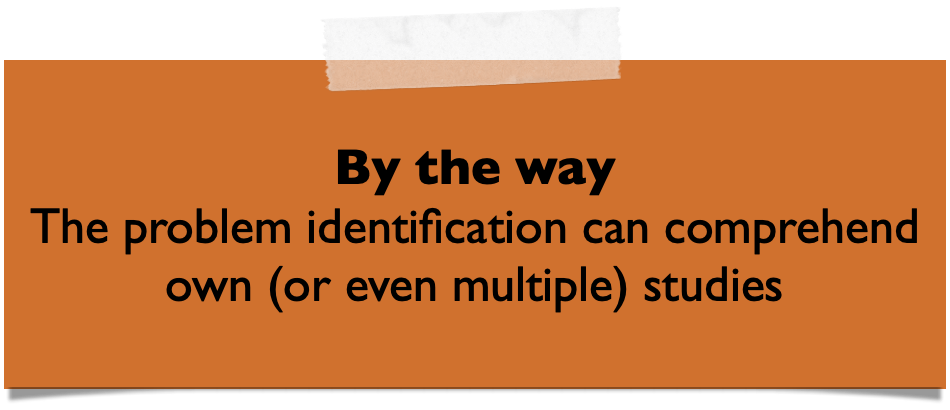 What is the goal?
Identify open (theoretical and / or practical) problems 

What could be good starting points?
Existing (i.e. reported) hypotheses or theories
Claims or assumptions about, e.g., a technologies effectiveness
Results that contradict common hypotheses or theories

Analyse the state of the art
(Systematic) literature reviews / mapping studies
(complementarily) Analyse the state of the practice 
Document analysis (projects, public repositories, etc.)
Interviews, surveys, and observations
Problem selection
Scientific criteria
How does its investigation contribute to research (theoretical relevance)?
To which extent can it be investigated empirically?
…
Practical criteria
To which extent is it a practical problem (practical relevance)?
To which extent does the problem depend on particularities of a practical context?
…
Ethical (and also pragmatic) criteria
Does the investigation imply (personal) benefits, disadvantages, risks, harms? 
Is it necessary and possible to collect and keep data anonymous?
How could and should the results (and data) be published?
…
Type of research goals (and purposes of methodologies)
Based on: Runeson, P, Höst, M. Guidelines for conducting and reporting case study research in software engineering, 2009.
Research goal definition
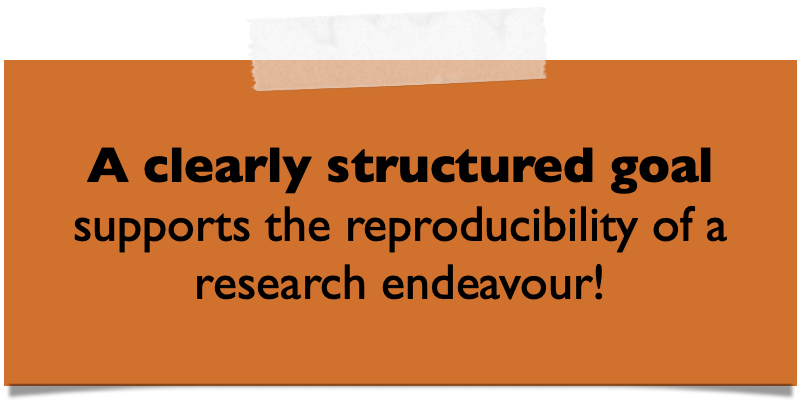 Analyse __________________________________________(units of analysis: process, product, people, …)
for the purpose of ________________________________(purpose: understand, describe, explain, evaluate, change, …)
with respect to ___________________________________(quality focus:  cost, correctness, reliability, usability, ...)
from the point of view of __________________________(stakeholder: user, customer, manager, developer, corporation,. ..)
in the context ____________________________________(context: problem, people, resource, or process factors, ...)
Based on: Basili, V., Caldiera1, G.,  Rombach, D.The Goal Question Metric Approach, 1994.
Research goal definition
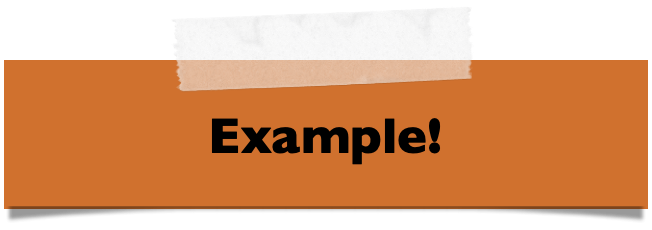 Analyse a problem-driven requirements engineering improvement approach(units of analysis: process, product, people, …)
for the purpose of evaluation(purpose: understand, describe, explain, evaluate, change, …)
with respect to usability (inter alia)(quality focus:  cost, correctness, reliability, usability, ...)
from the point of view of (process) engineers(stakeholder: user, customer, manager, developer, corporation,. ..)
in the context custom software development projects(context: problem, people, resource, or process factors, ...)
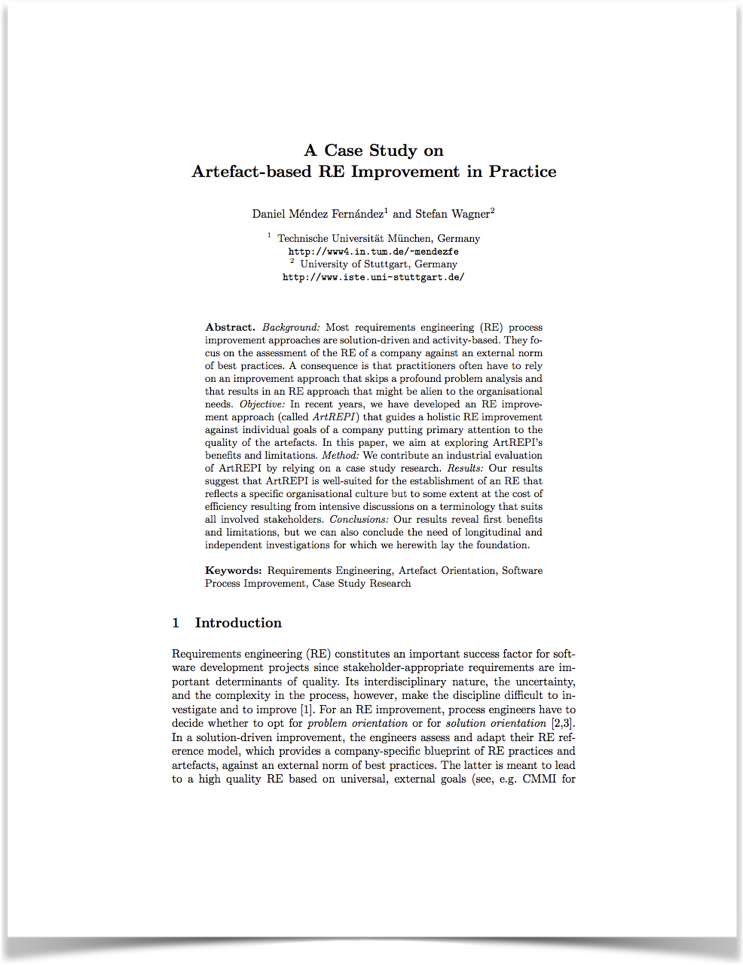 From research goals to research questions
Non-causal research questions 
What is X?  What does X mean?
What are the differences between X1 and X2?
How does X work? Why / why not? 
How do you select/adopt/use/estimate/…. X?
Why does a subject support/select/adopt/use/….  X?

Casual research question
Does X cause Y?
Does X1 cause more of Y than X2 causes of Y?
From research goals to research questions
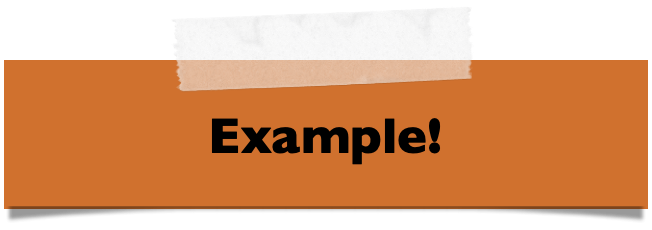 Non-causal research questions 
RQ 1 How well are process engineers supported in their RE improvement tasks? 
RQ 2 How well are project participants supported by the resulting RE reference model?
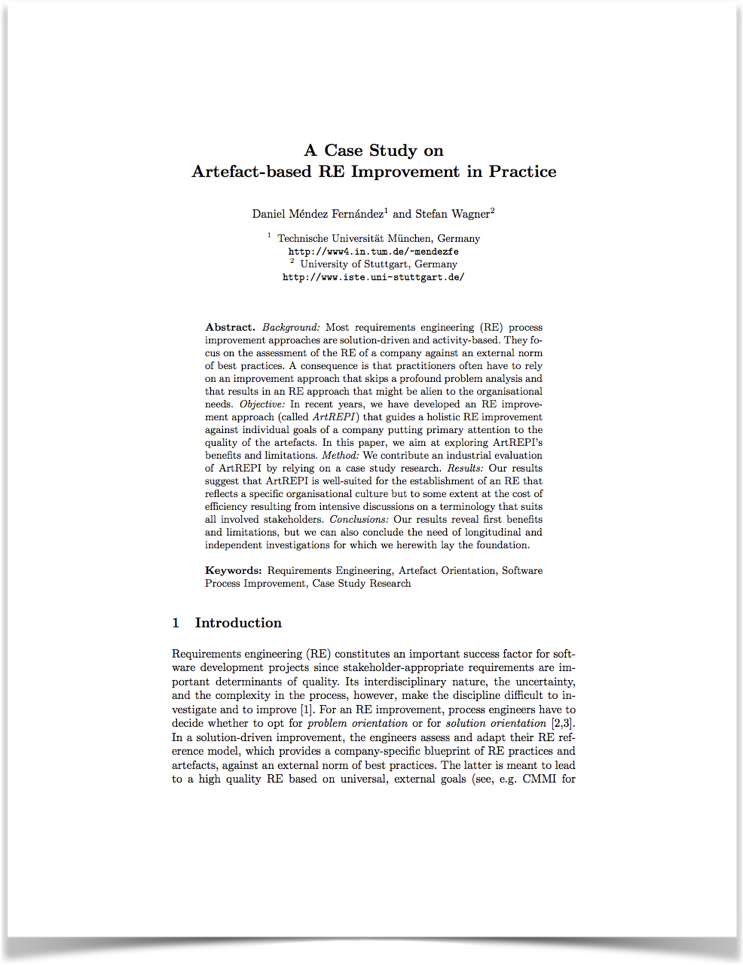 Method and strategy selection
Planning and Definition
Method and Strategy Selection
At the end of the method selection phase, we need to know:
What type of study do we need to conduct?
Which empirical method(s) do we need?
What is the necessary environment?


Steps to get there:
Identify method(s) and environment based on goals and purpose
Reflect on further important decision criteria (often coming with a trade-off)
Design and (Method) Execution
Conclusion Drawing
Packaging and Reporting
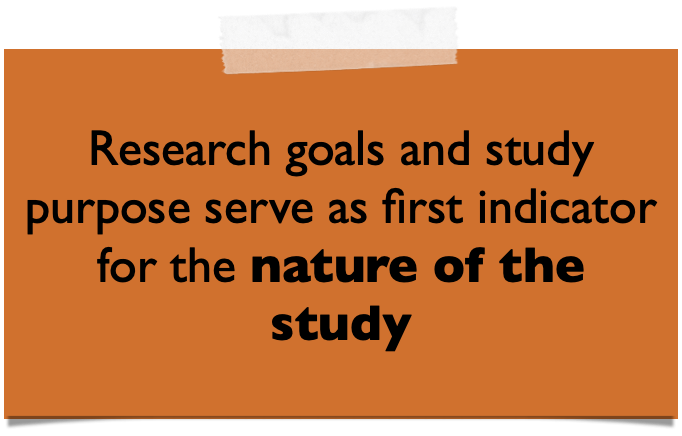 What is the nature of the study? (Inductive? Deductive? Both?)
*
* To be seen as indicators only
Purpose of methodology
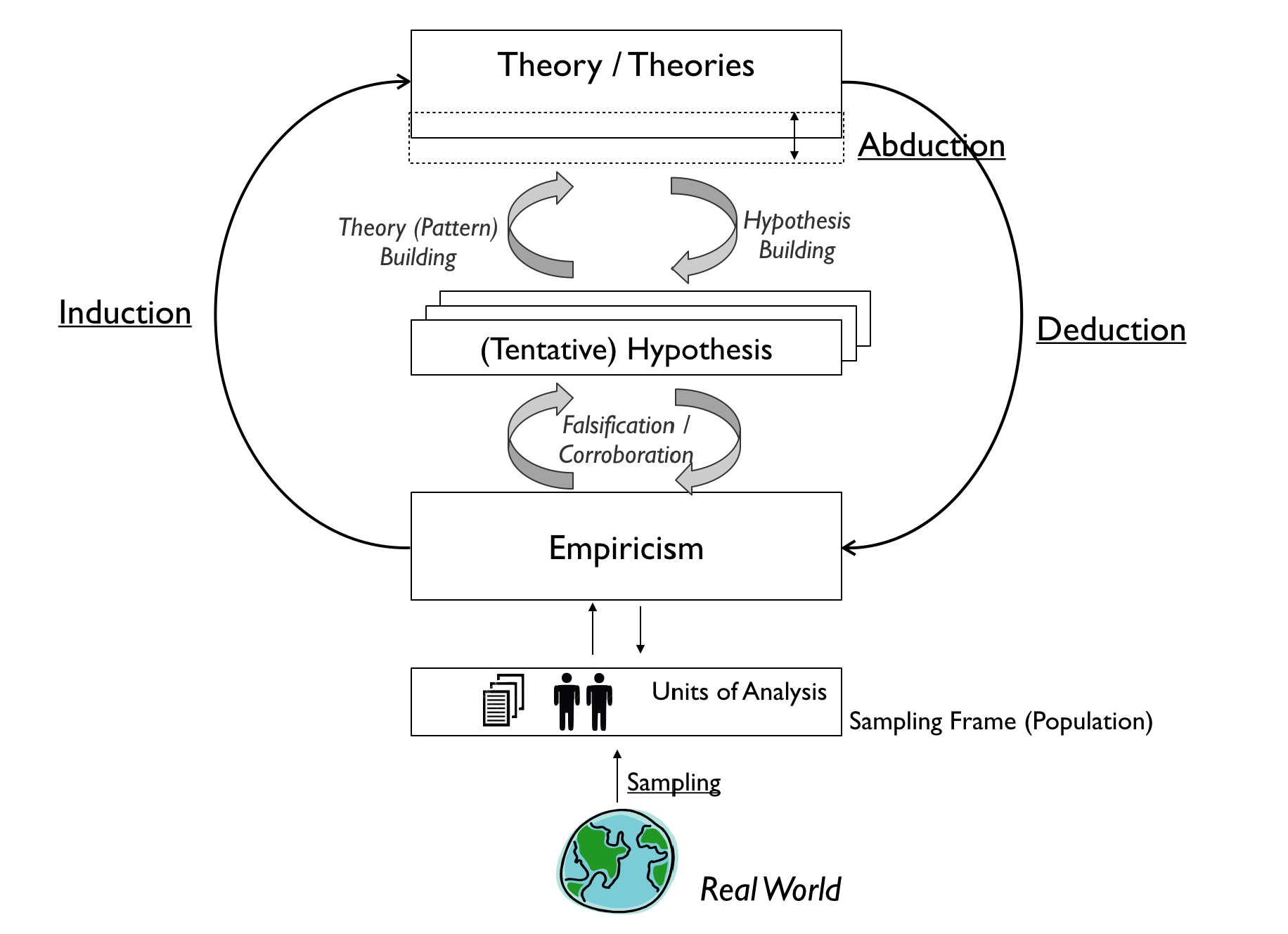 What is the relation to the existing body of knowledge?
Purpose of theory
Building a new theory?
“Testing”/Modifying existing theory?
?
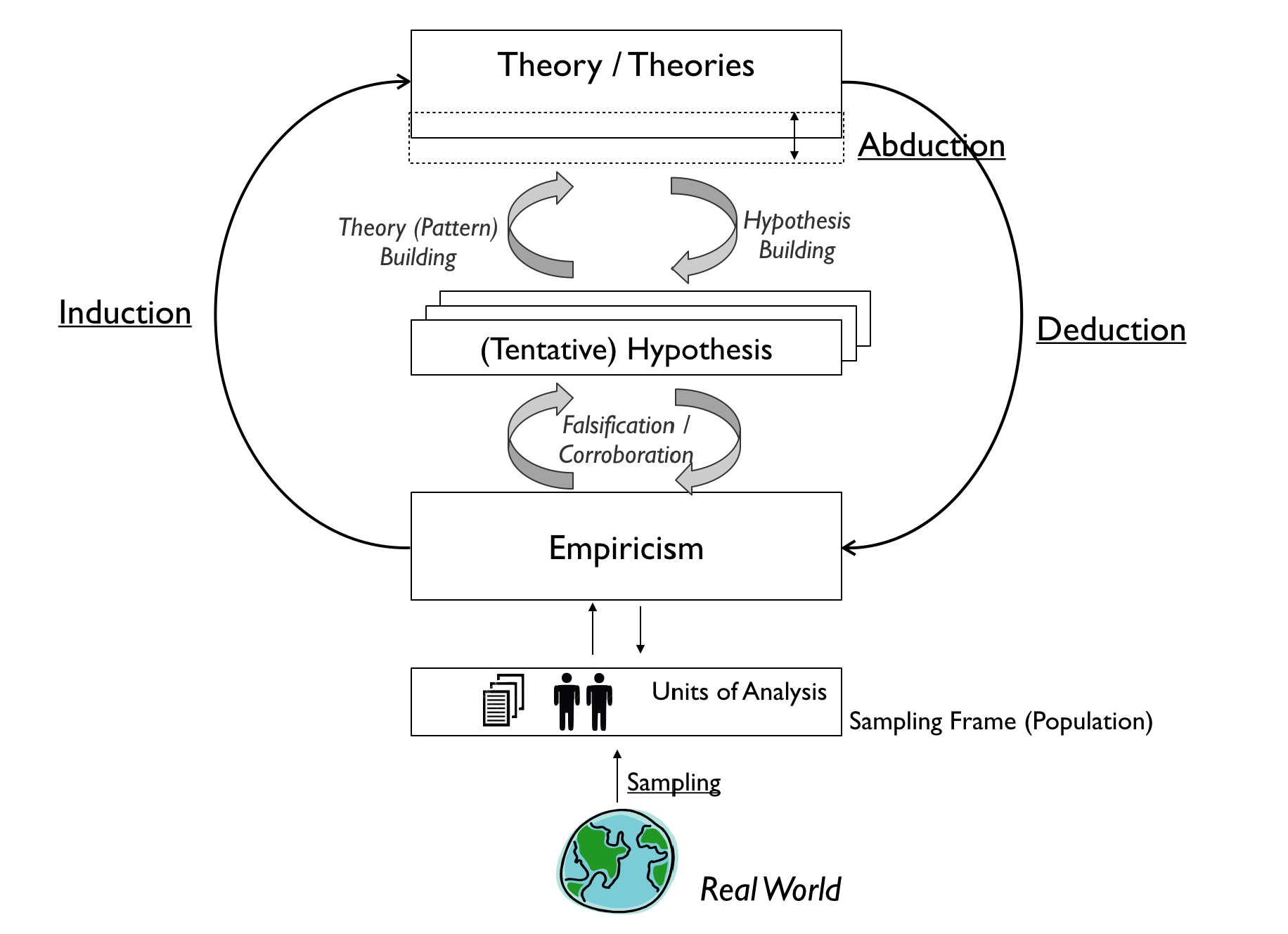 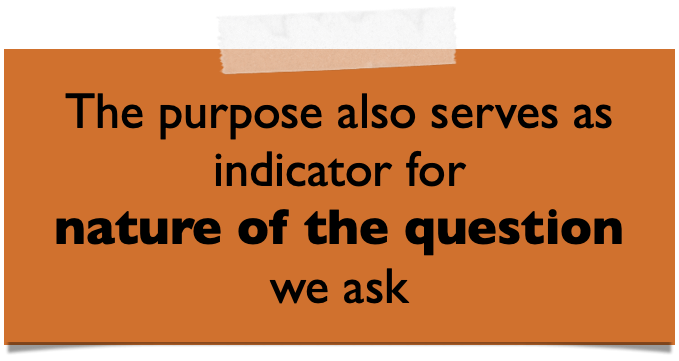 Purpose of methodology
What is the nature of the question we ask?(What versus Why)
Survey
Case Study
Experiment
Why?
What?
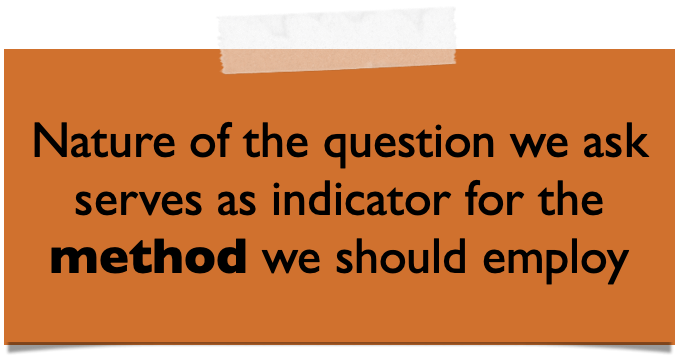 (Non-exclusive, details in the method descriptions)
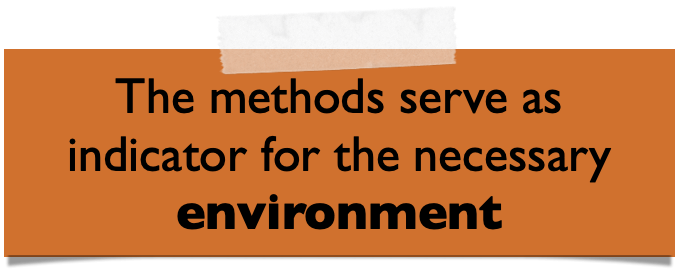 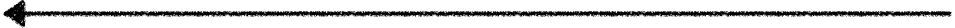 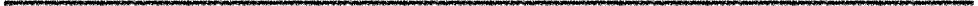 What is the nature of the environment?
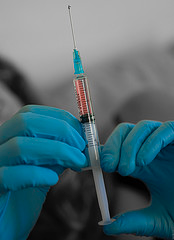 Artificial
Reality
(Need for) reality
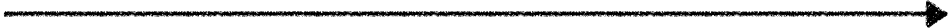 (Need for) control
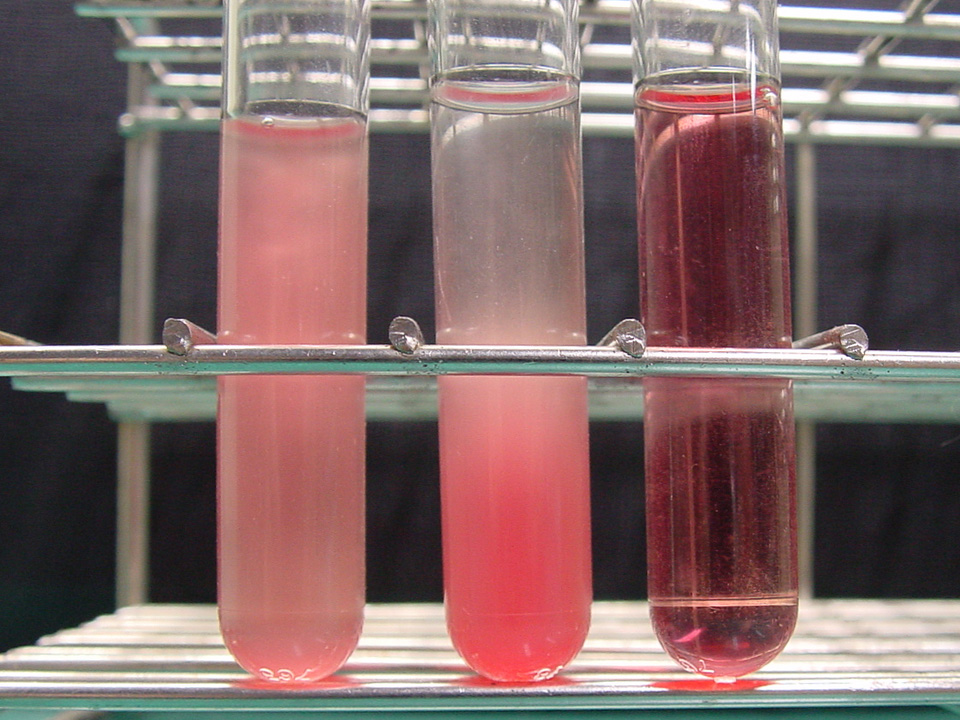 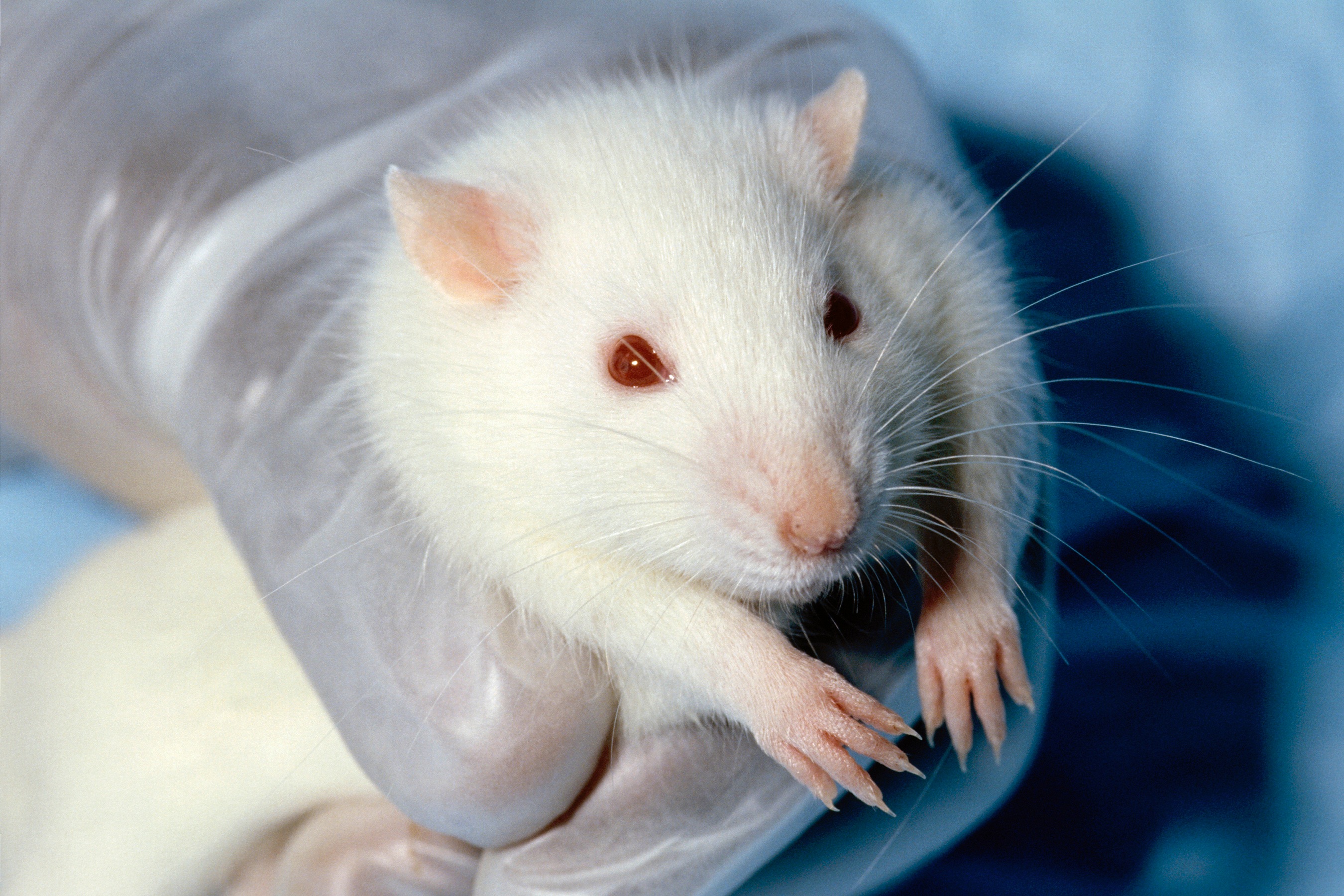 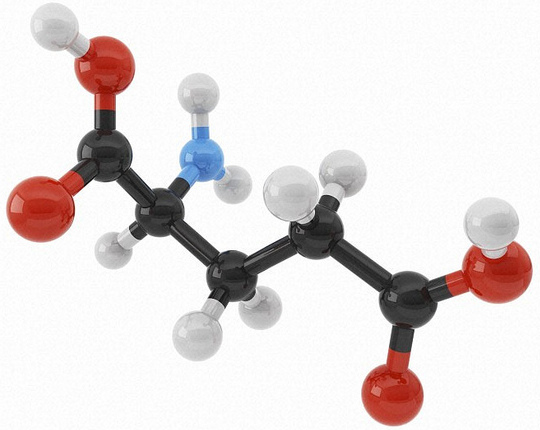 What?
Why?
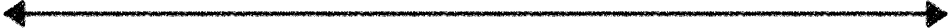 Environment made irrelevant
Theoretical space
Artificial (controlled) environment
Realistic environment
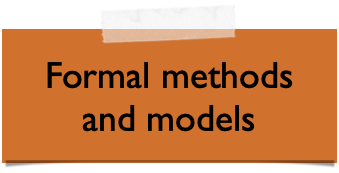 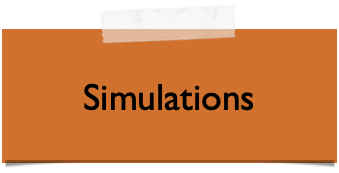 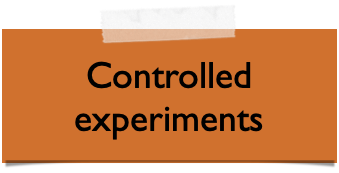 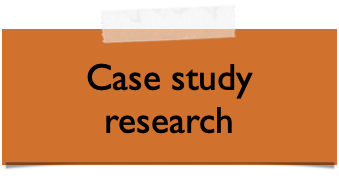 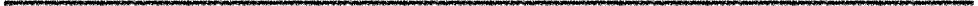 What is the population source?
Artificial
Reality
An (imperfect) universe of possibilities
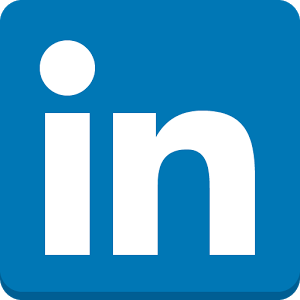 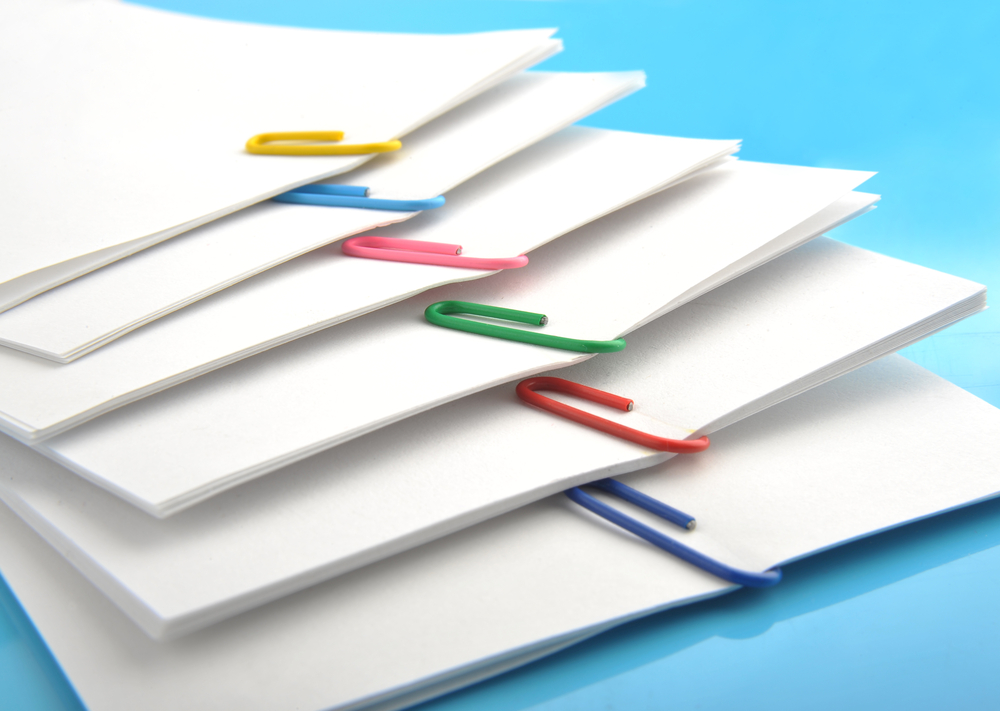 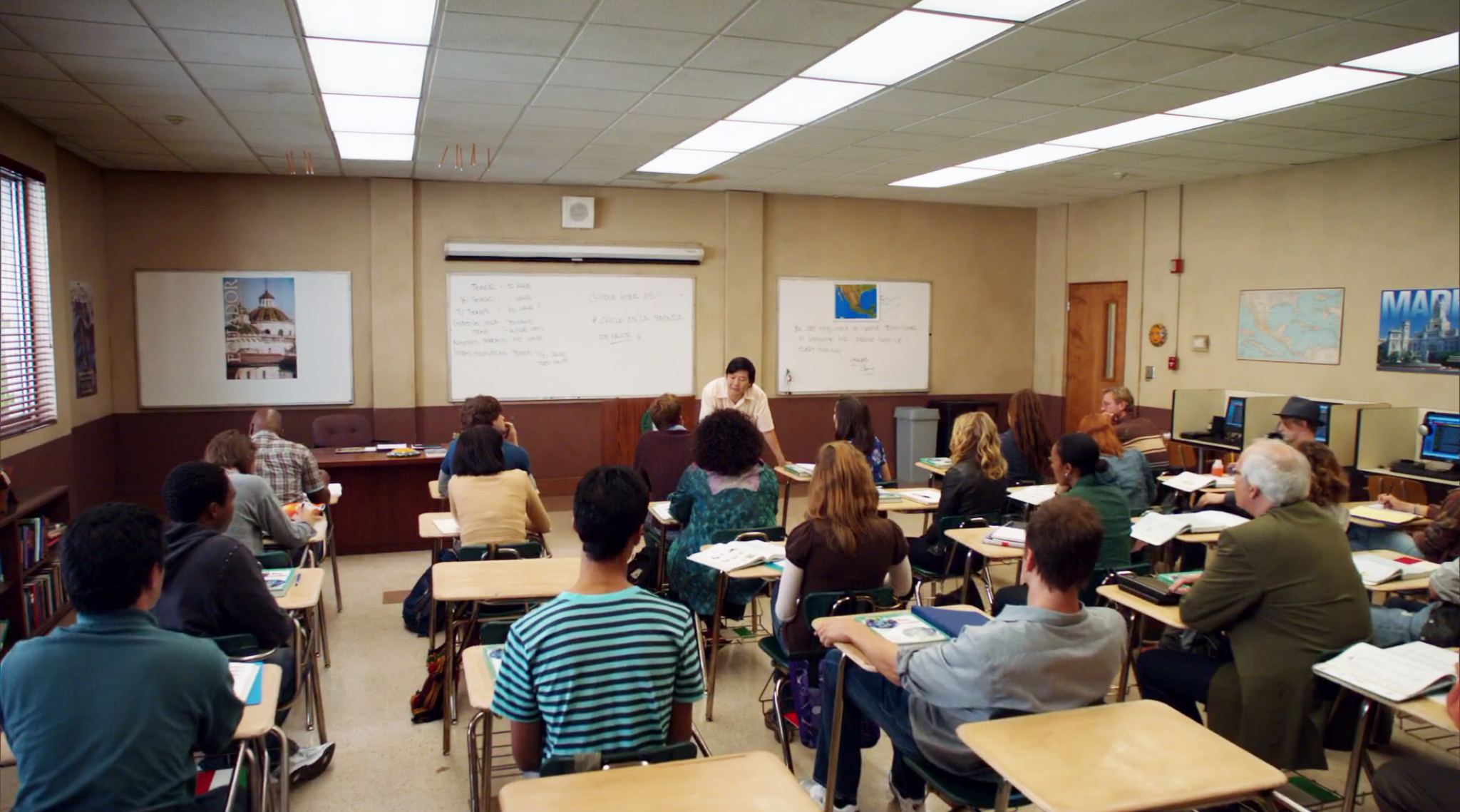 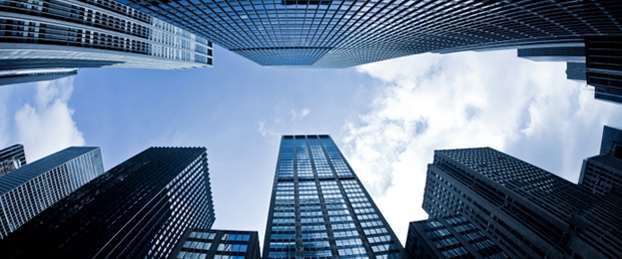 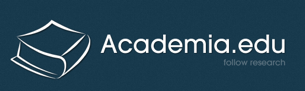 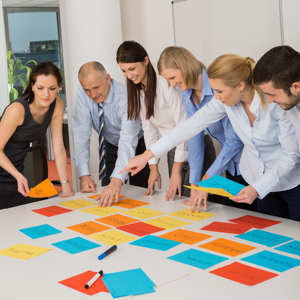 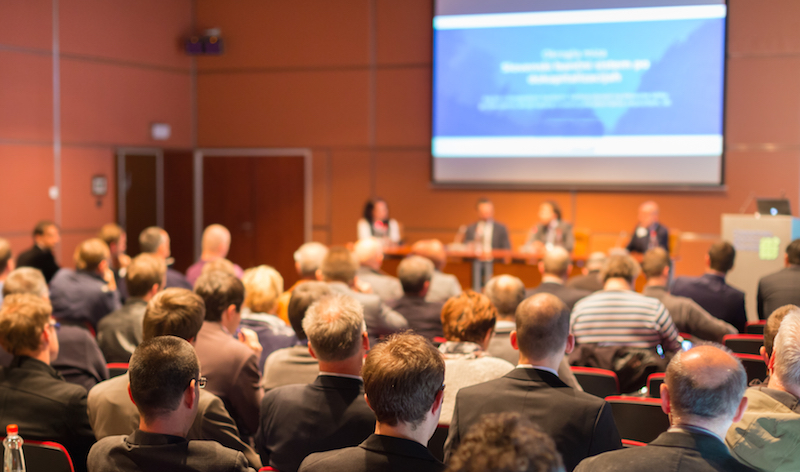 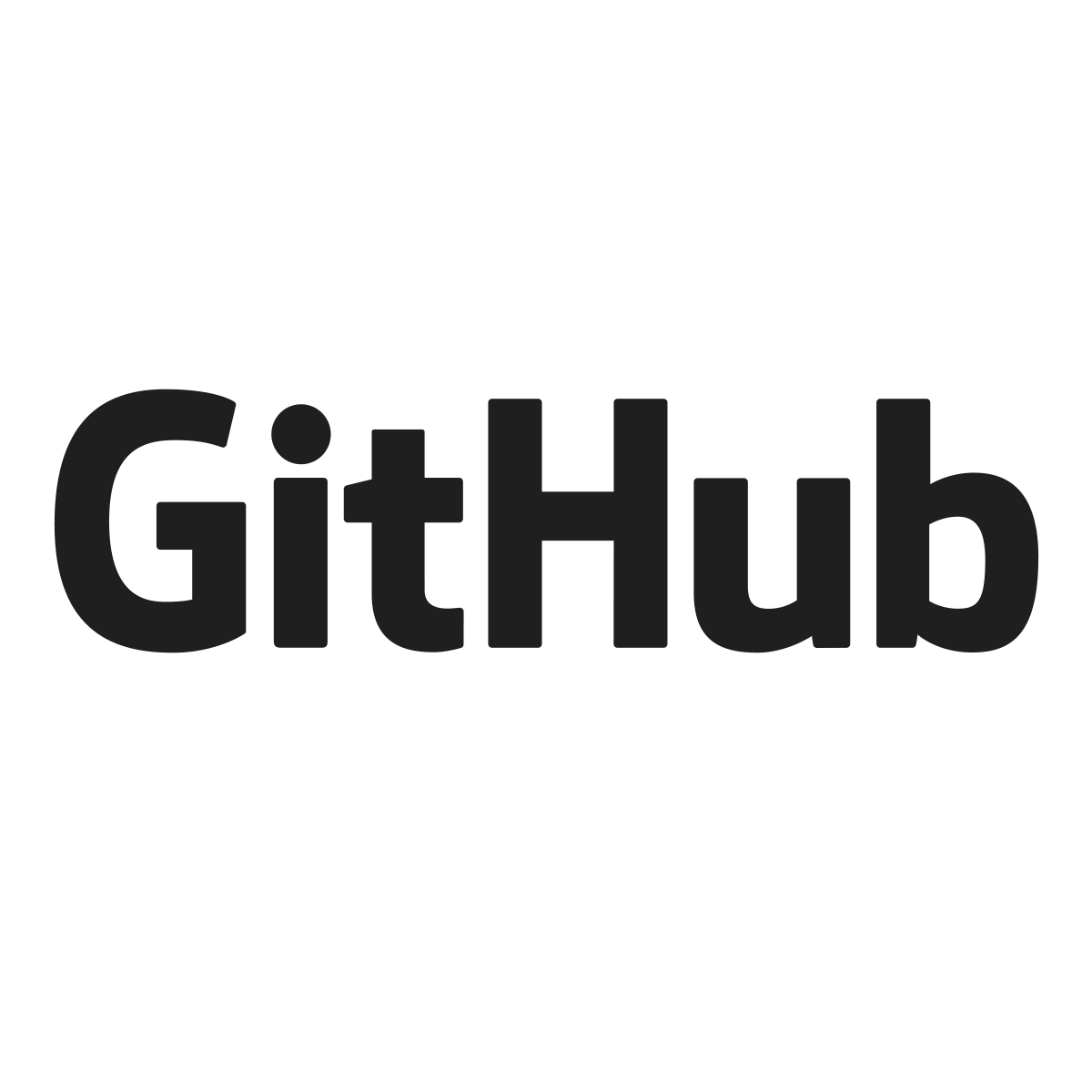 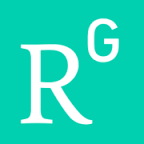 What are the units of analysis?
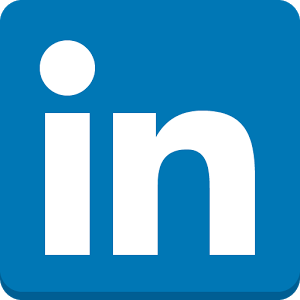 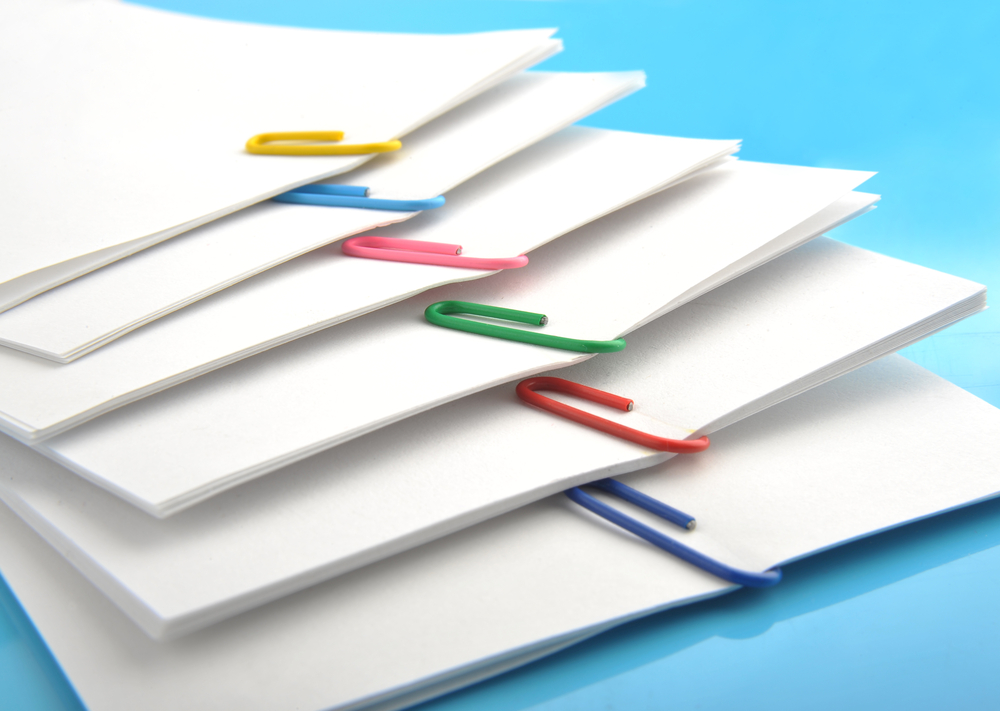 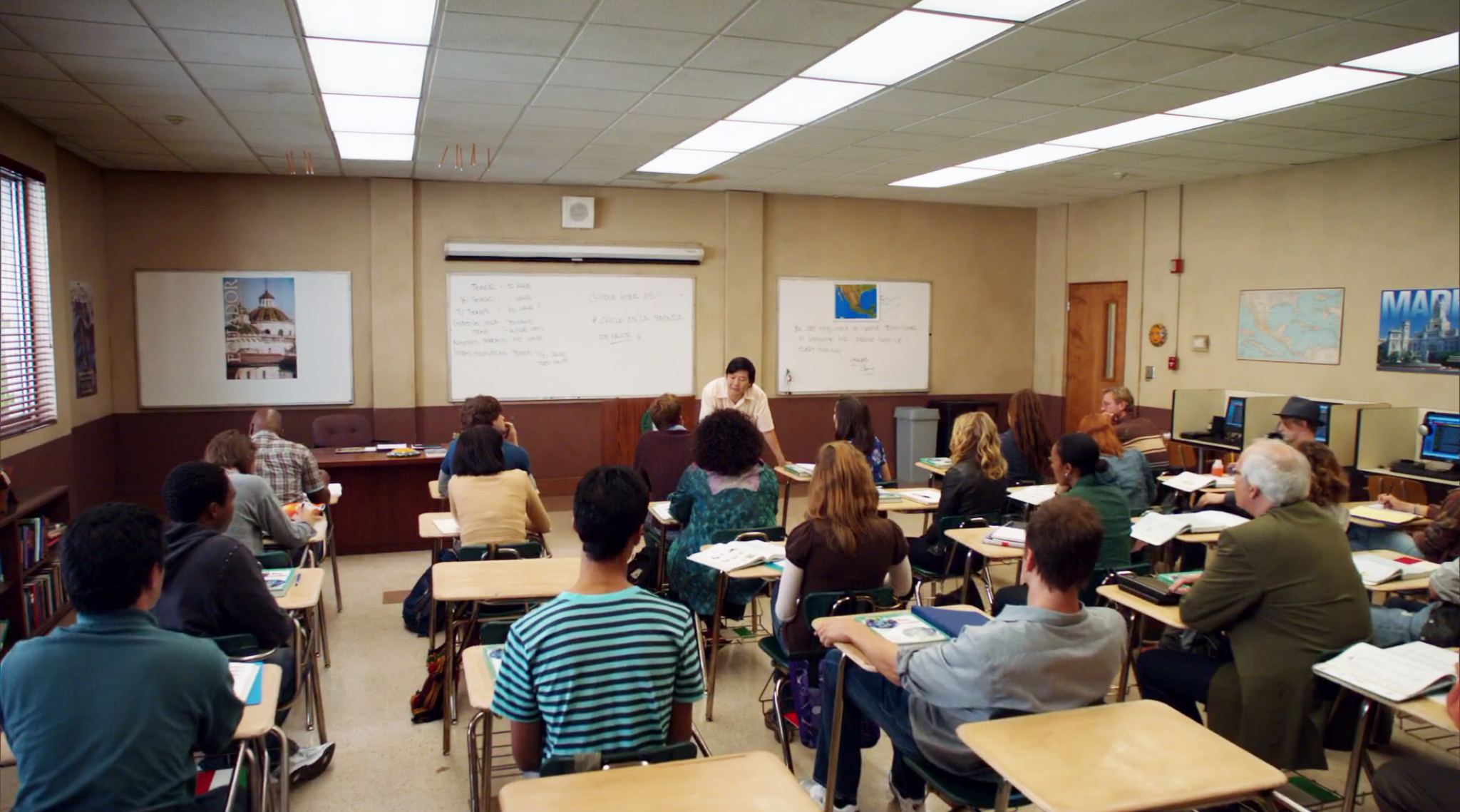 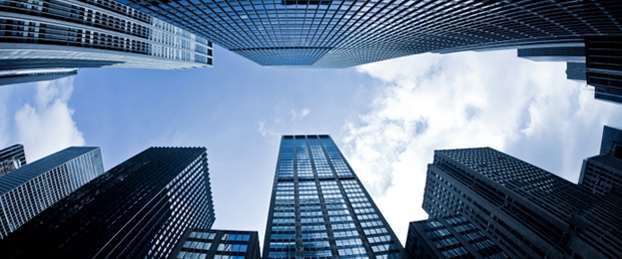 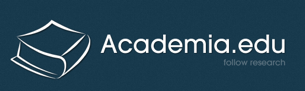 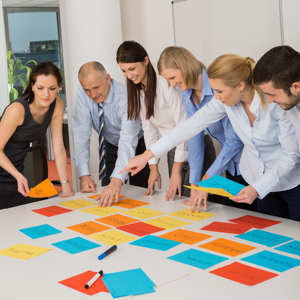 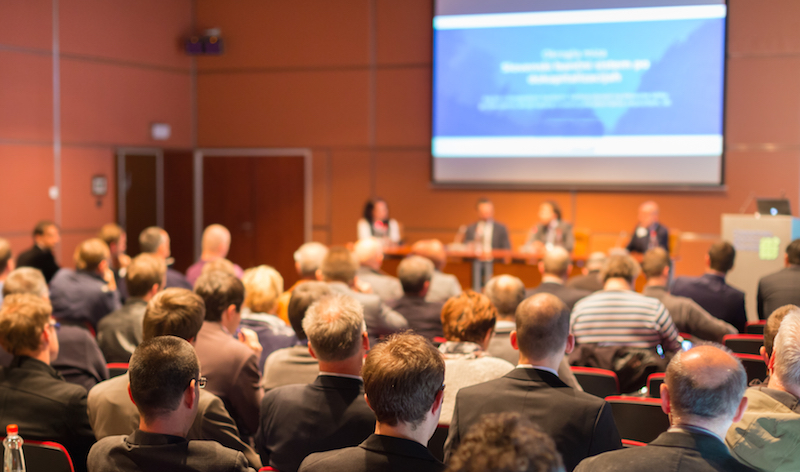 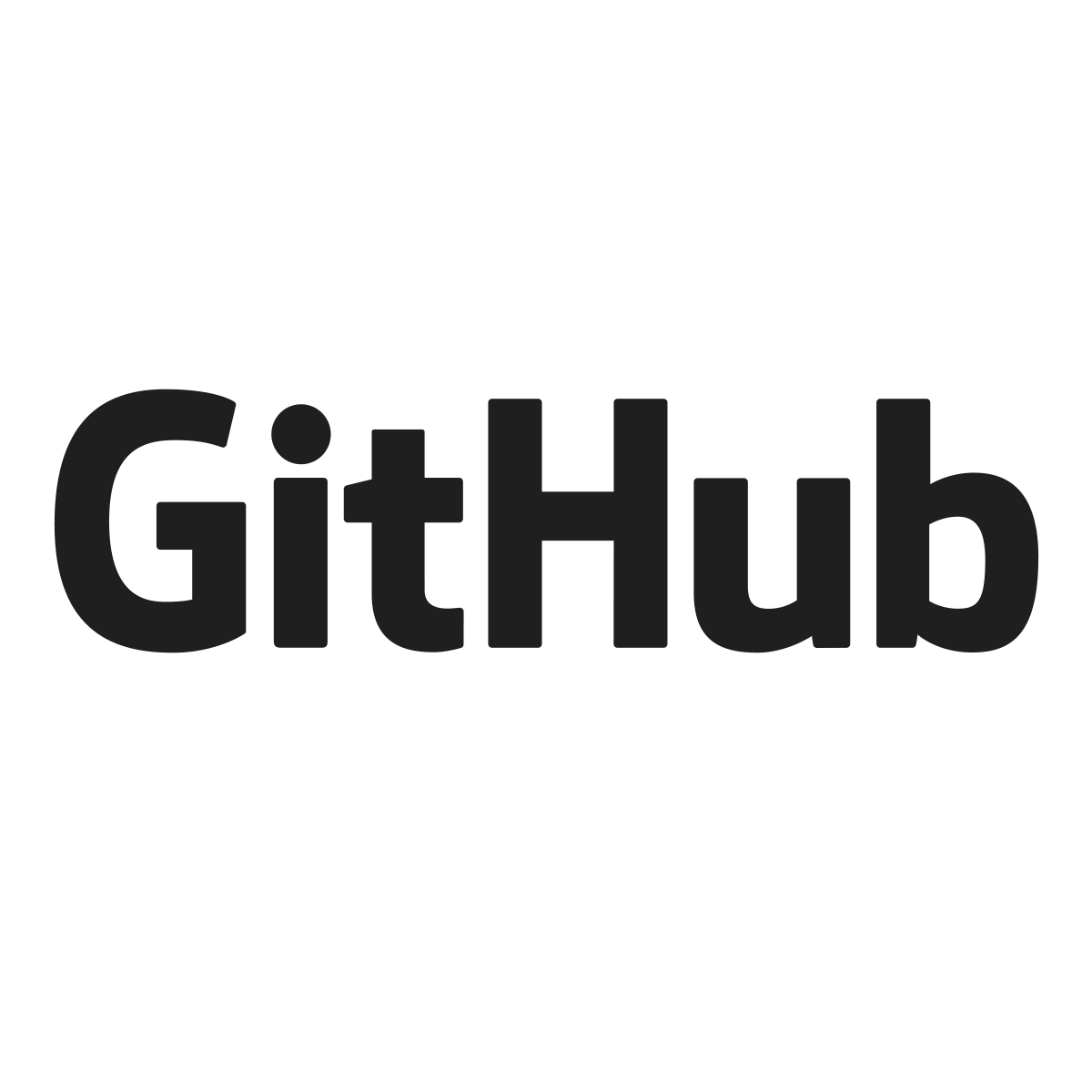 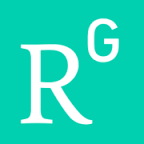 Artefacts (e.g. specification documents, log files)
People (e.g. Java developers, process engineers) or 
Groups of people (e.g. teams, companies)
Method and strategy selection: Summary of important decision criteria
What is the purpose of the study?
Exploratory? Descriptive? Explanatory? Improving?
What is the nature of the study?
Inductive? Deductive?
What is the relation to the existing body of knowledge?
Building a new theory? Testing existing theory?
What is the nature of the questions we ask?
What-questions? Why-questions?
What is the nature of the environment?
Controlled environments? Realistic environments?
What is the necessary sample?
Population source?
Units of analysis?
Criteria for selecting methods
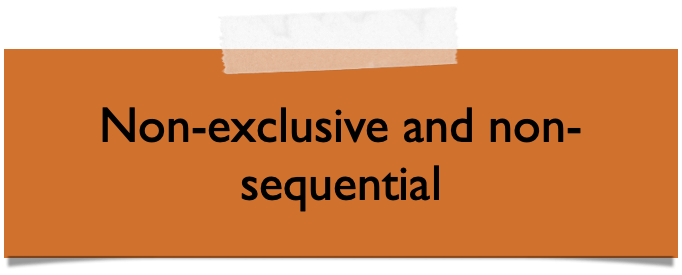 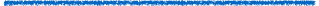 Criteria for environment selection(and sampling)
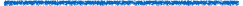 Method and strategy selection: Summary of important decision criteria
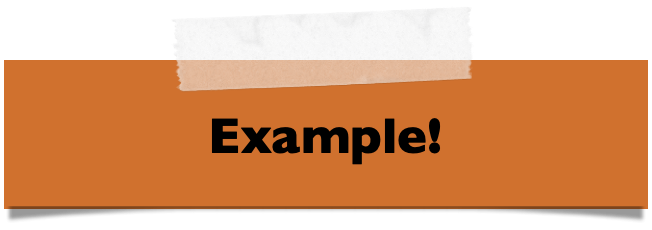 What is the purpose of the study?
Improving
What is the nature of the study?
Deductive
What is the relation to the existing body of knowledge?
Testing existing (design) theory
What is the nature of the questions we ask?
Why-questions
What is the nature of the environment?
Realistic environment
What is the necessary sample?
Group of process engineers in a custom software development team
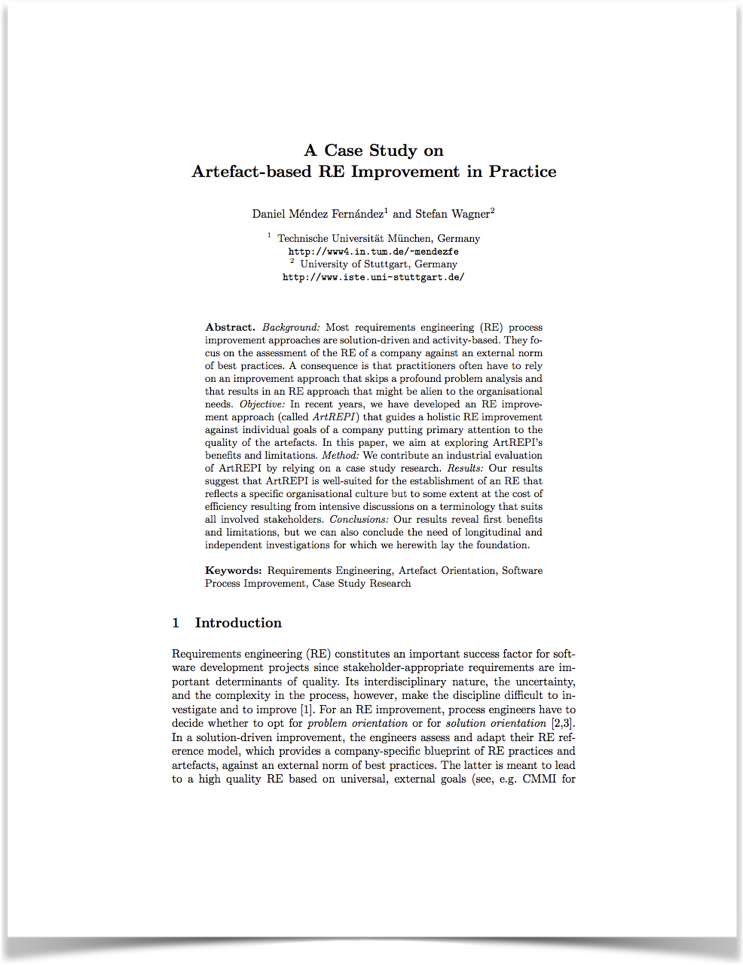 Is that all?
No (of course not).
Scientific working is influenced by various criteria
Purpose of the methodology
Degree of realism and control
Scope of the study (and validity)
Theoretical impact
Practical impact
Usefulness of emerging theories to researchers and practitioners
Access to data
Risk of failure
Time and cost
…
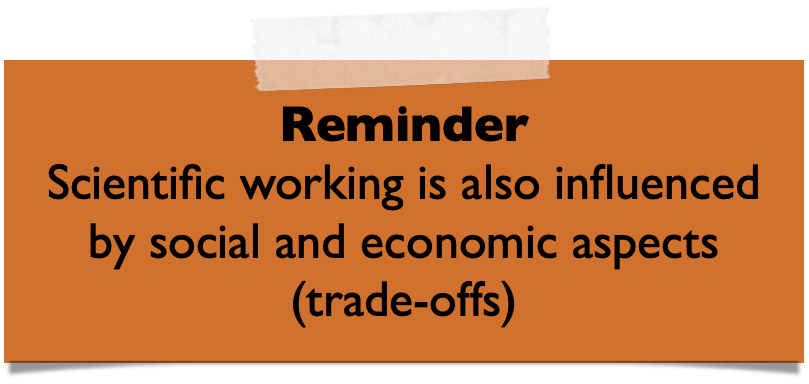 How do we achieve scientific progress?
In an iterative and step-wise manner.
The scope of interest is elaborated in multiple steps
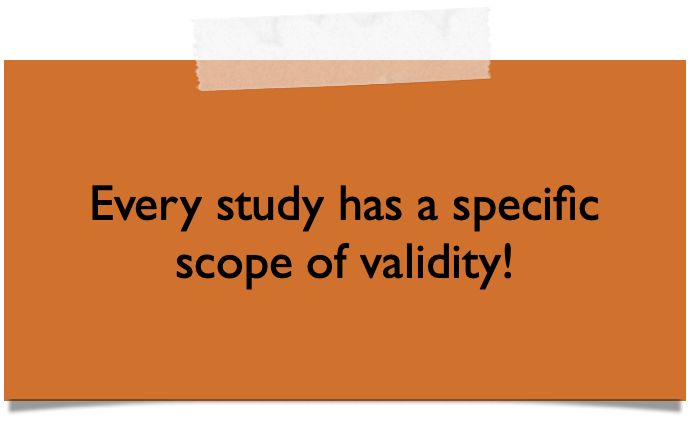 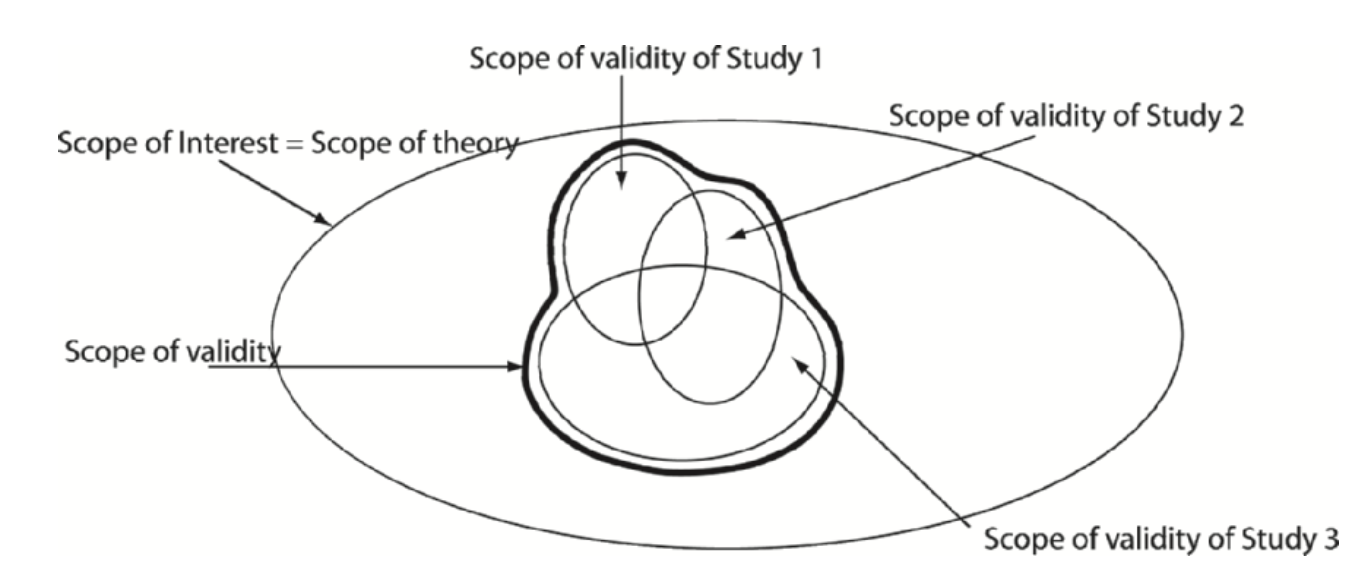 Source: Sjøberg, D., Dybå, T., Anda, B., Hannay, J. Building Theories in Software Engineering, 2010.
Scope of validity
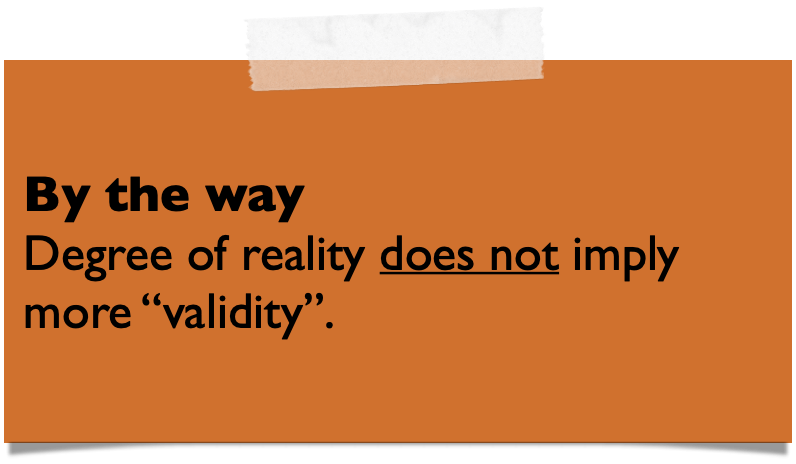 Realistic environment
Replications
Survey Research
Case Study Research
Field Study Research
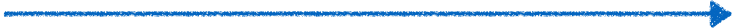 Simulation
Scope of validity*
Controlled (lab) Experiment
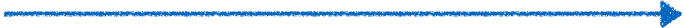 Replications
Artificial environment
* Extremely simplified view to orient discussions, please don’t sue me.
Focus of case studies
Case studies and experiments complement each other in scaling up to practice
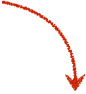 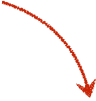 Focus of (lab) experiments
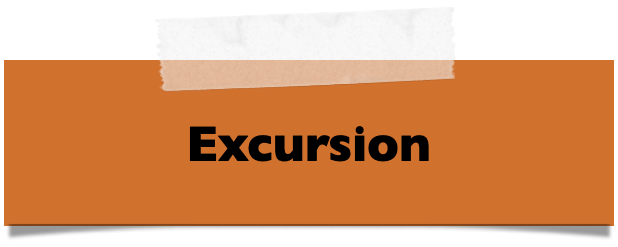 (Focus of field studies and replications)
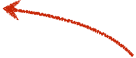 Similarity to population units
Street credibility
Realistic case
Scaling up to practice
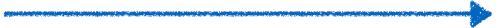 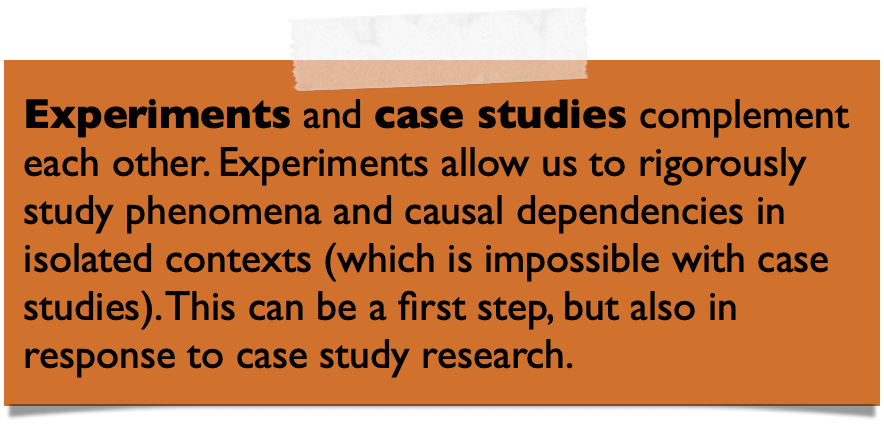 Simple model
Lab credibility
Sample size
Small sample
Large sample
Based on: Wieringa R. Empirical Research Methods for Technology Validation: Scaling Up to Practice, 2013.
1
3
Scaling up in a multi-study approach
Problem analysis
Validation of new technology in artificial setting
4
2
5
Replication
Replication
Proposal new / adaptation existing technology
Evaluation of new technology in realistic setting
Large-scale evaluation
e.g. Systematic Mapping Study
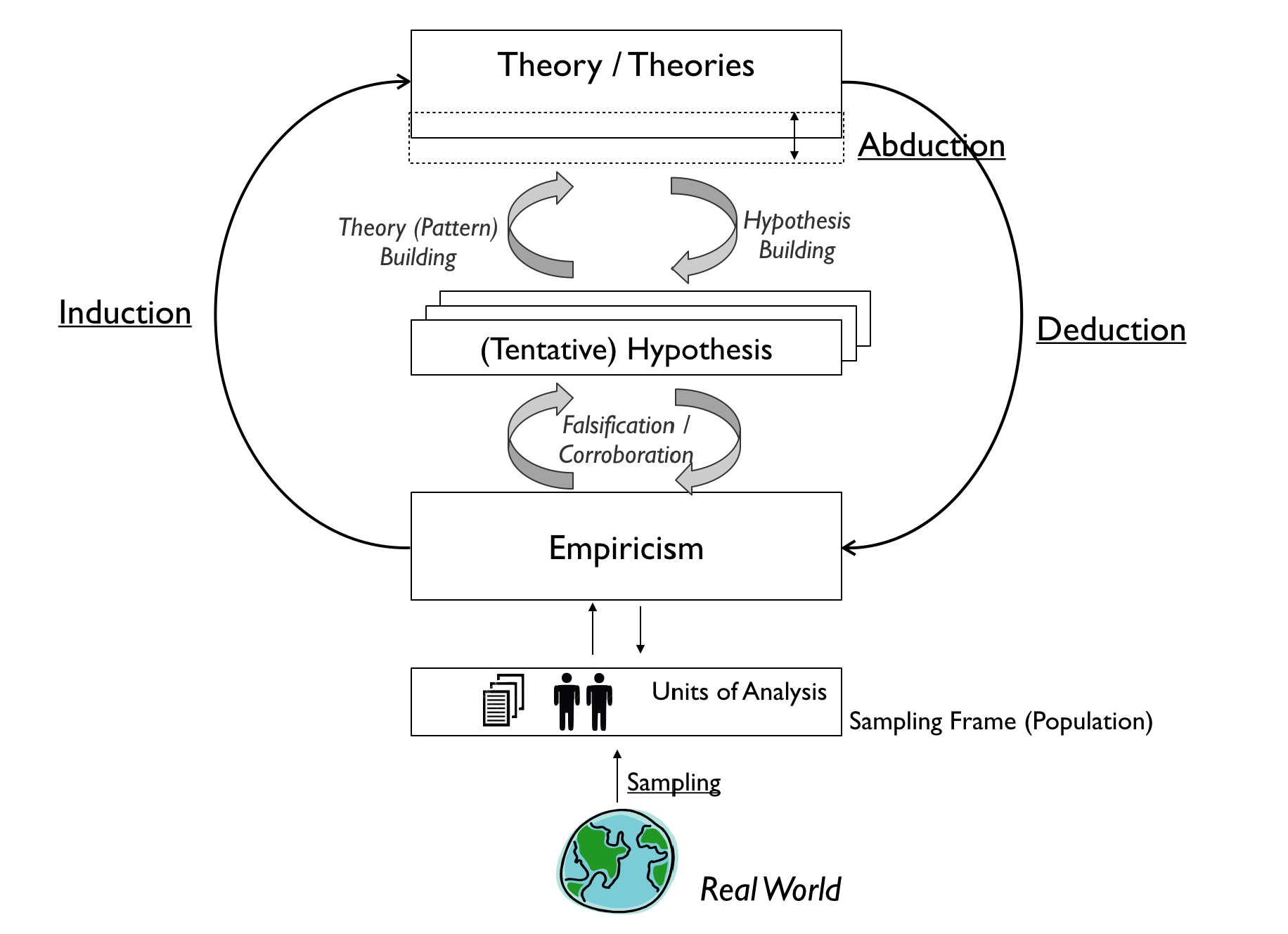 e.g. Controlled Experiment
2
e.g. Case Study
e.g. Field Study
5
4
3
1
e.g. RE Improvement Approach
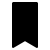 Outline
Science (in a Nutshell)
Philosophy of Science - a Historical Perspective
Key Take Aways
From Philosophy of Science to Empirical Software Engineering
Empirical Software Engineering Processes
Current Challenges in Empirical Software Engineering
Background: ISERN (Community)
Foto taken at ISERN meeting 2016 in Ciudad Real, Spain
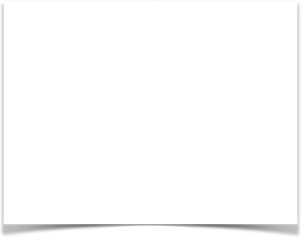 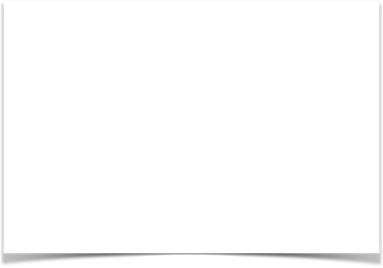 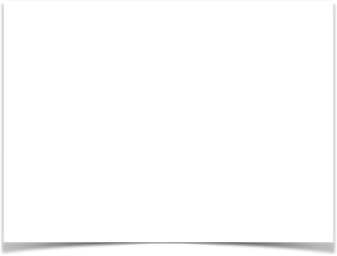 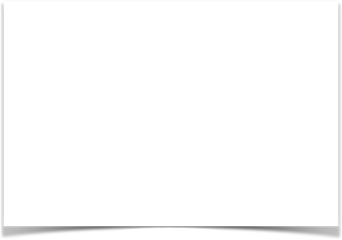 Background (cont.)
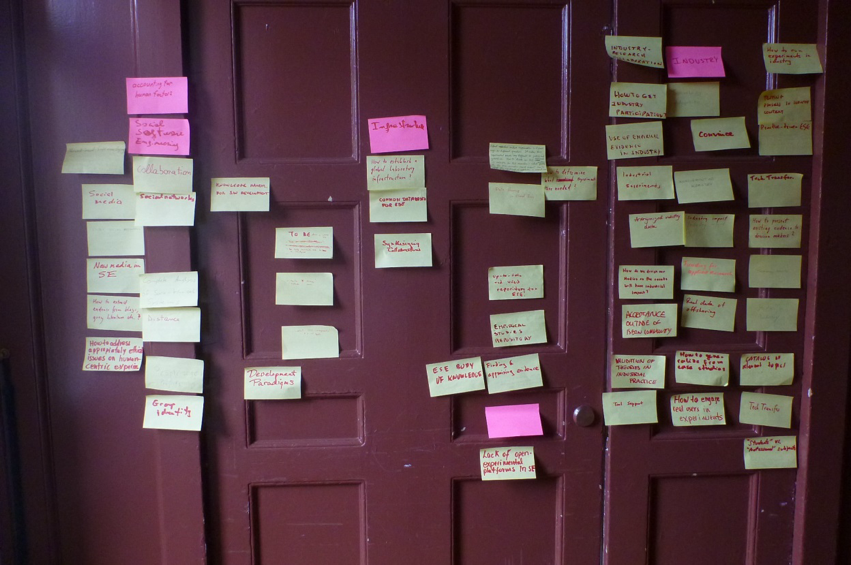 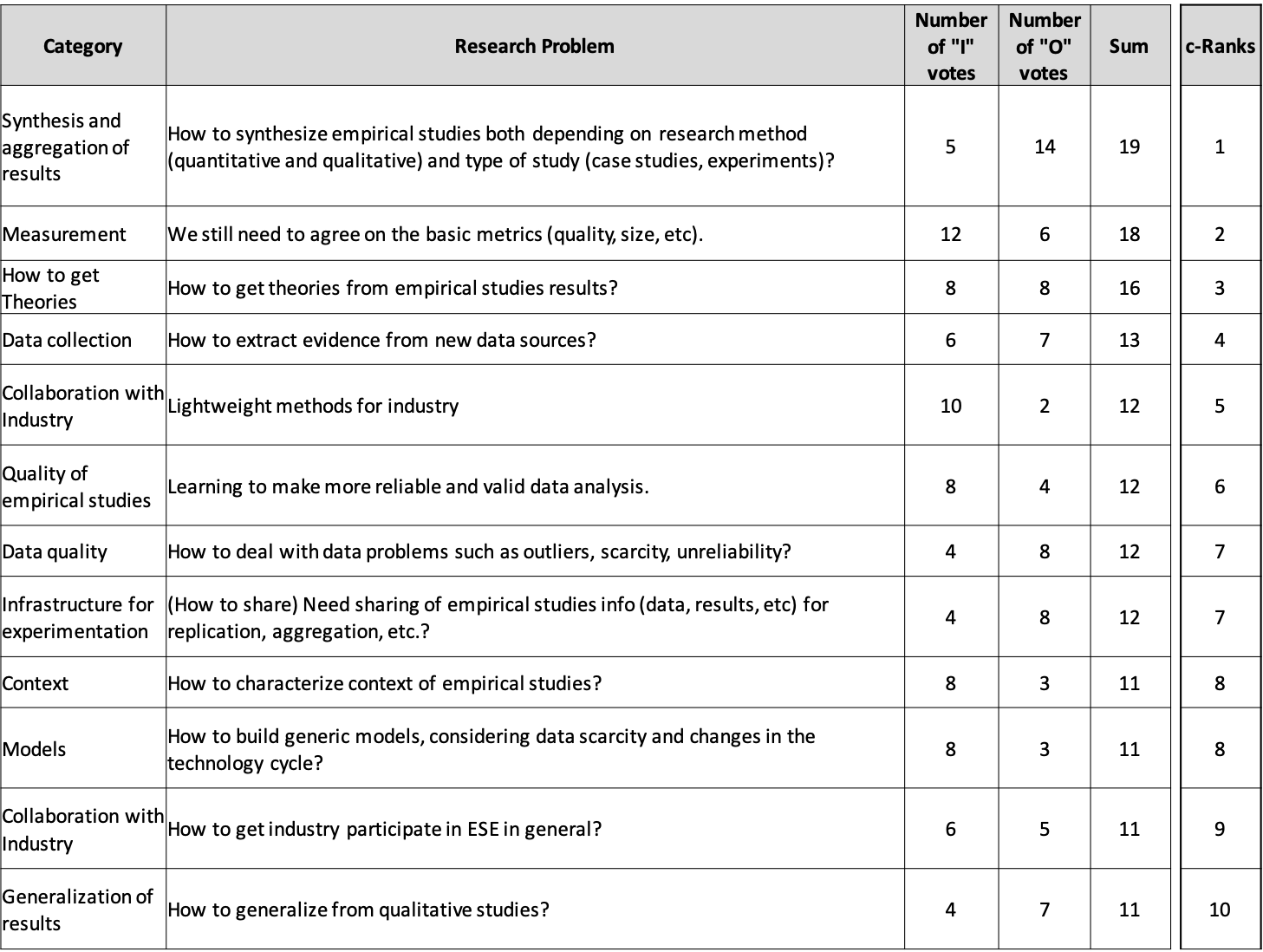 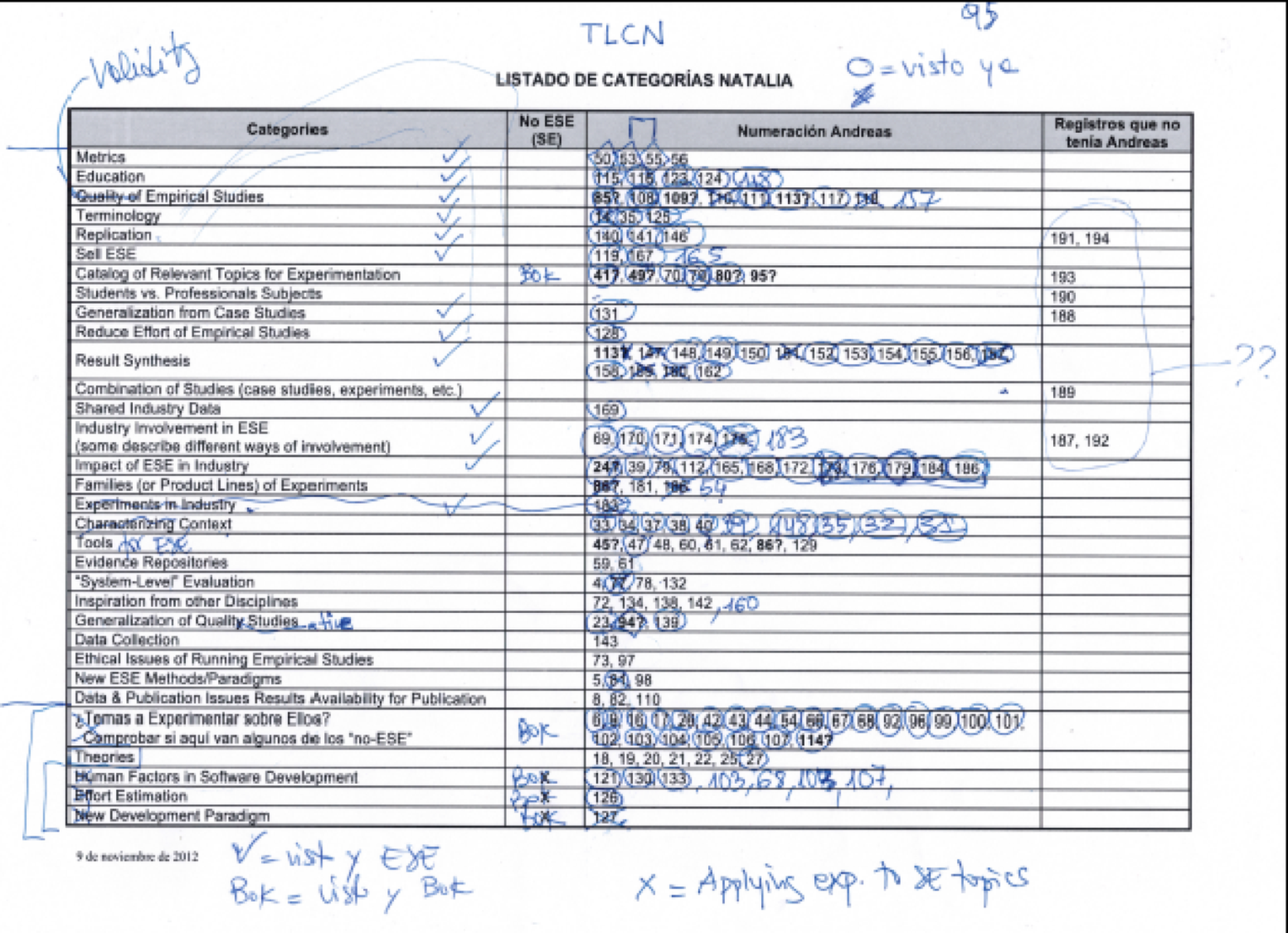 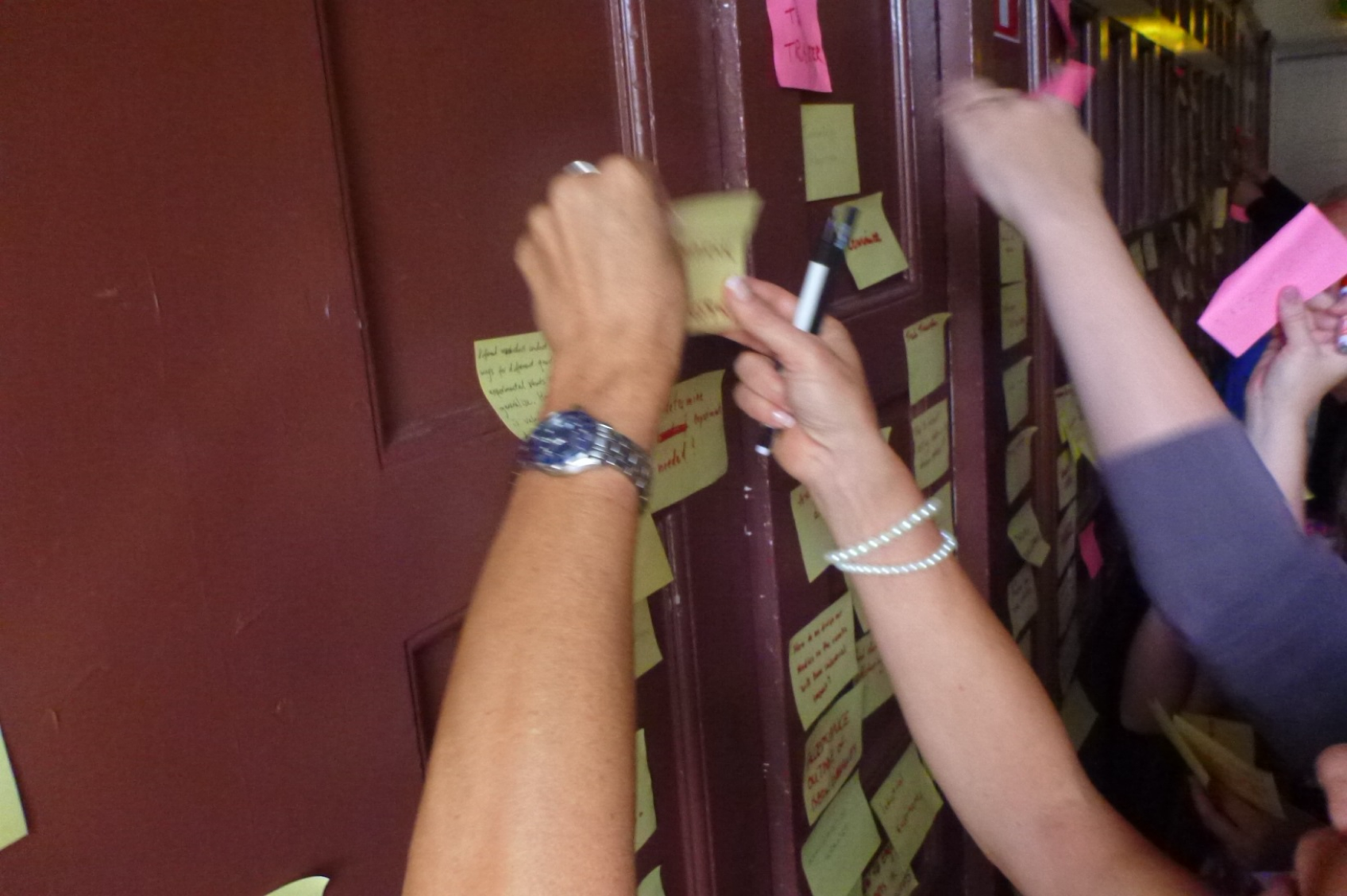 Goal
Agree, within the community, on top problems in empirical software engineering
Reason
Boost a common understanding of what we think is important
Identify opportunities to make relevant contribution
Focus resources and foster collaboration (on problem solving)
Disclaimer: Study carried out by Andreas Jedlitschka (IESE) and Natalia Juristo (UPM)
Top challenges as experienced by ISERN members (excerpt)
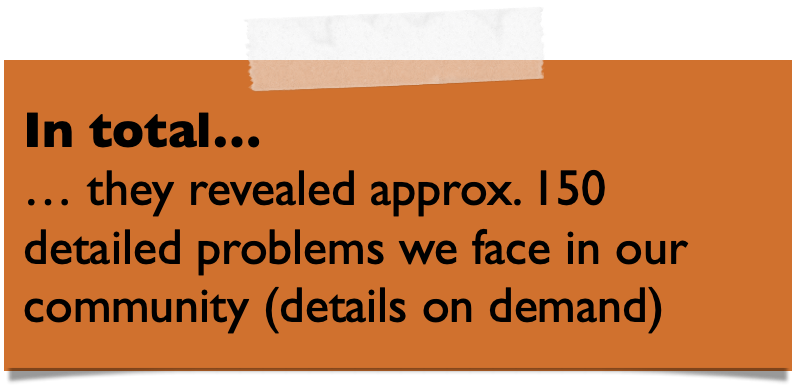 Collaboration with industry / reaching out
Contextualisation
Data collection (incl. automation) and data quality assurance
Generalisation of results and theory building
Families of studies and replications
(Unified) terminology
Sampling
Quality (assurance) of empirical studies
Synthesis and aggregation of results
(Standardised) reporting
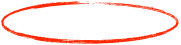 Sampling: size (doesn’t) matter
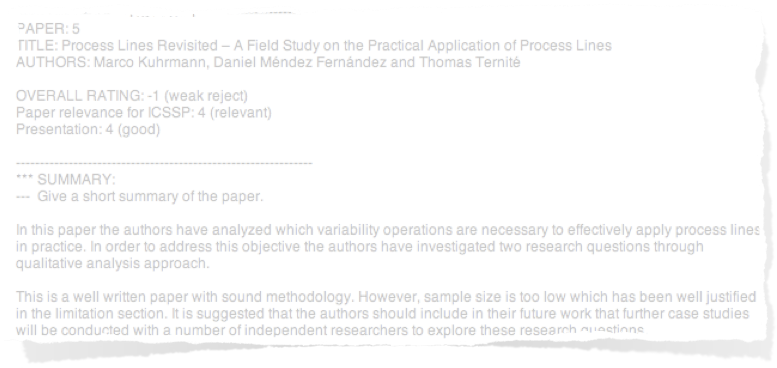 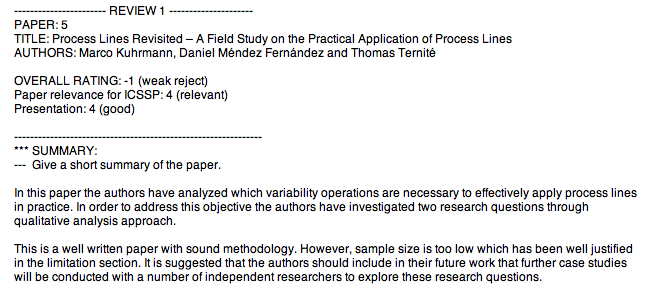 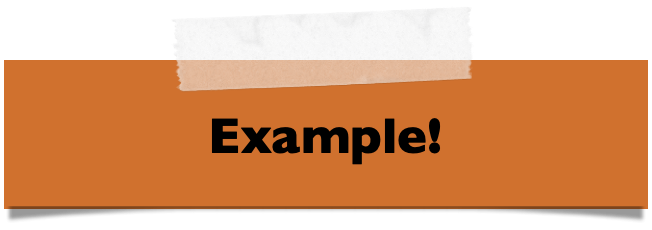 Too often…
Sample size seems to be everything 
Whereas…
Appropriateness of sample size depends on research methods employed, and
the actual population and units of analysis.
Source: Don’t ask…
Contextualisation
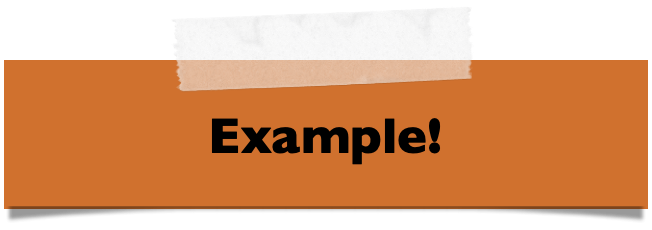 Too often… 
Researchers do not contextualiseproperly (or report on it) because 
it is difficult, or because 
they are unaware of it.
Whereas…
The context determines the scope of validity

We have valuable taxonomies with context factors (e.g. in the field of SW process modelling), but they are often unknown or neglected
Variables actuallyreported
Variables youcan report
Variables you should report
Relation to existing evidence
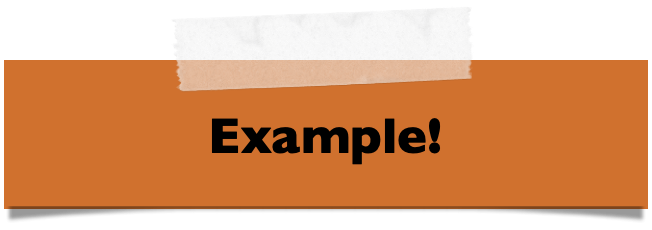 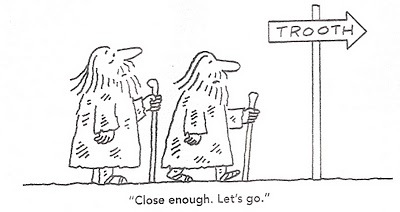 Too often…
Researchers do often not report on the relation to existing evidence 
Whereas…
Scientific progress depends on exactly this
Image source: Huff, D. How to lie with statistics, 1954.
Conclusion drawing
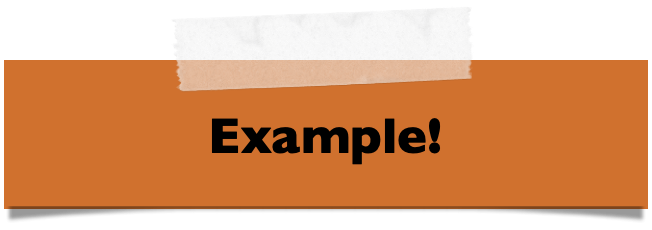 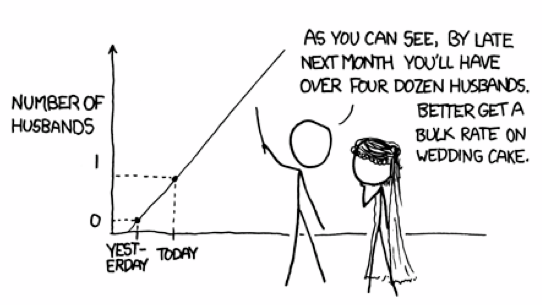 Too often…
People mistake knowledge with statistical significance while over-interpreting their results
Whereas…
Progress is a step-wise procedure (while every step has its own value)
Image source: xkcd
Accurate reporting of results
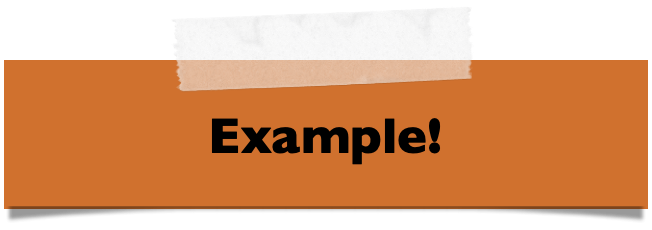 Too often… 
Results are not properly reported / disseminated to practice and / or academia 
lack of details 
lack of structure
Whereas…
Proper reporting is the foundation for reliability and reproducibility 

We have standards for reporting study results, but they are often unknown or simply neglected
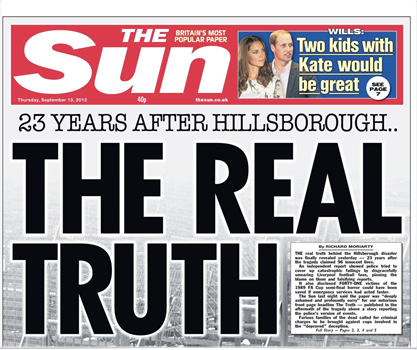 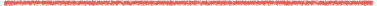 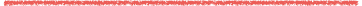 Image source: [Shameful paper that shall not be named]
(Data) Openness
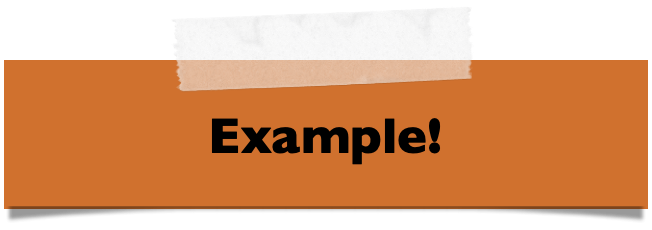 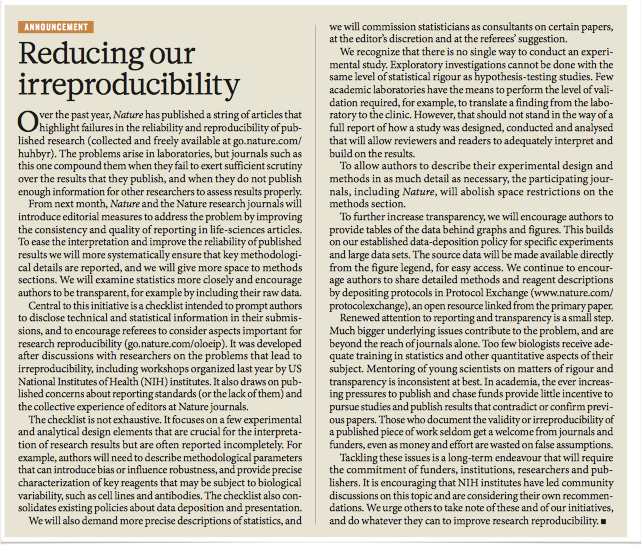 Too often… 
Researchers do not share their data, because they might be 
afraid of doing so
not able to do so (NDAs)
unaware of the possibilities to do so
…
Whereas…
Openness is the foundation for 
reliability and trustworthiness
reproducibility and replicability
We have repositories for sharing the data
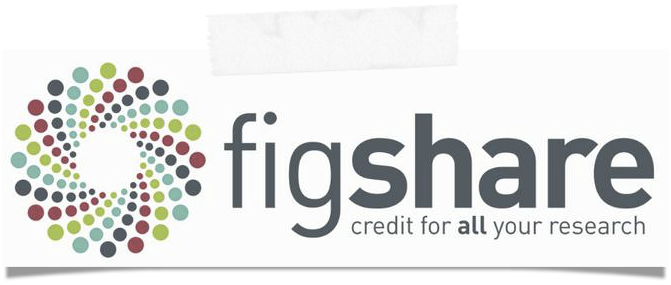 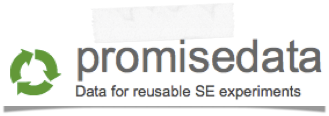 Source: http://www.nature.com/news/announcement-reducing-our-irreproducibility-1.12852
How to deal with all these problems?
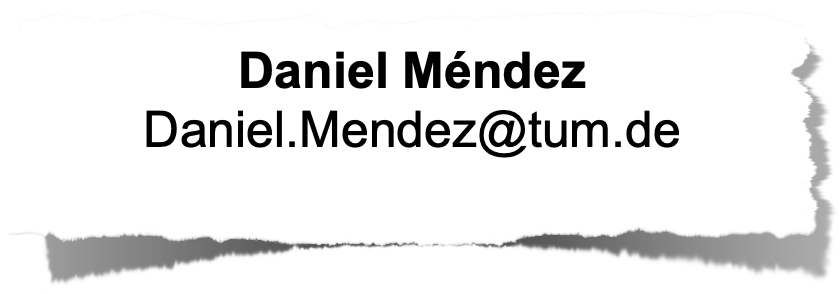 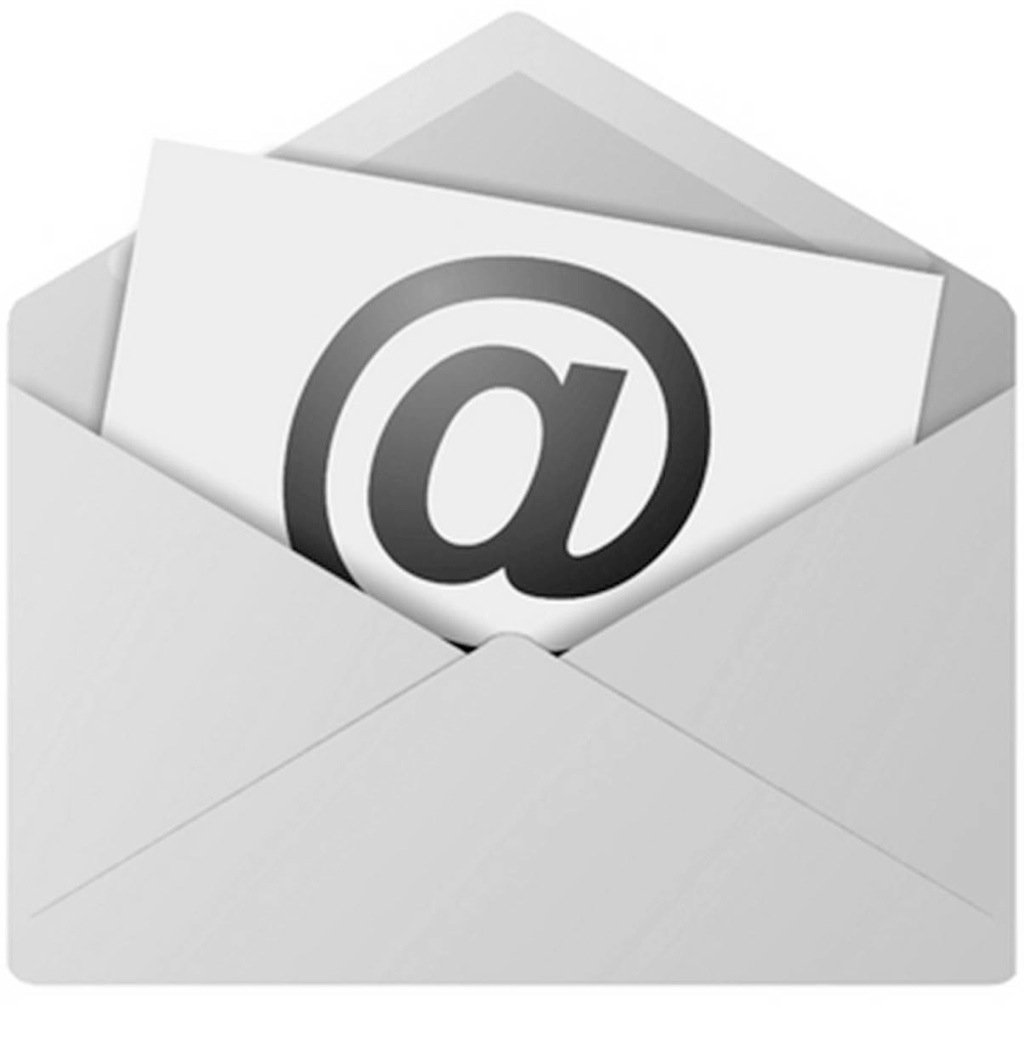 @mendezfe
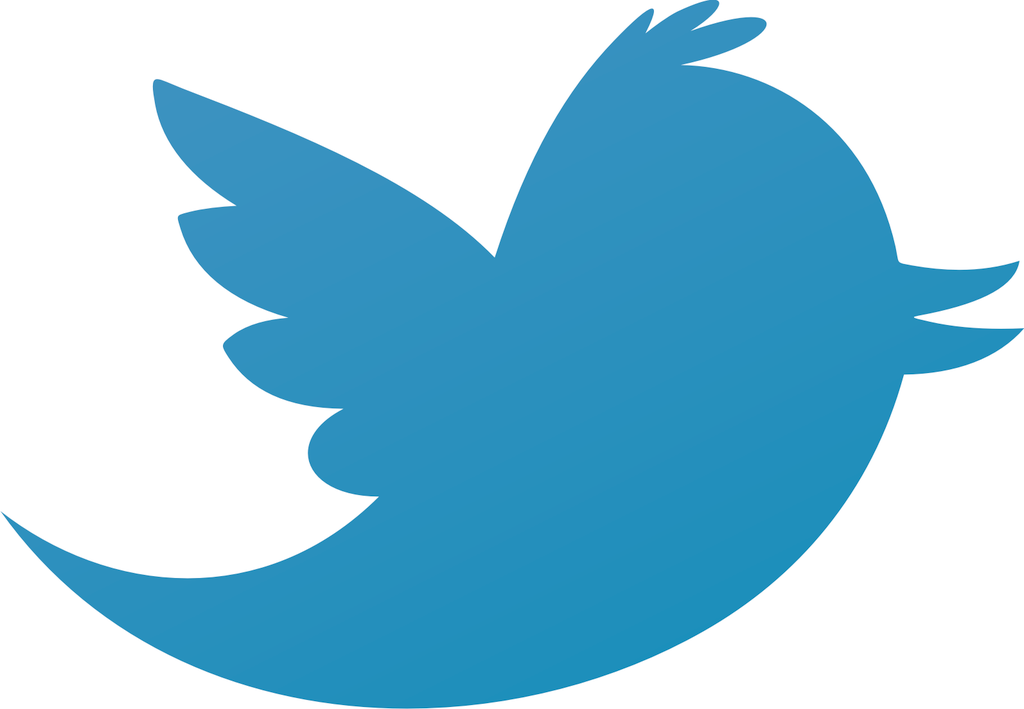 Education on scientific working including
research methods and practices - The What
their setting in a bigger picture - The Why
Rely on standards and contribute to standards
Take your message out (evangelise)
Thank you!
(and enjoy the rest of the course :-)